Angles in Polygons
Old Spec Q’s
Angles in Polygons
SAM
2H Q11
June 2018
2H Q12
June 2018
2HR Q9
Jan 2019
1HR Q6
Jan 2019
2HR Q6
SAM 2H Q11
Angles in Polygons
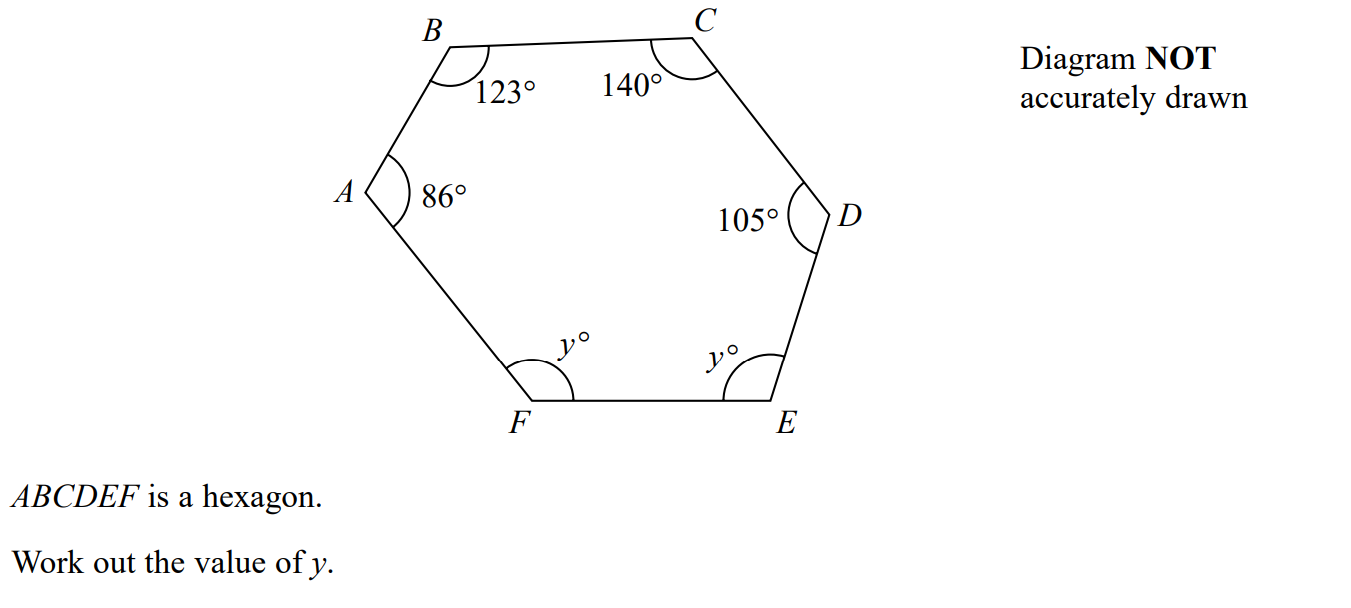 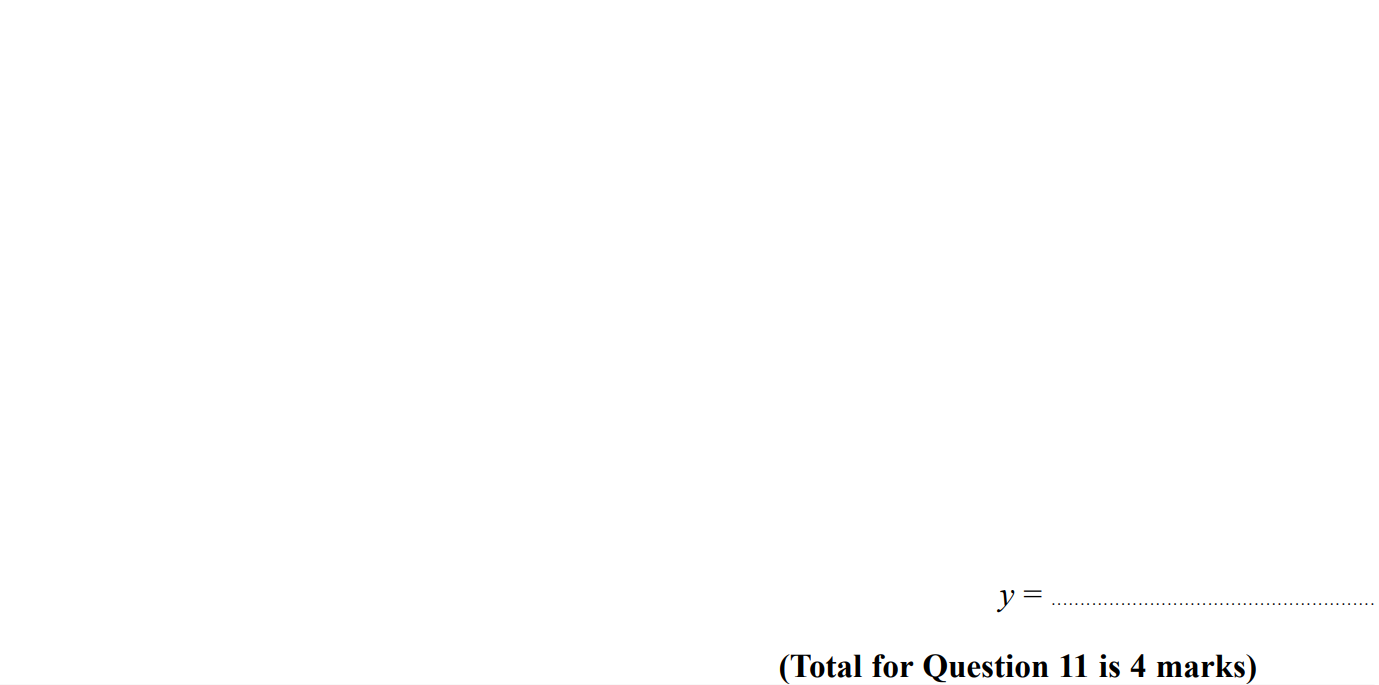 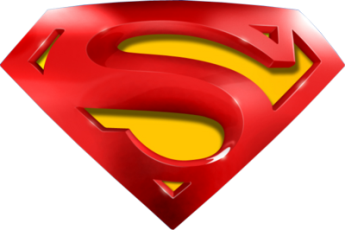 SAM 2H Q11
Angles in Polygons
A
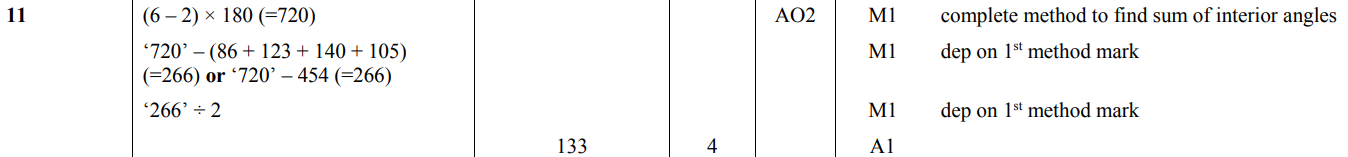 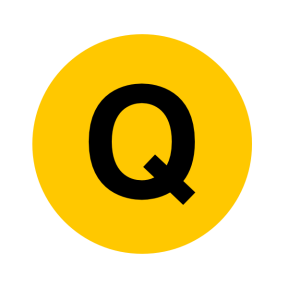 June 2018 2H Q12
Angles in Polygons
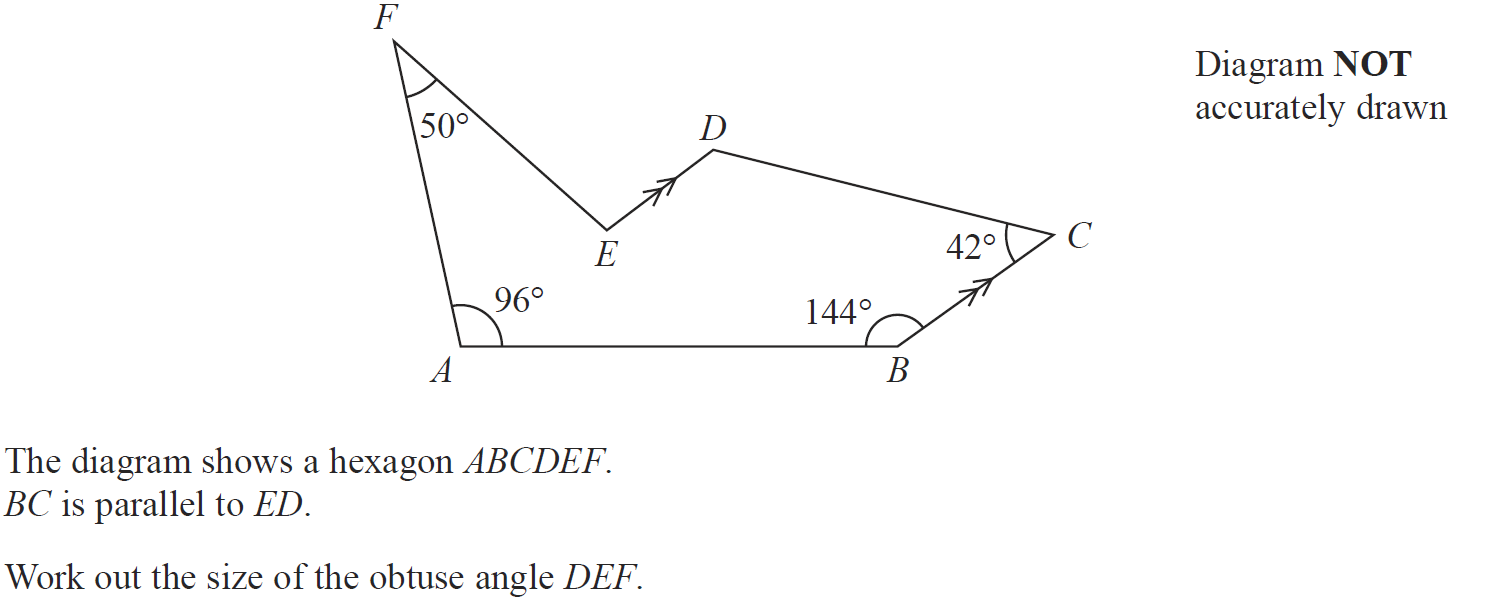 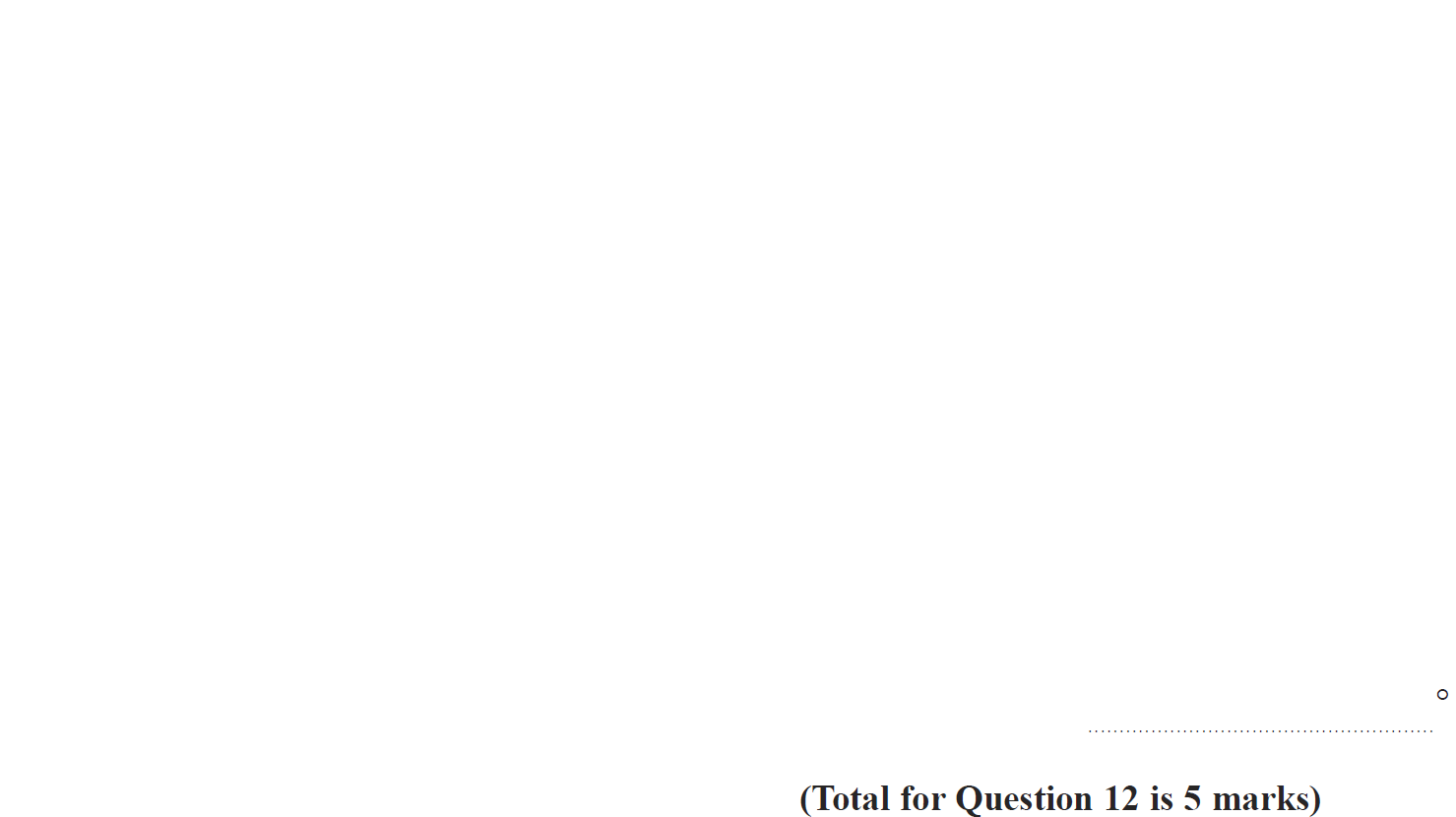 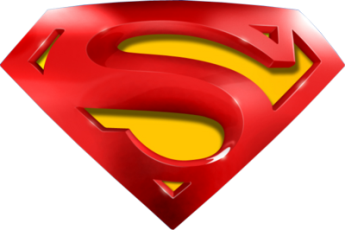 June 2018 2H Q12
Angles in Polygons
A
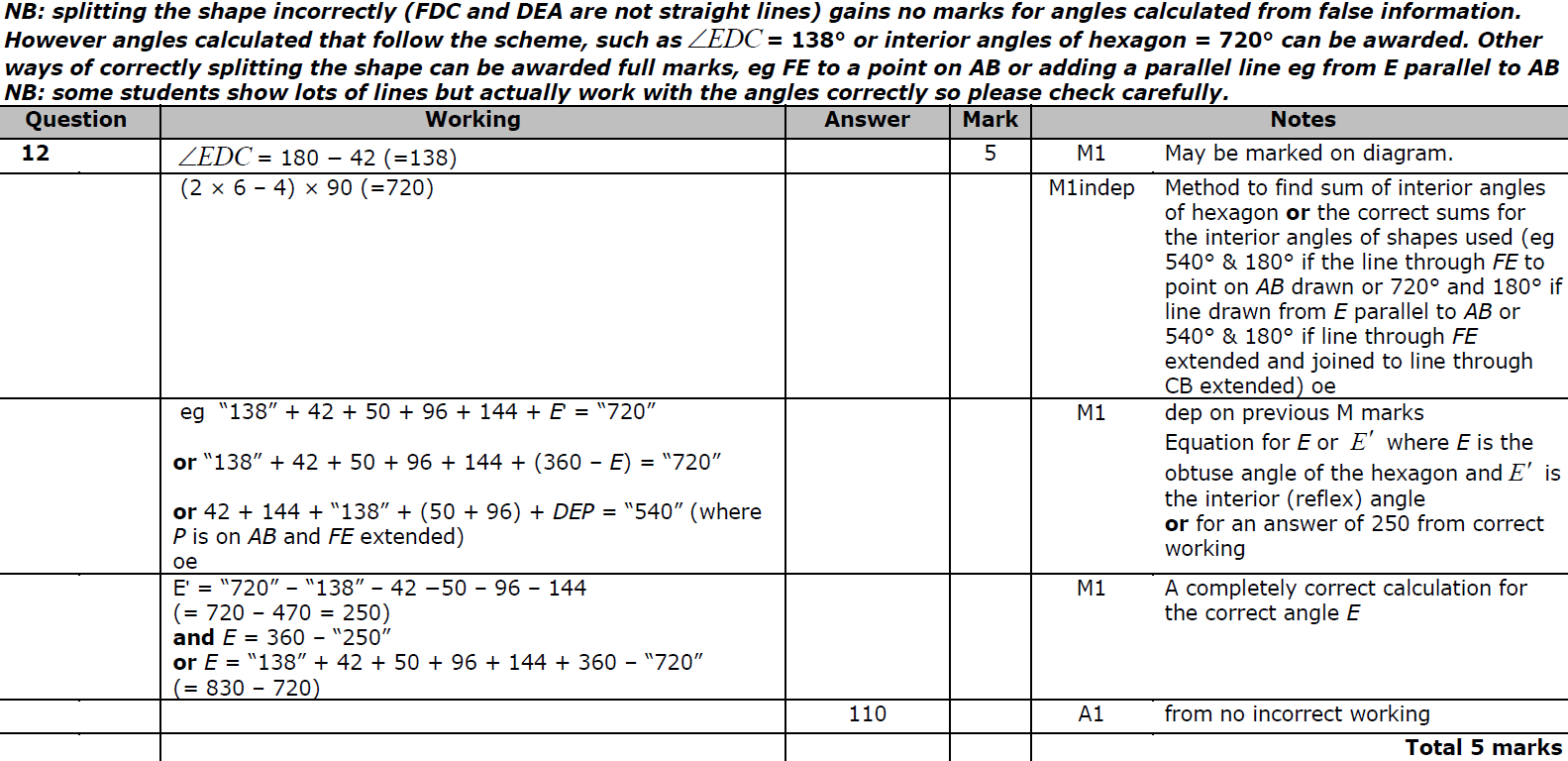 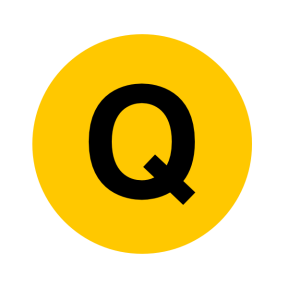 June 2018 2HR Q9
Angles in Polygons
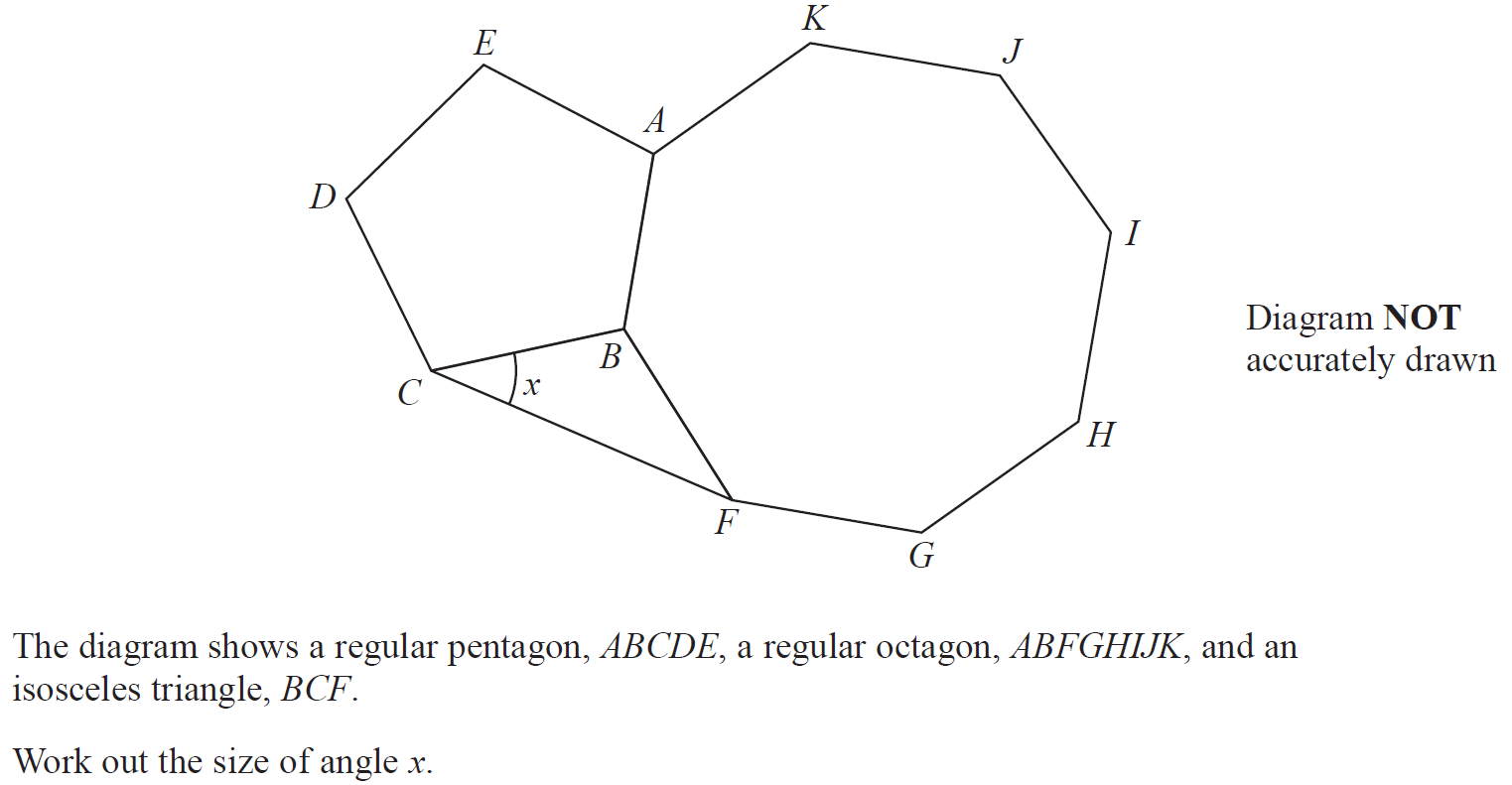 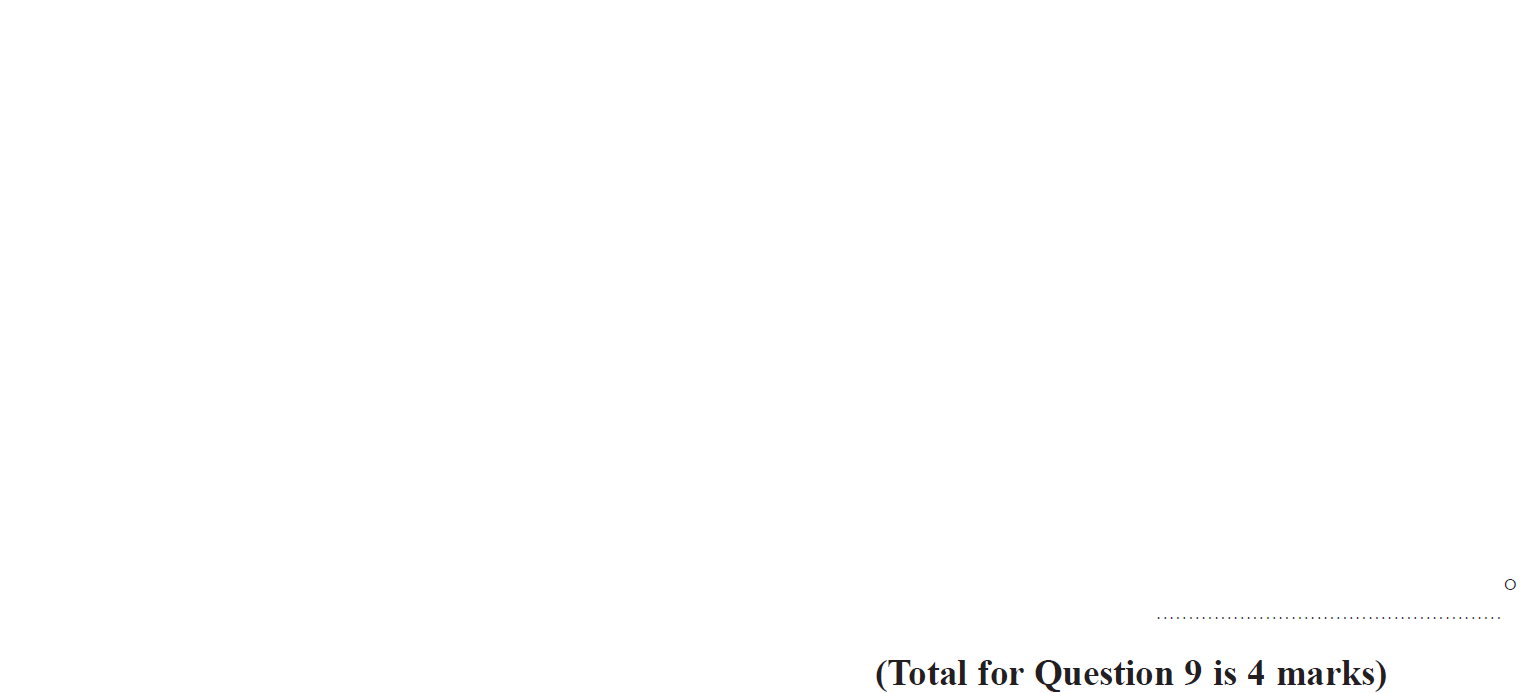 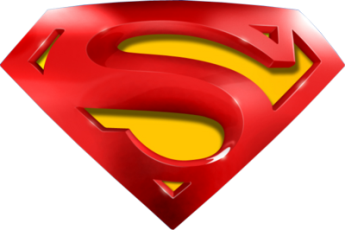 June 2018 2HR Q9
Angles in Polygons
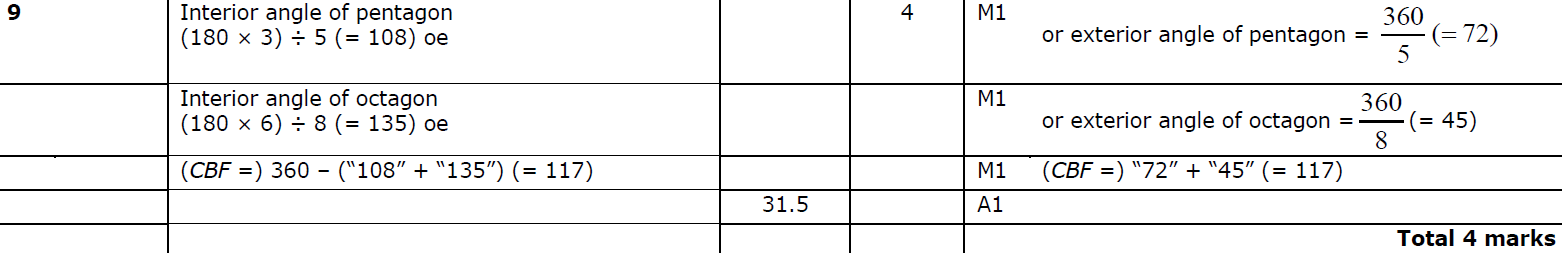 A
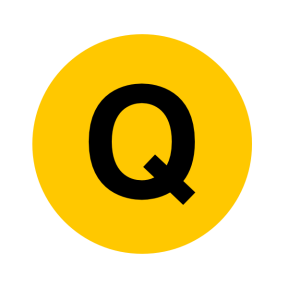 Jan 2019 1HR Q6
Angles in Polygons
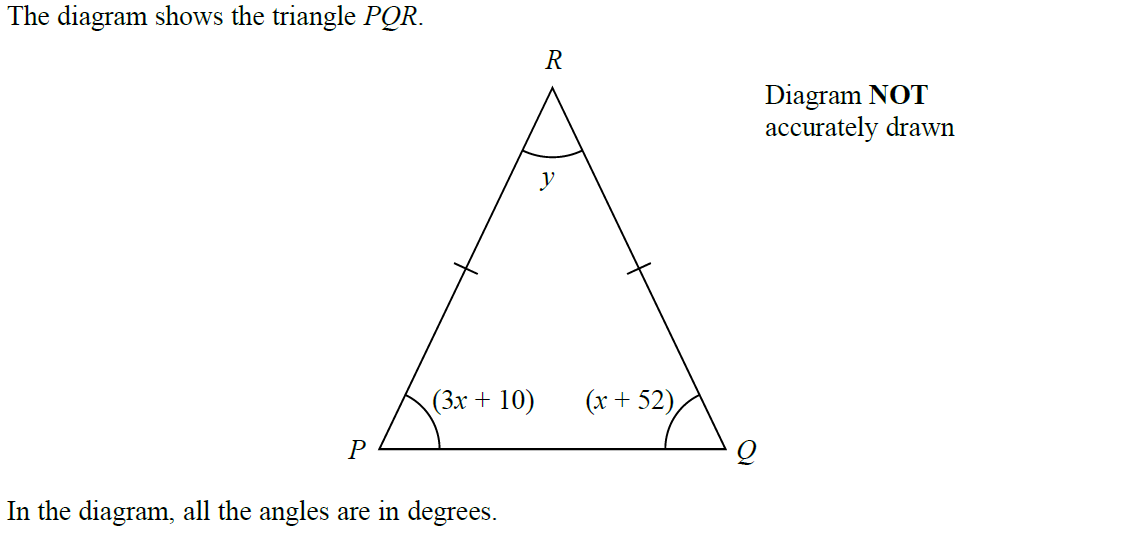 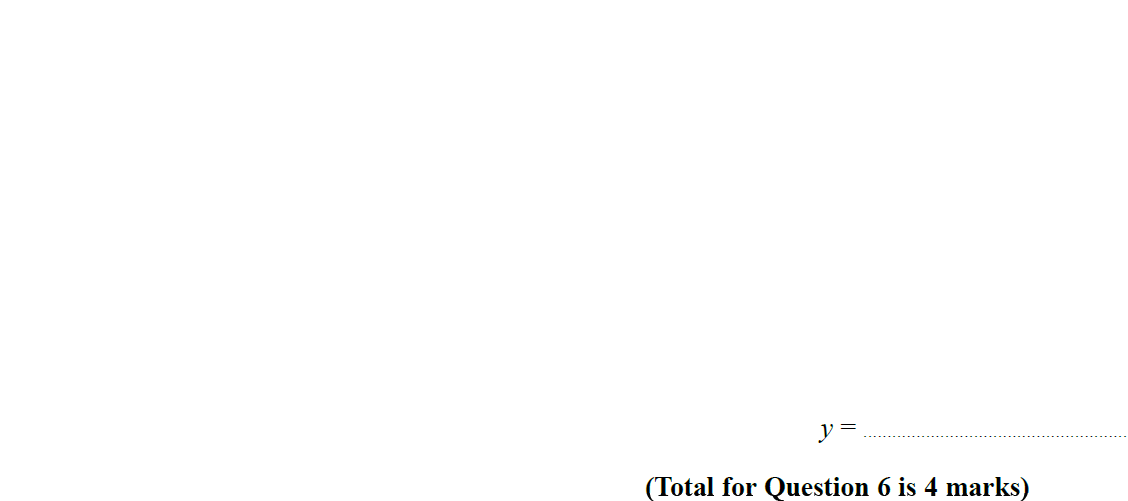 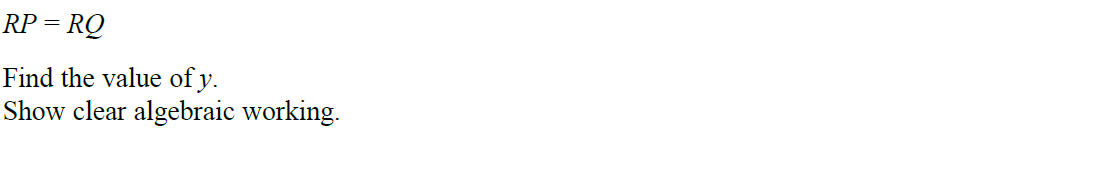 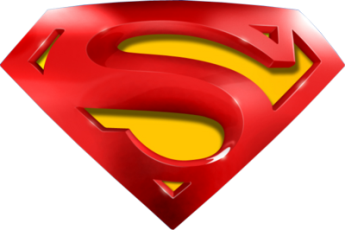 Jan 2019 1HR Q6
Angles in Polygons
A
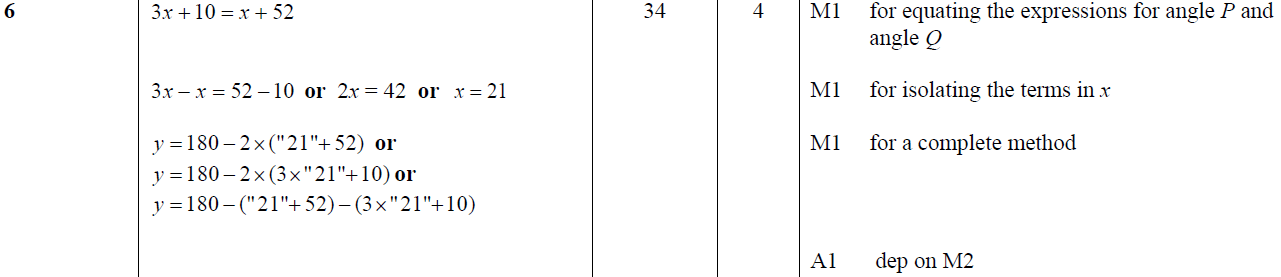 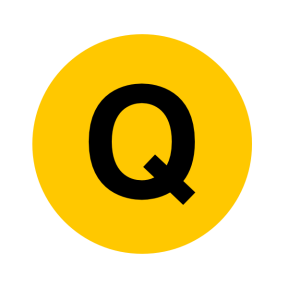 Jan 2019 2HR Q6
Angles in Polygons
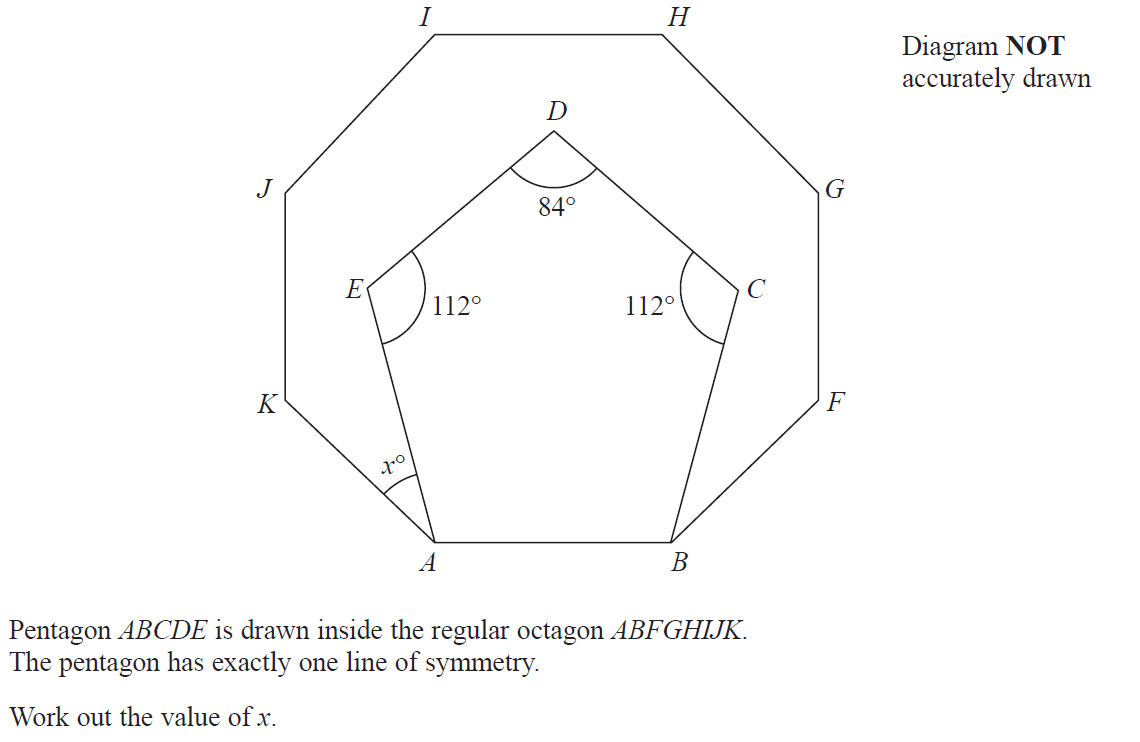 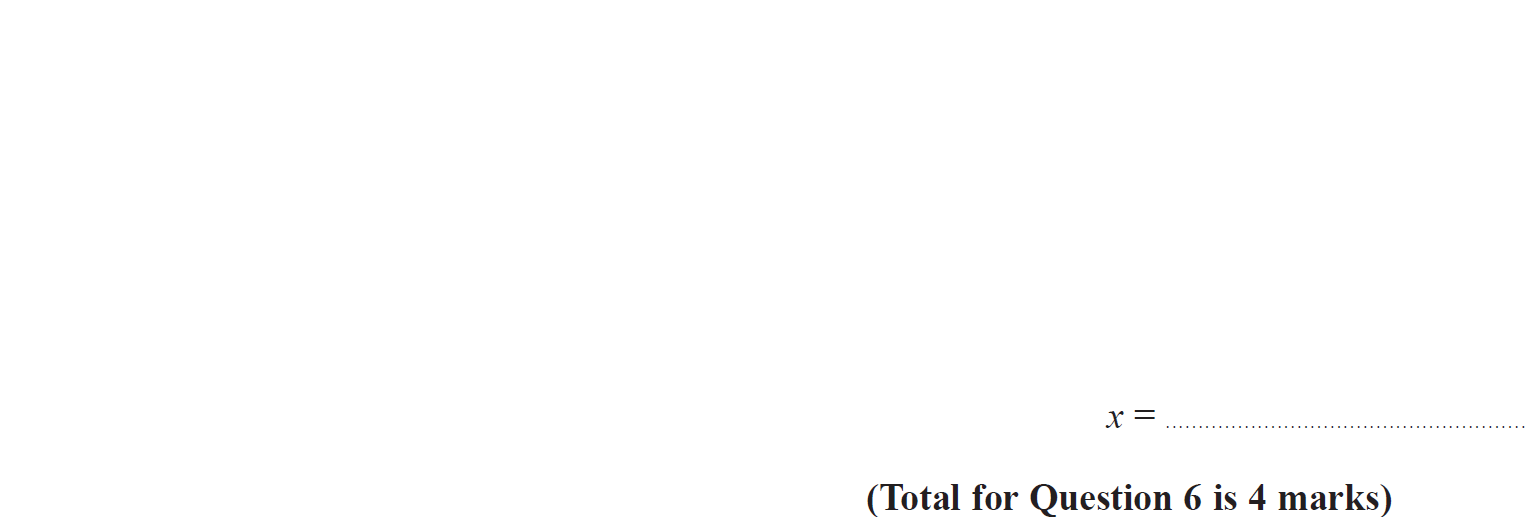 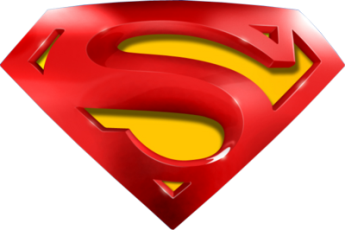 Jan 2019 2HR Q6
Angles in Polygons
A
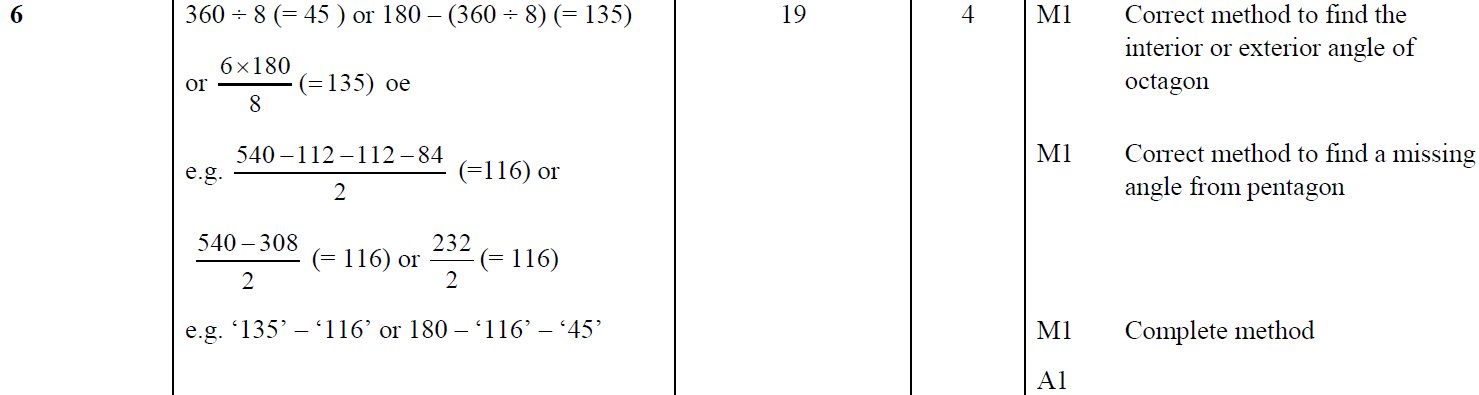 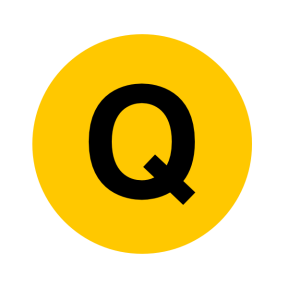 Angles in Polygons
New Spec Q’s
Angles in Polygons
May 2005 
3H Q13
May 2013 3H Q4
Jan 2015 3H Q9
June 2016 4HR Q4
Nov 2006 
4H Q15
May 2013 4H Q13
Jan 2015 3HR Q14
Jan 2017 3HR Q2
Nov 2007 
3H Q1
May 2013 4HR Q6
June 2015 4H Q6
June 2017 4H Q8
May 2008 
3H Q13
Jan 2014 4H Q12
May 2015 3HR Q2
Jan 2018 3H Q9
Jan 2016 4H Q13
May 2018 3H Q12
Nov 2009 
3H Q3
Jan 2014 4H Q19
Nov 2010 
4H Q13
Jan 2014 3HR Q3
Jan 2016 4HR Q2
May 2018 3HR Q5
May 2014 4H Q5
June 2016 4H Q4
June 2011 3H Q2
May 2012 3H Q13
May 2014 4HR Q9
May 2016 3HR Q4
May 2005 3H Q13
Angles in Polygons
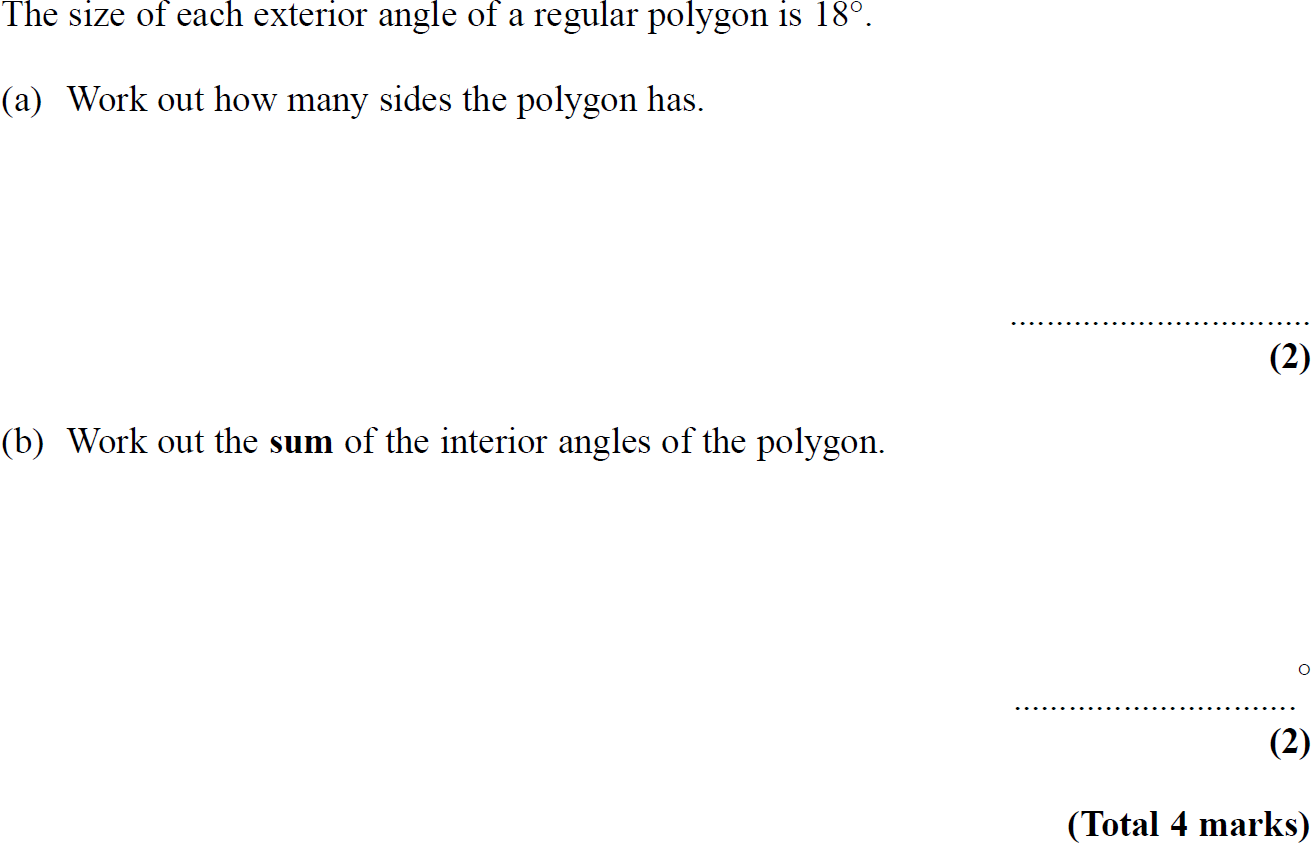 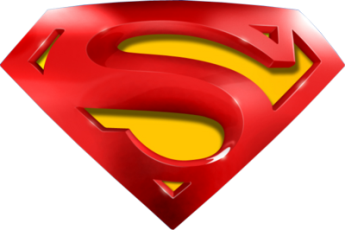 May 2005 3H Q13
Angles in Polygons
A
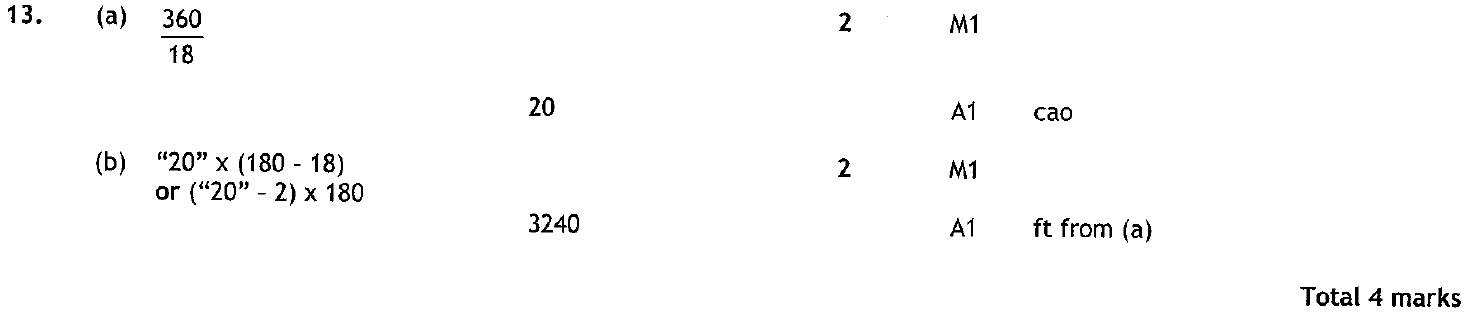 B
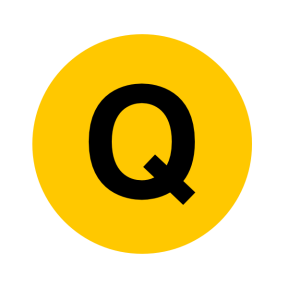 Nov 2006 4H Q15
Angles in Polygons
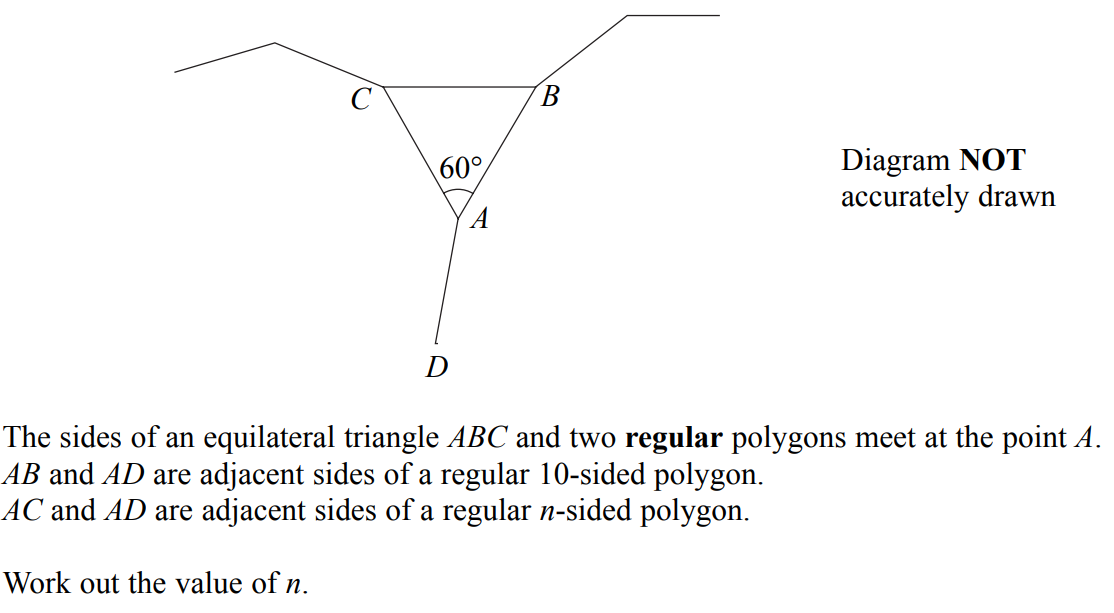 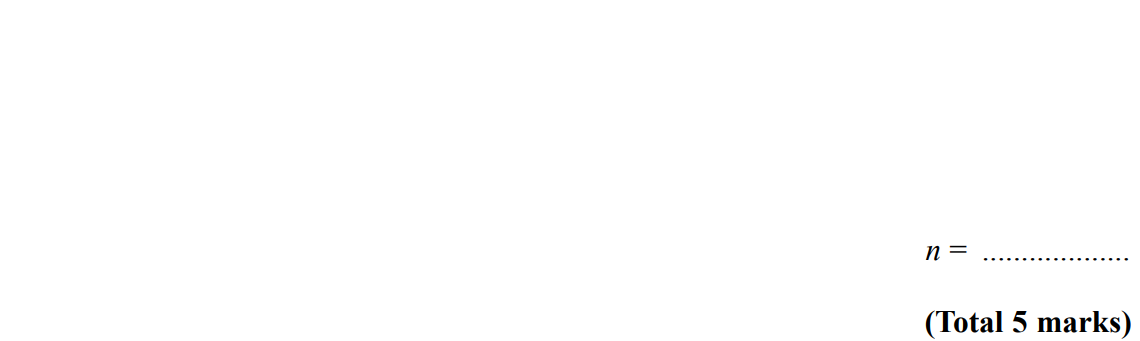 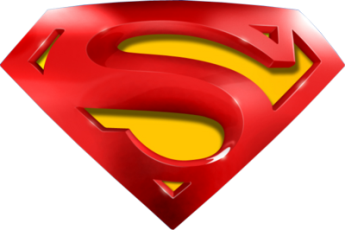 Nov 2006 4H Q15
Angles in Polygons
A
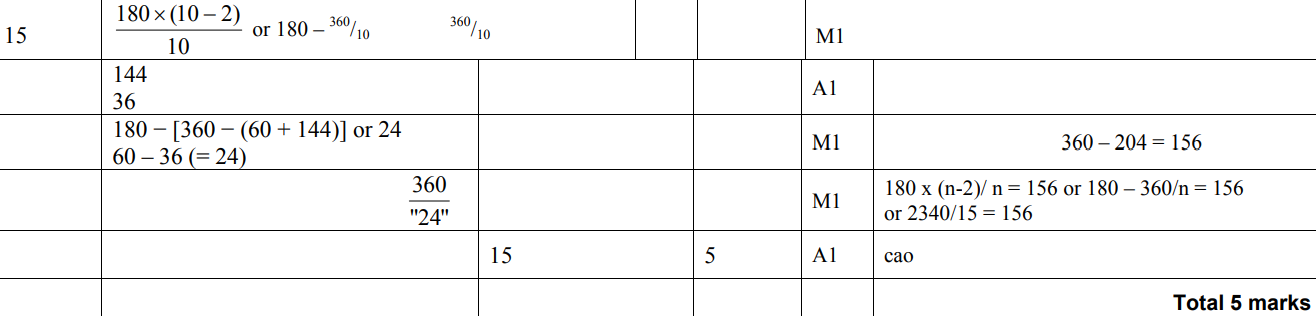 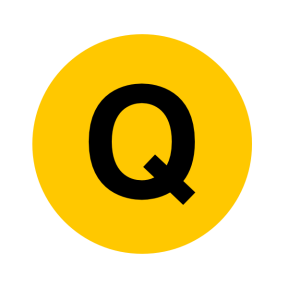 Nov 2007 3H Q1
Angles in Polygons
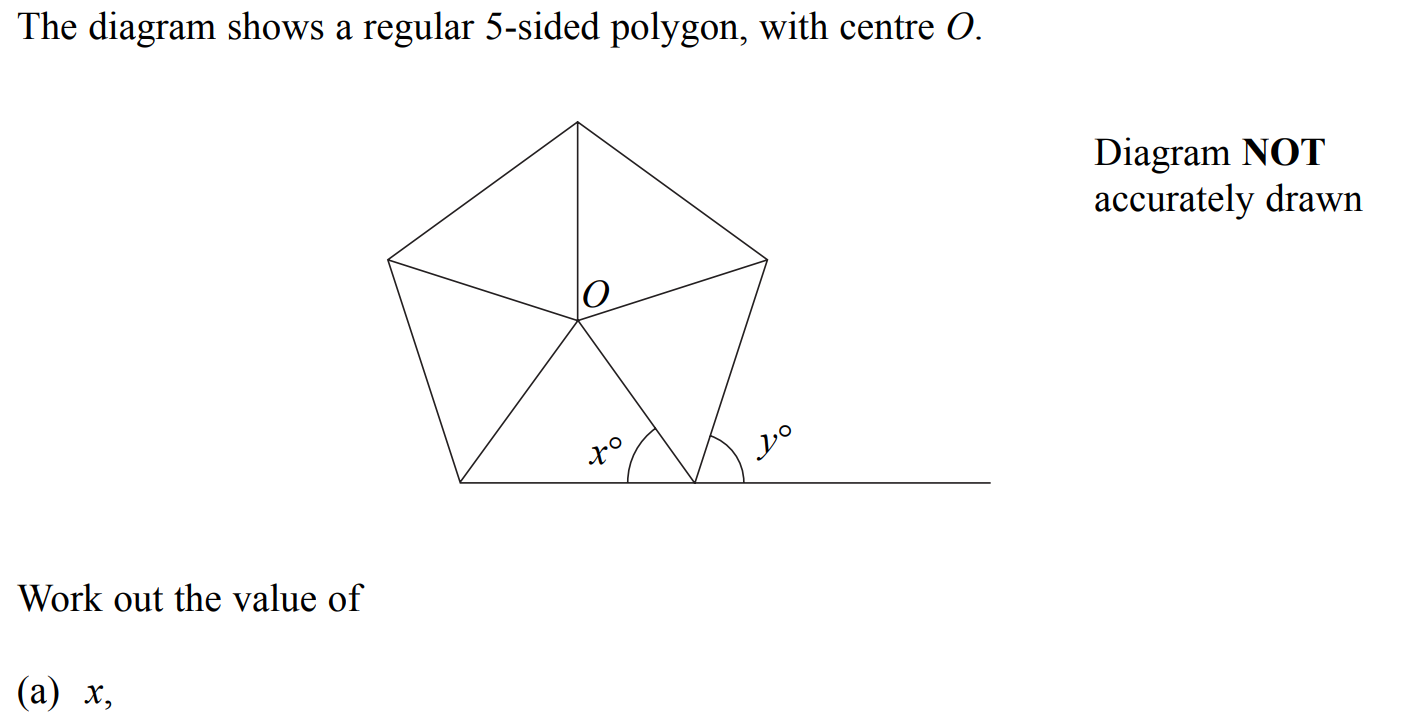 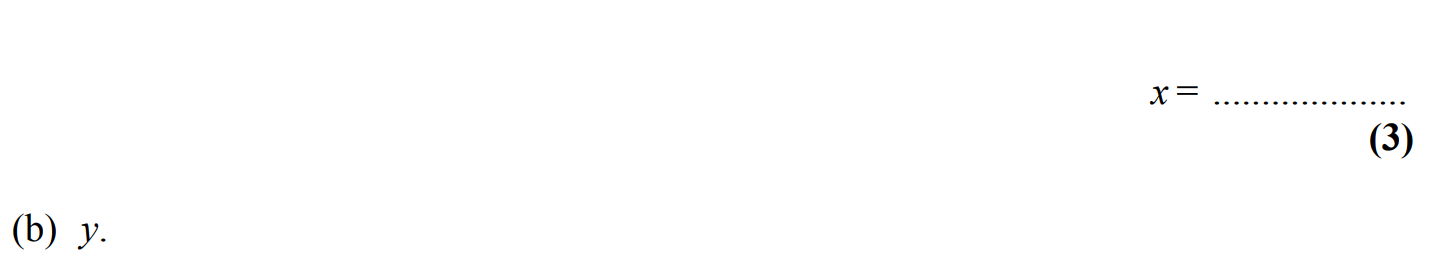 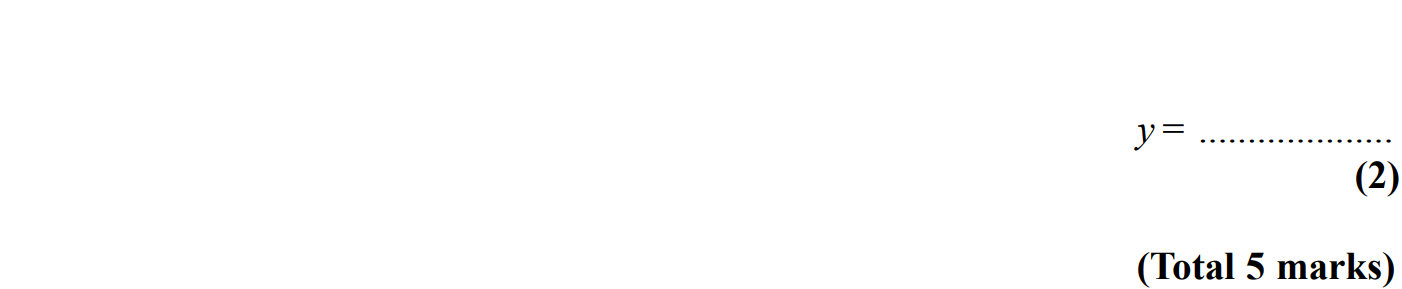 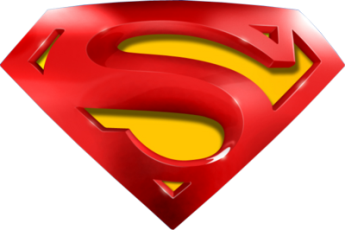 Nov 2007 3H Q1
Angles in Polygons
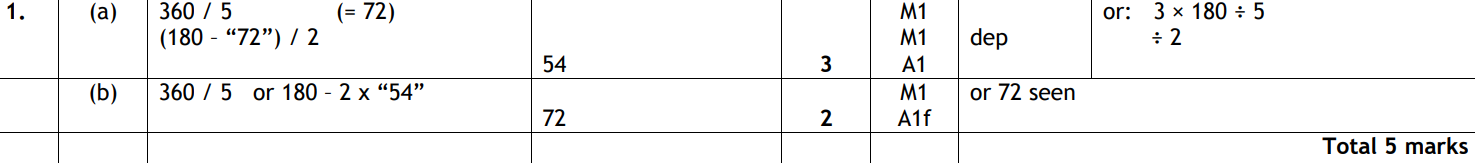 A
B
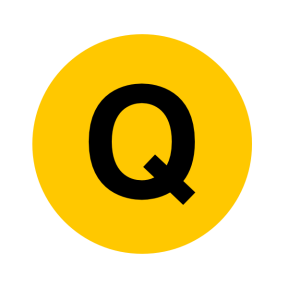 May 2008 3H Q13
Angles in Polygons
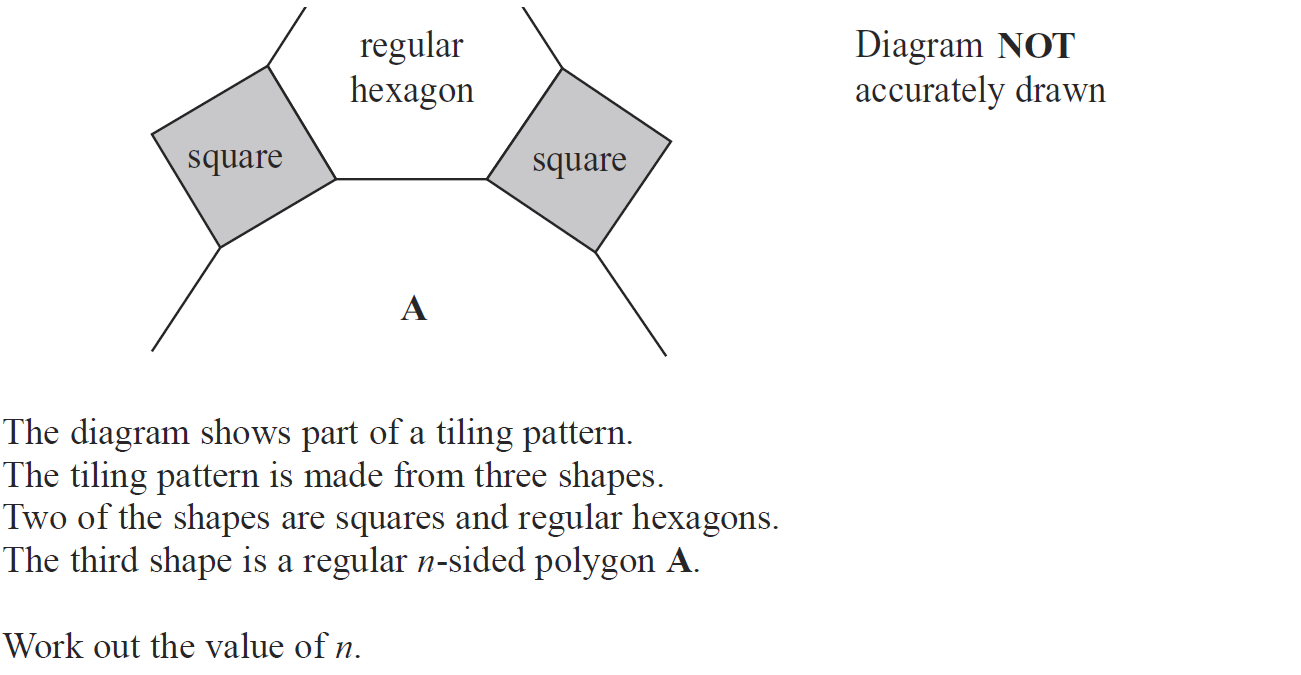 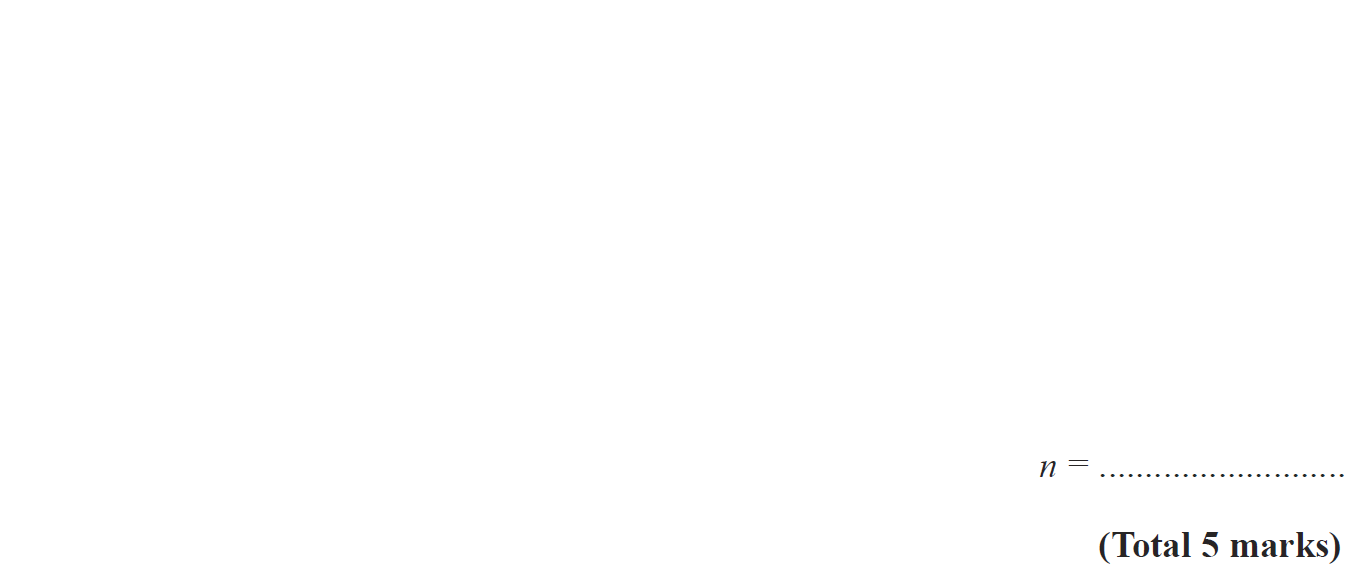 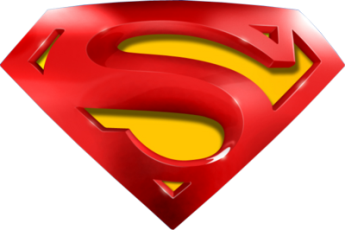 May 2008 3H Q13
Angles in Polygons
A
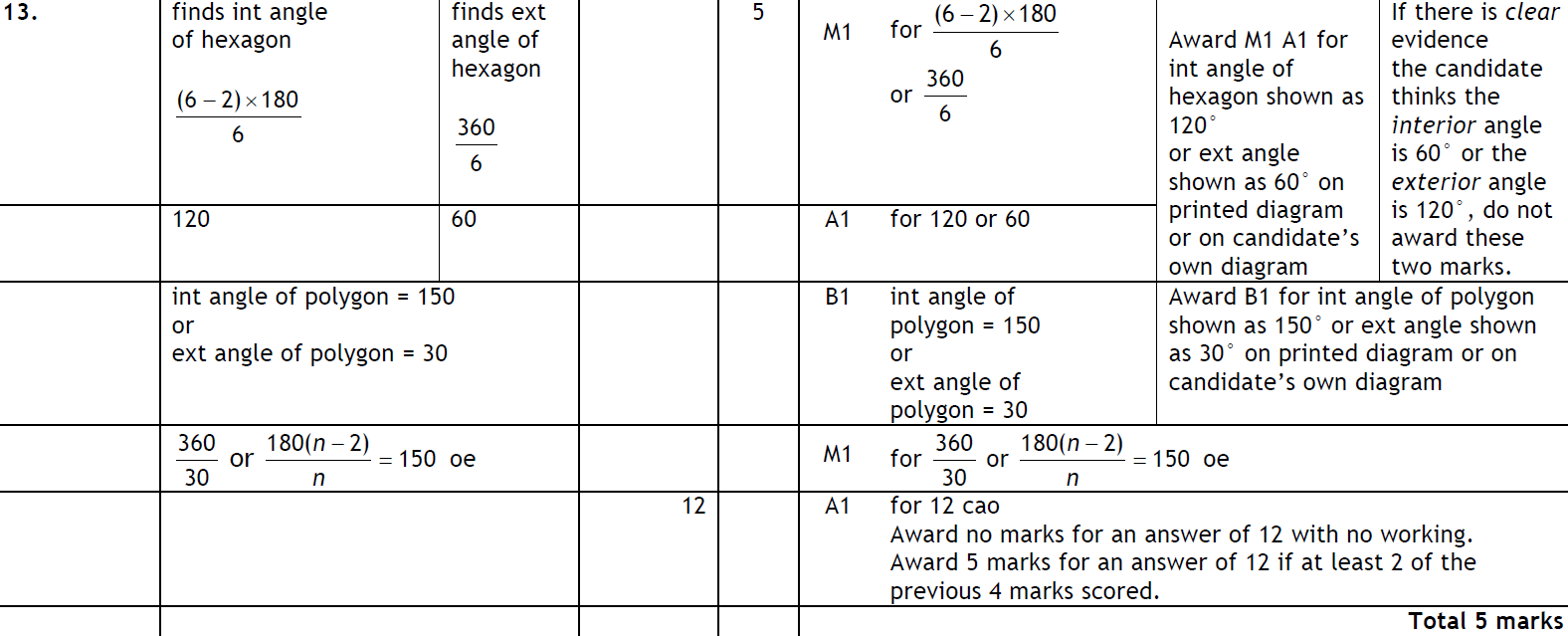 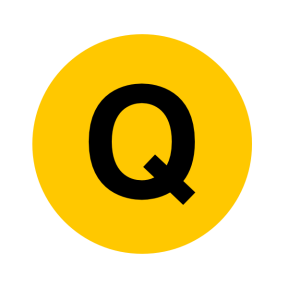 Nov 2009 3H Q3
Angles in Polygons
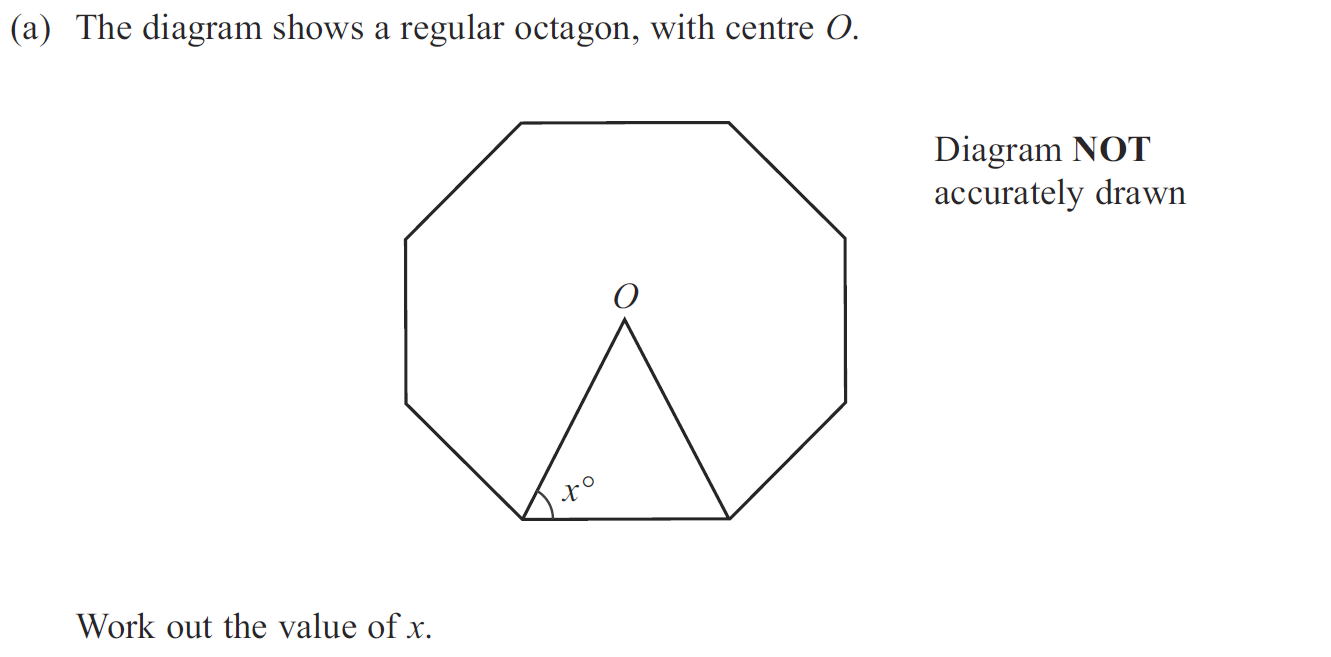 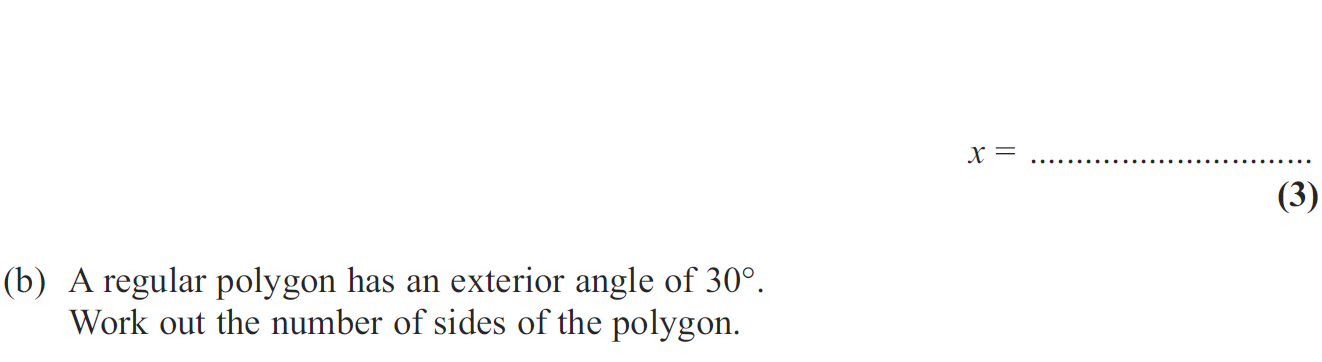 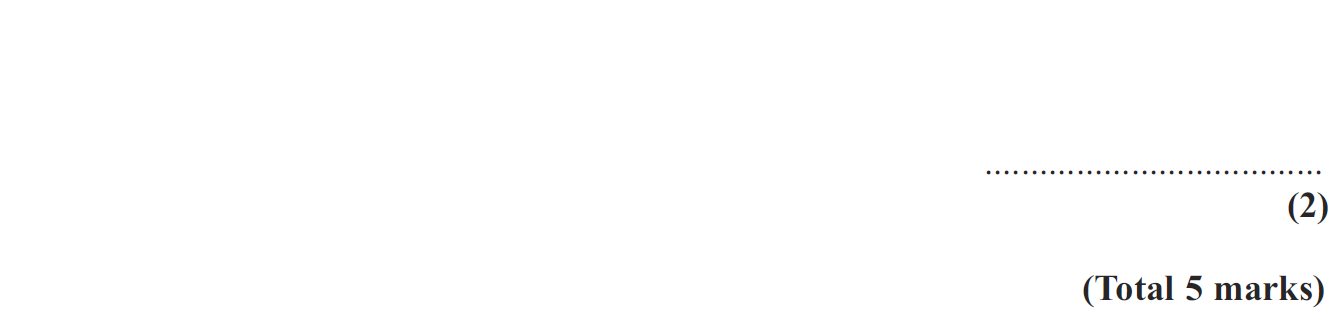 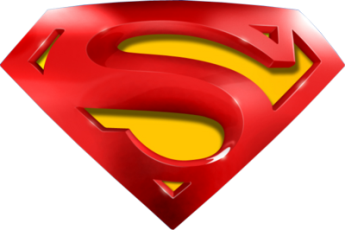 Nov 2009 3H Q3
Angles in Polygons
A
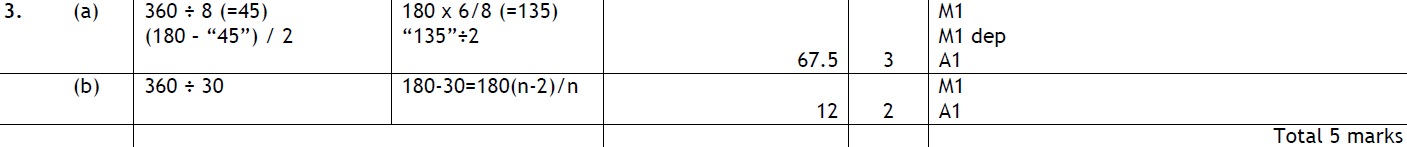 B
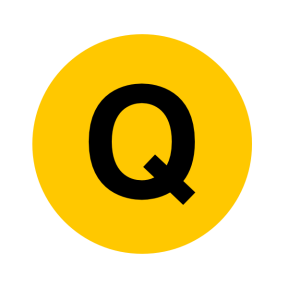 Nov 2010 4H Q13
Angles in Polygons
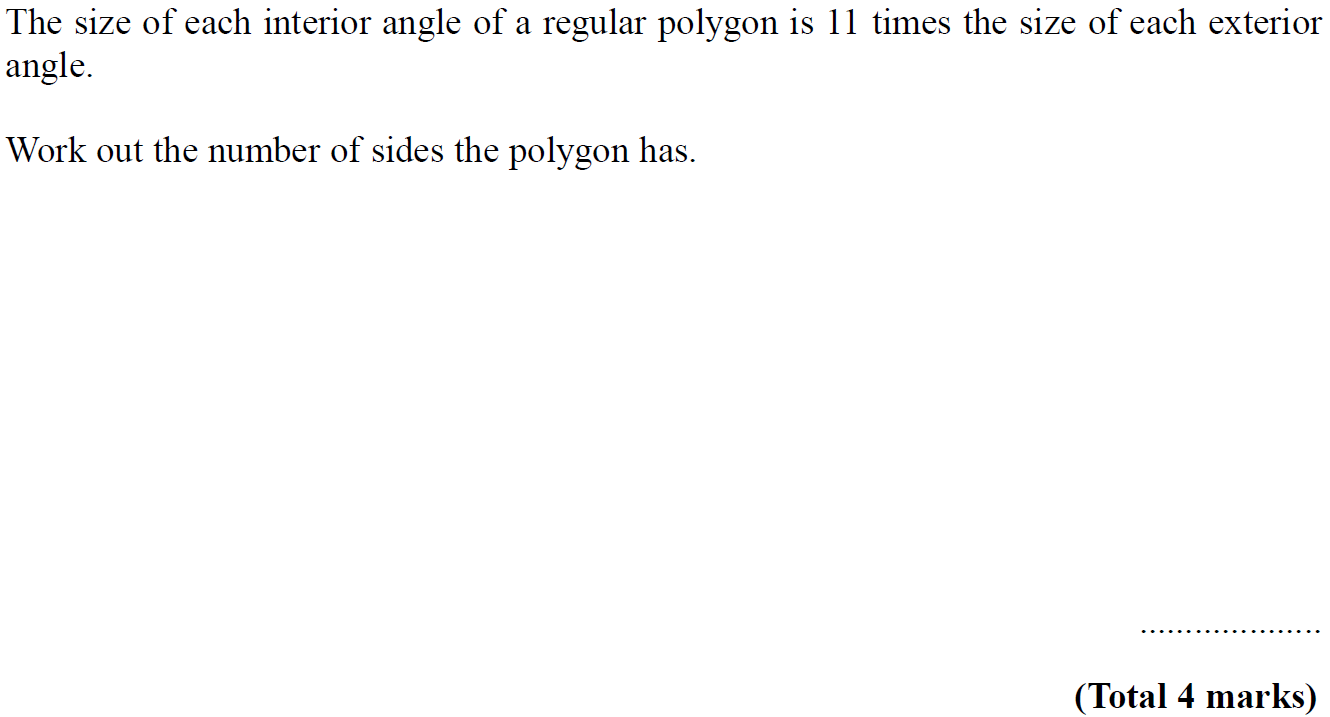 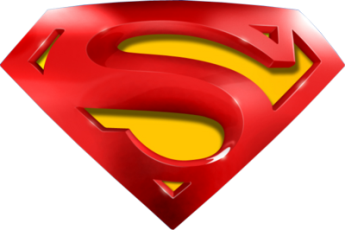 Nov 2010 4H Q13
Angles in Polygons
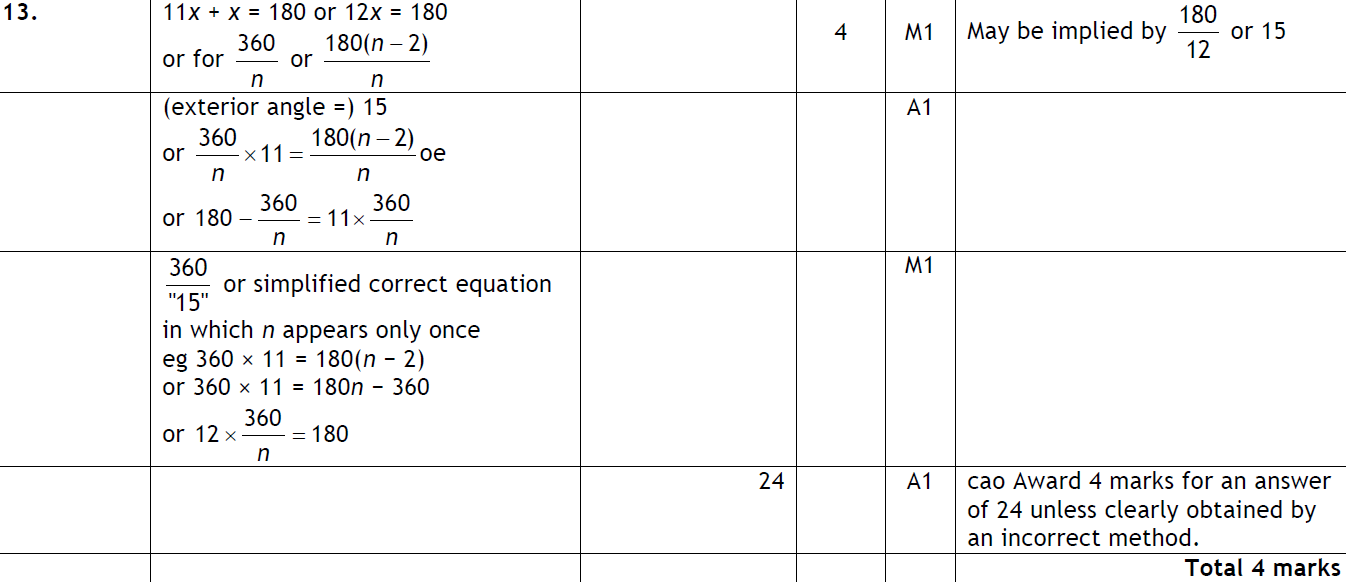 A
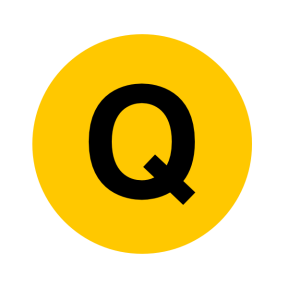 June 2011 3H Q2
Angles in Polygons
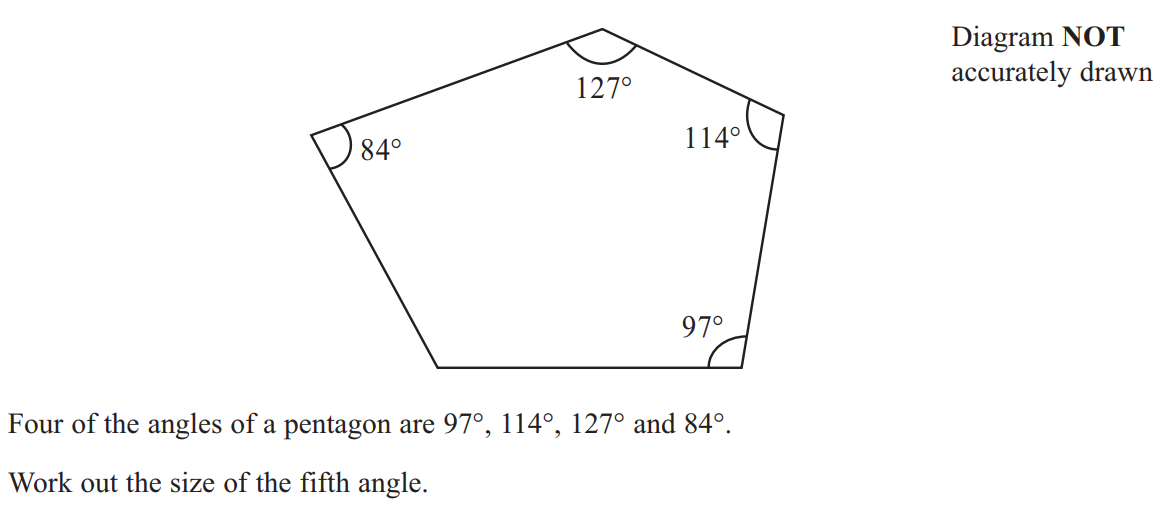 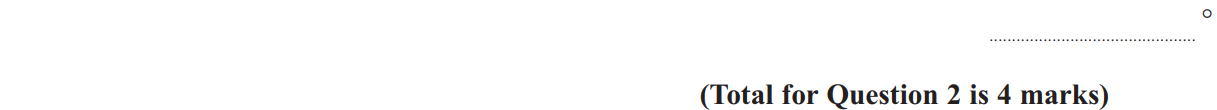 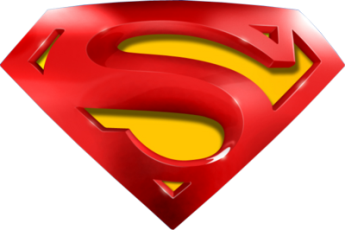 June 2011 3H Q2
Angles in Polygons
A
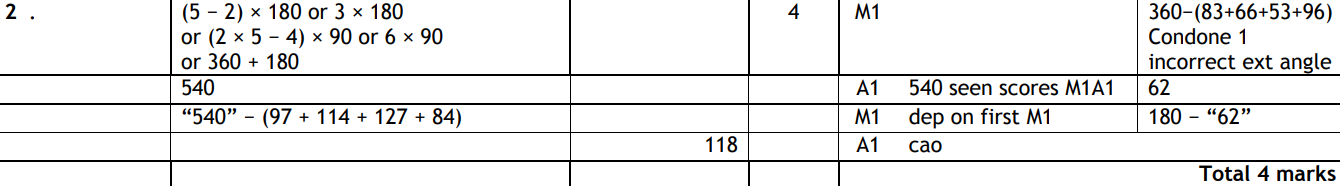 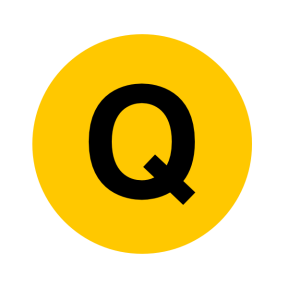 May 2012 3H Q13
Angles in Polygons
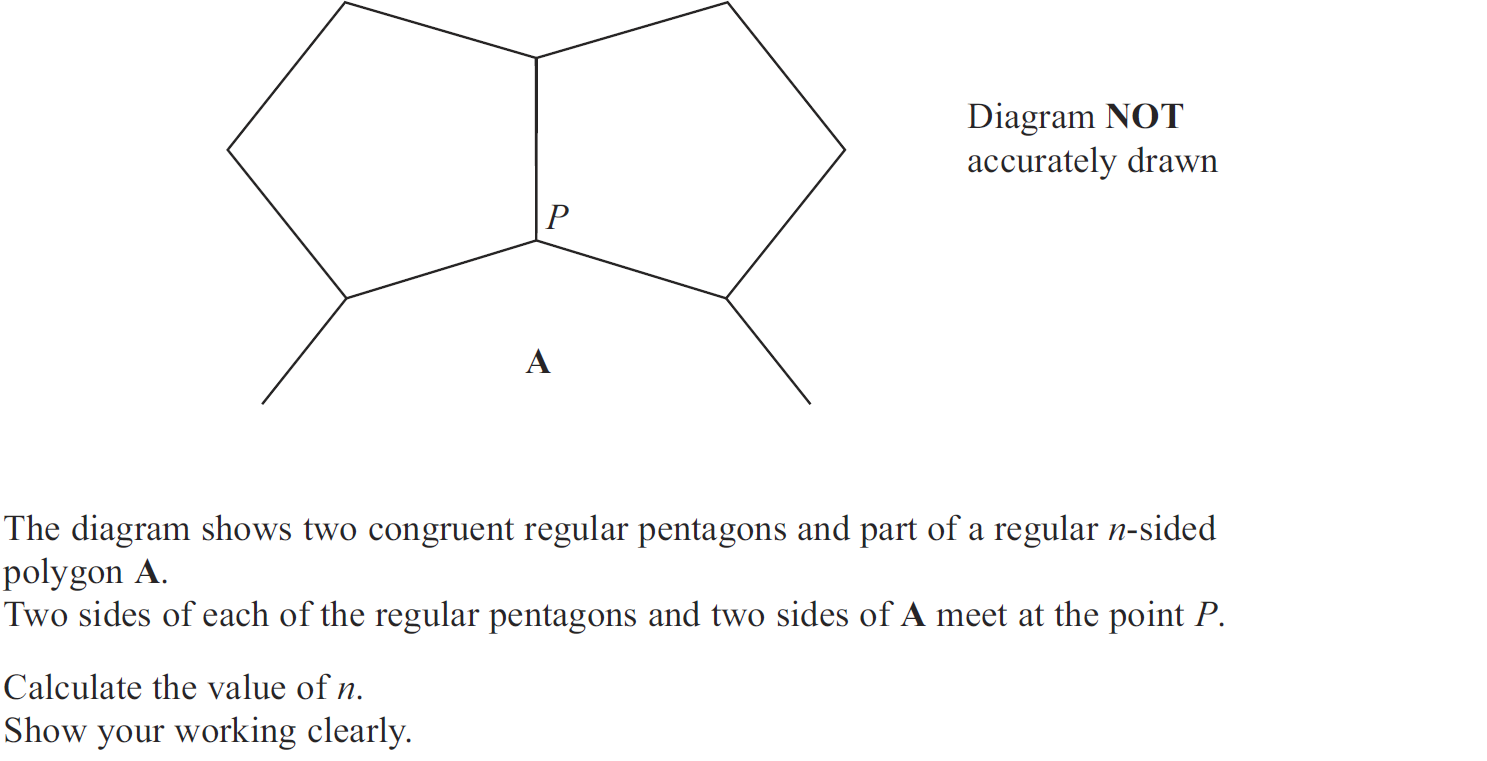 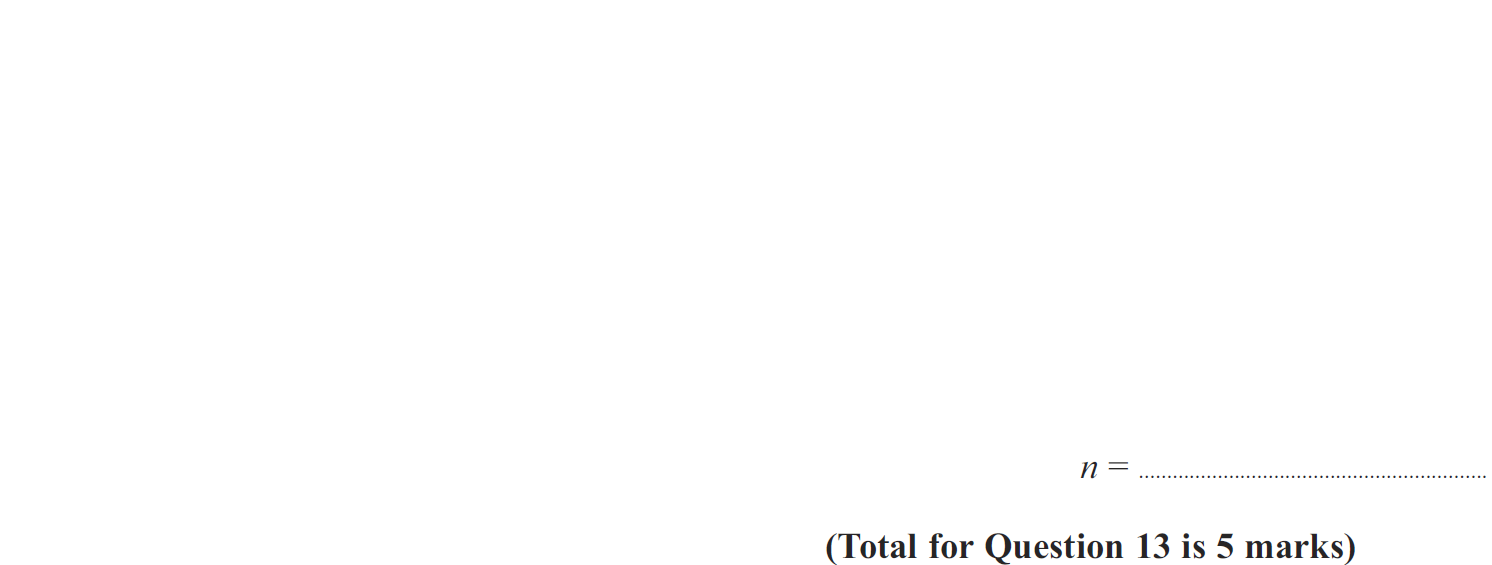 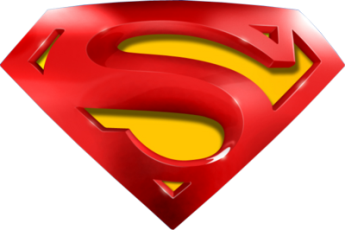 May 2012 3H Q13
Angles in Polygons
A
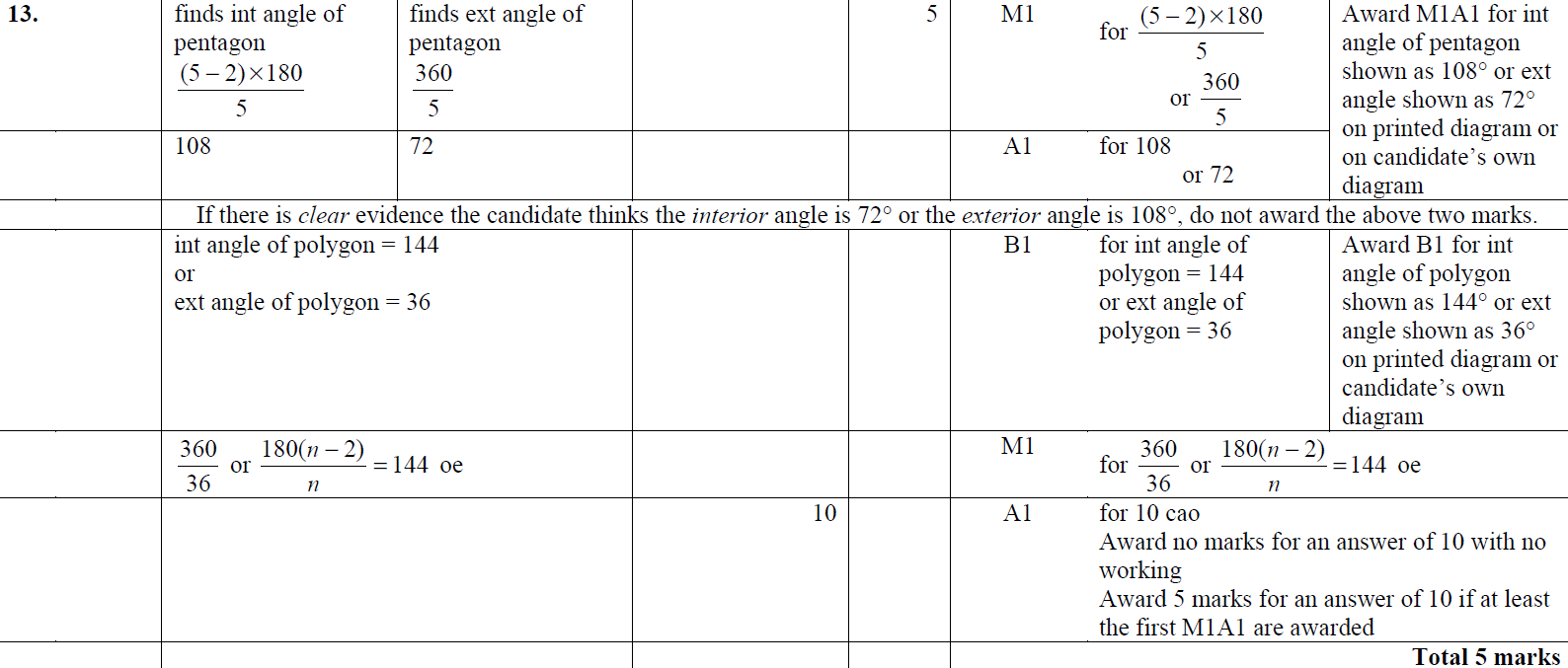 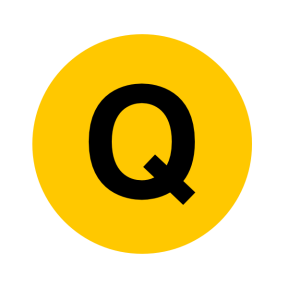 May 2013 3H Q4
Angles in Polygons
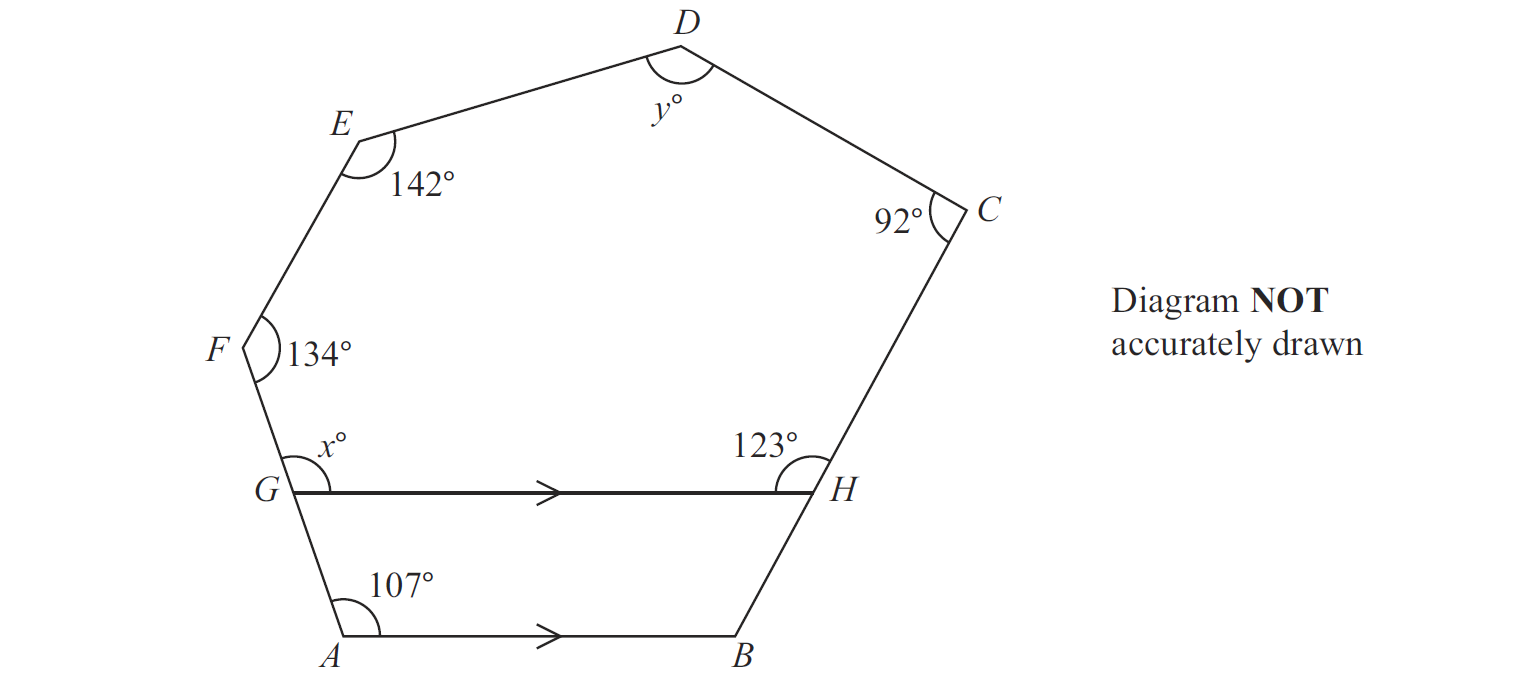 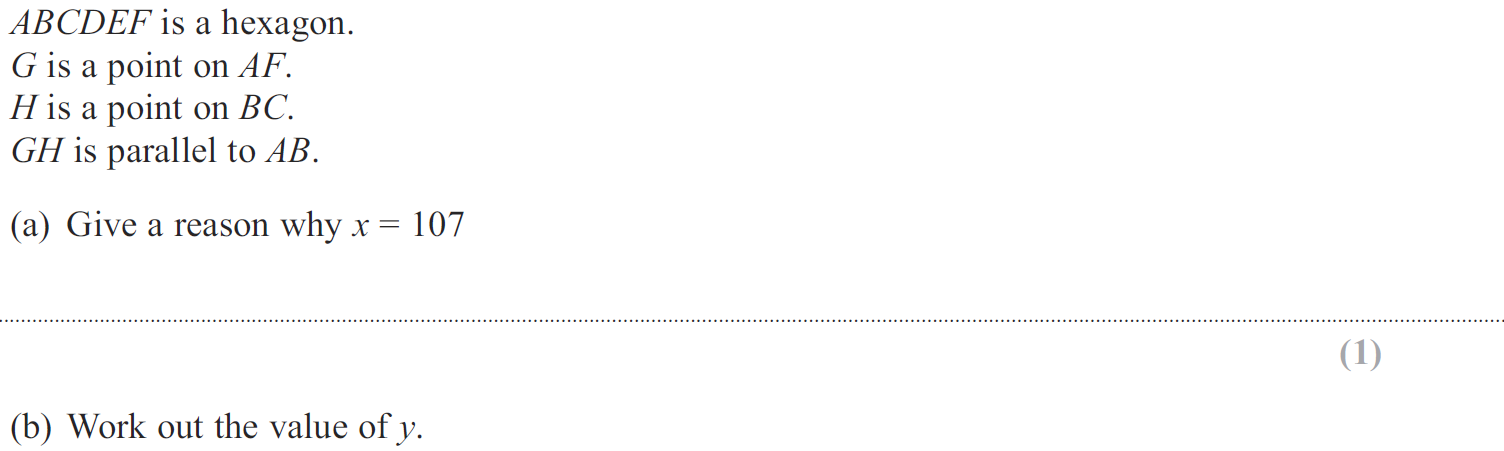 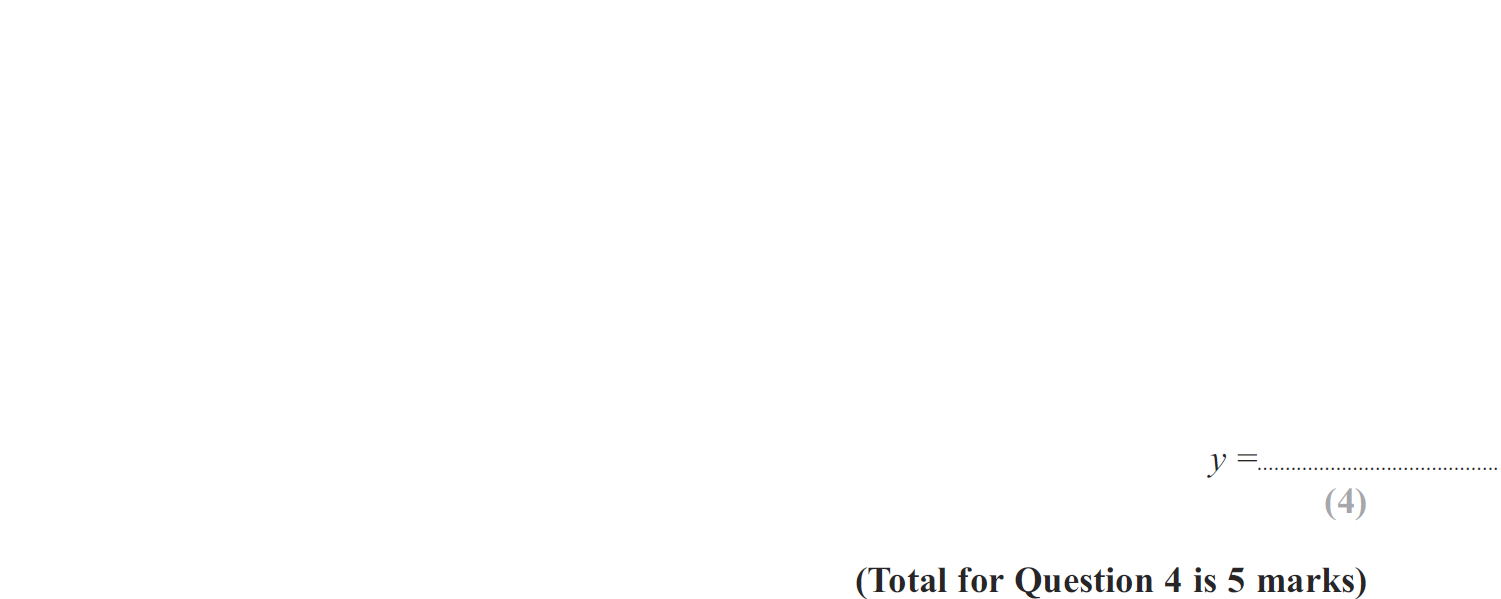 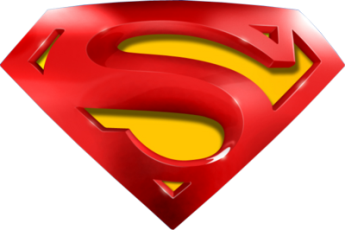 May 2013 3H Q4
Angles in Polygons
A
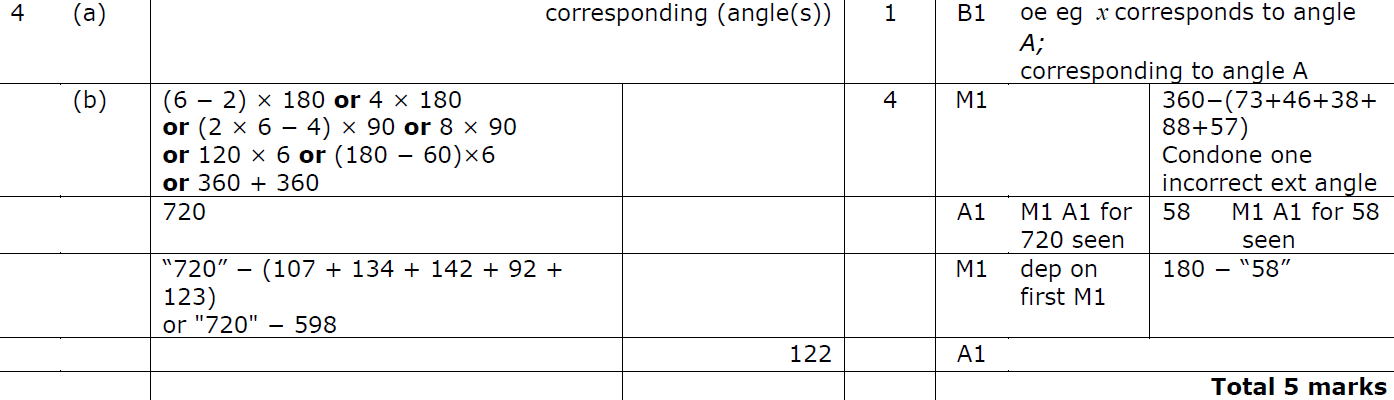 B
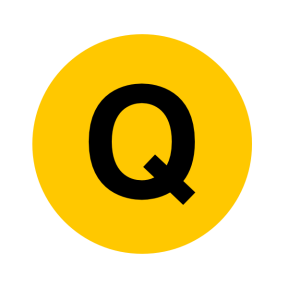 May 2013 4H Q13
Angles in Polygons
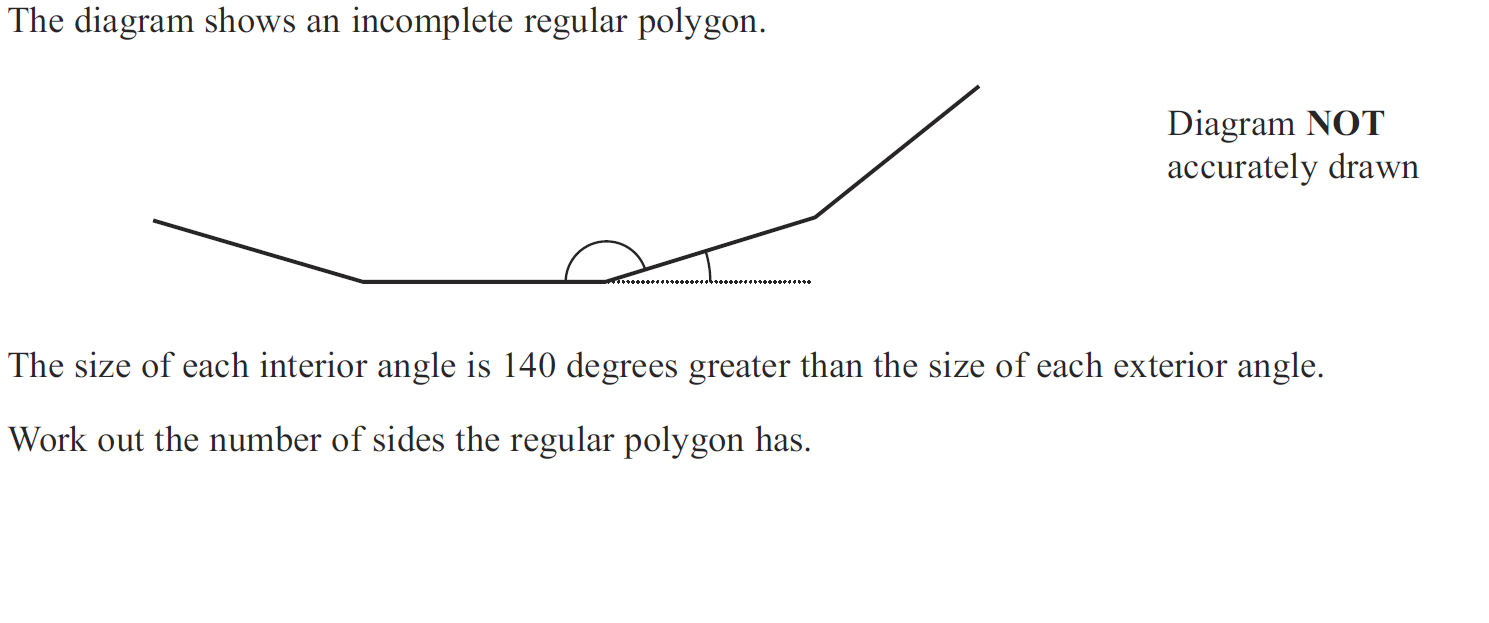 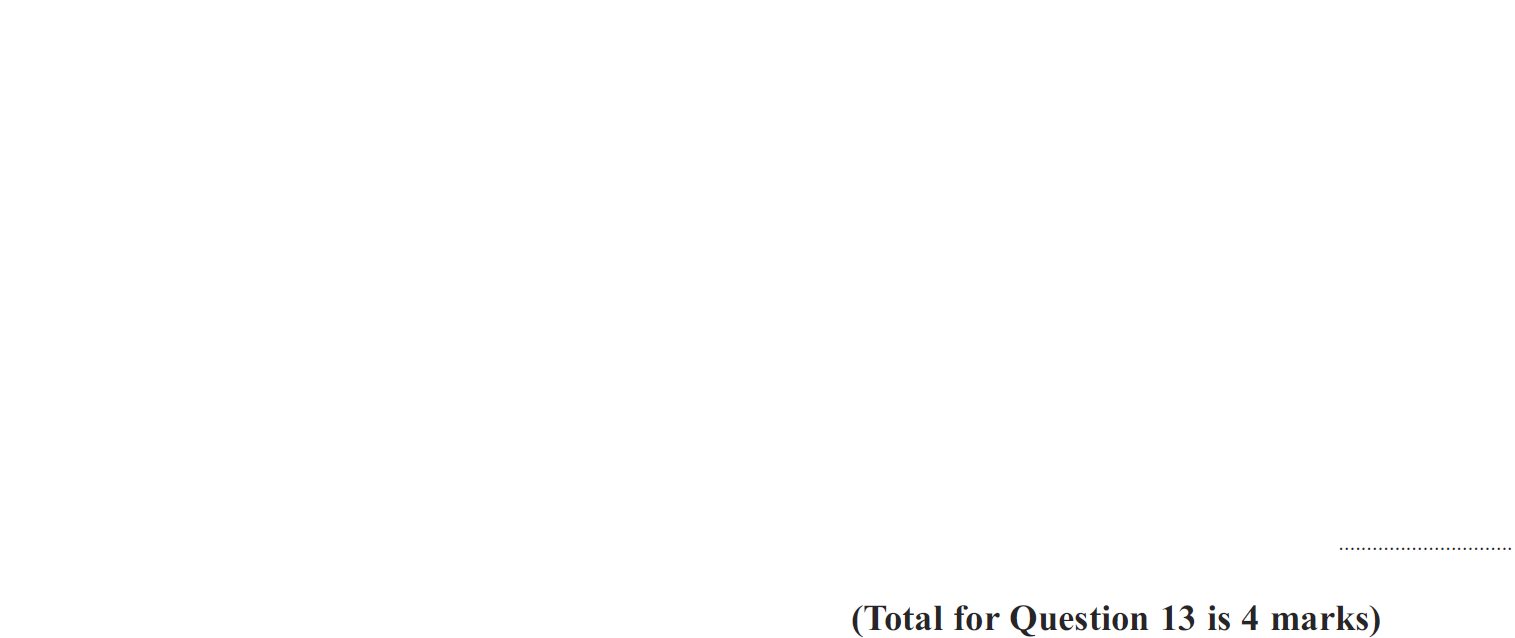 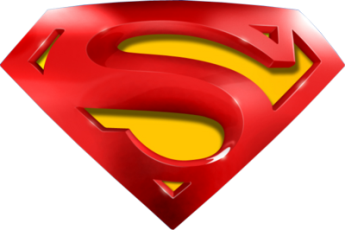 May 2013 4H Q13
Angles in Polygons
A
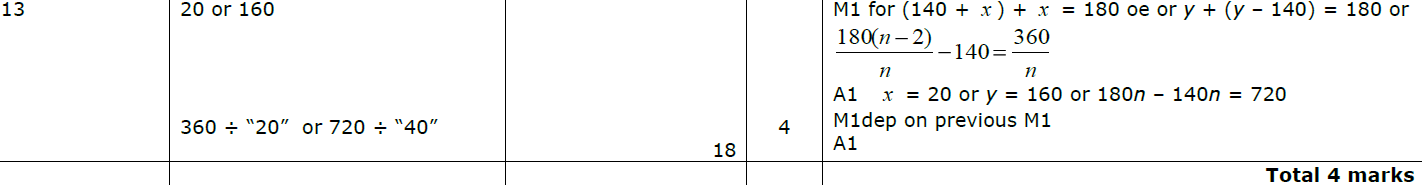 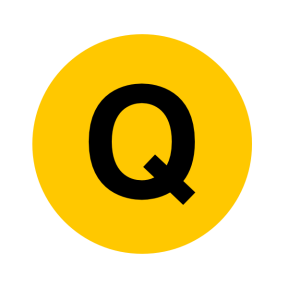 May 2013 4HR Q6
Angles in Polygons
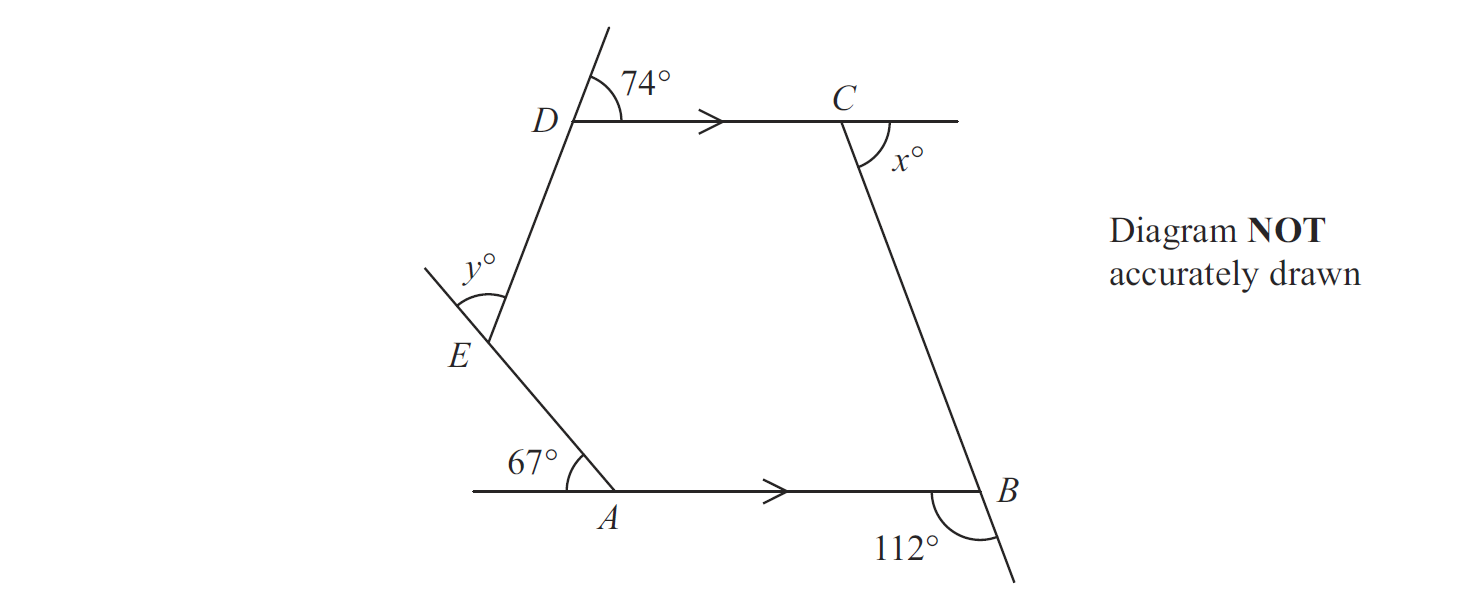 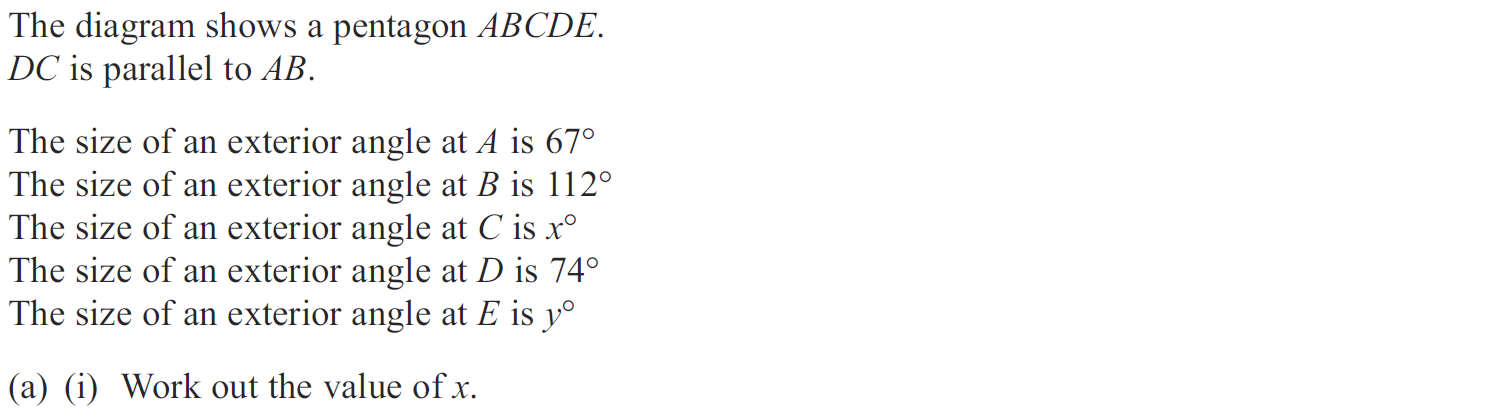 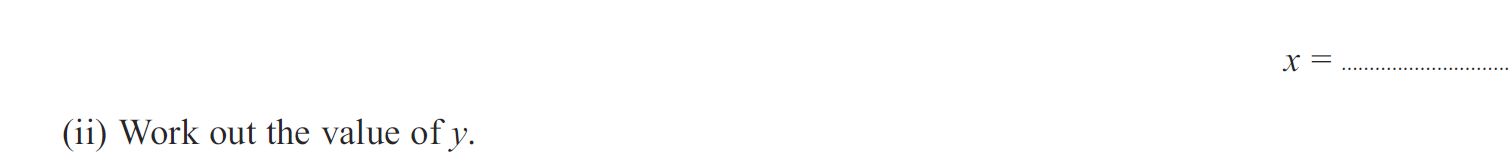 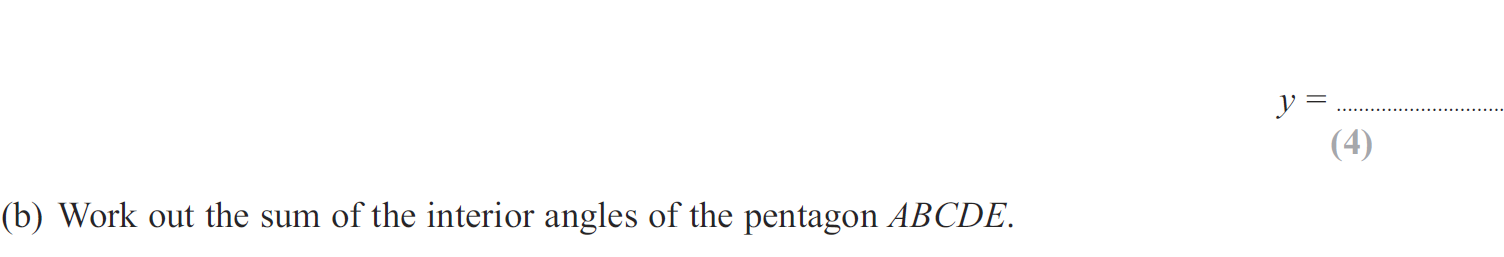 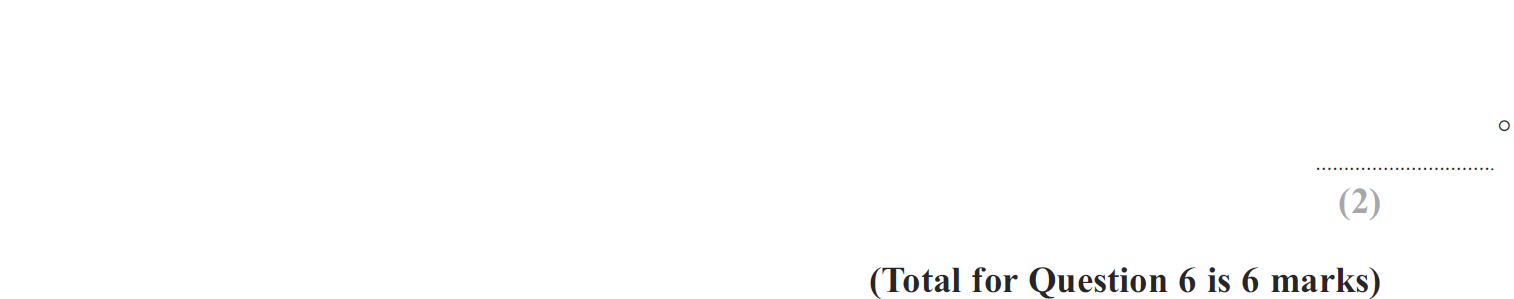 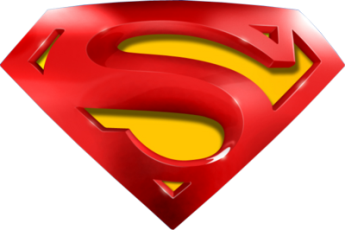 May 2013 4HR Q6
Angles in Polygons
A (i)
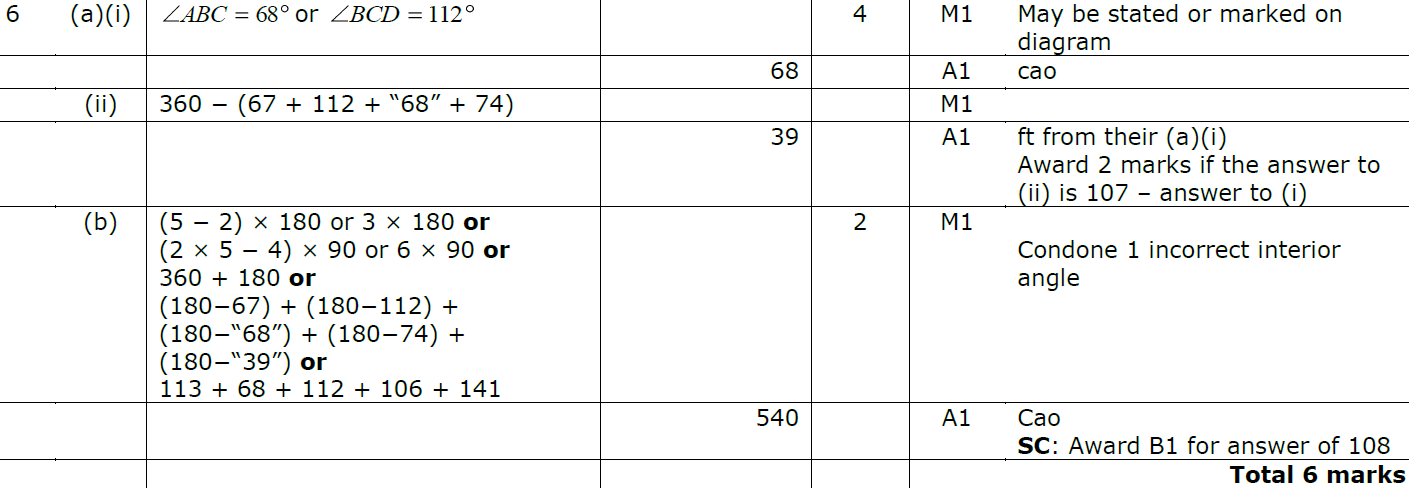 A (ii)
B
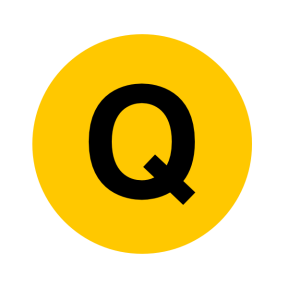 Jan 2014 4H Q12
Angles in Polygons
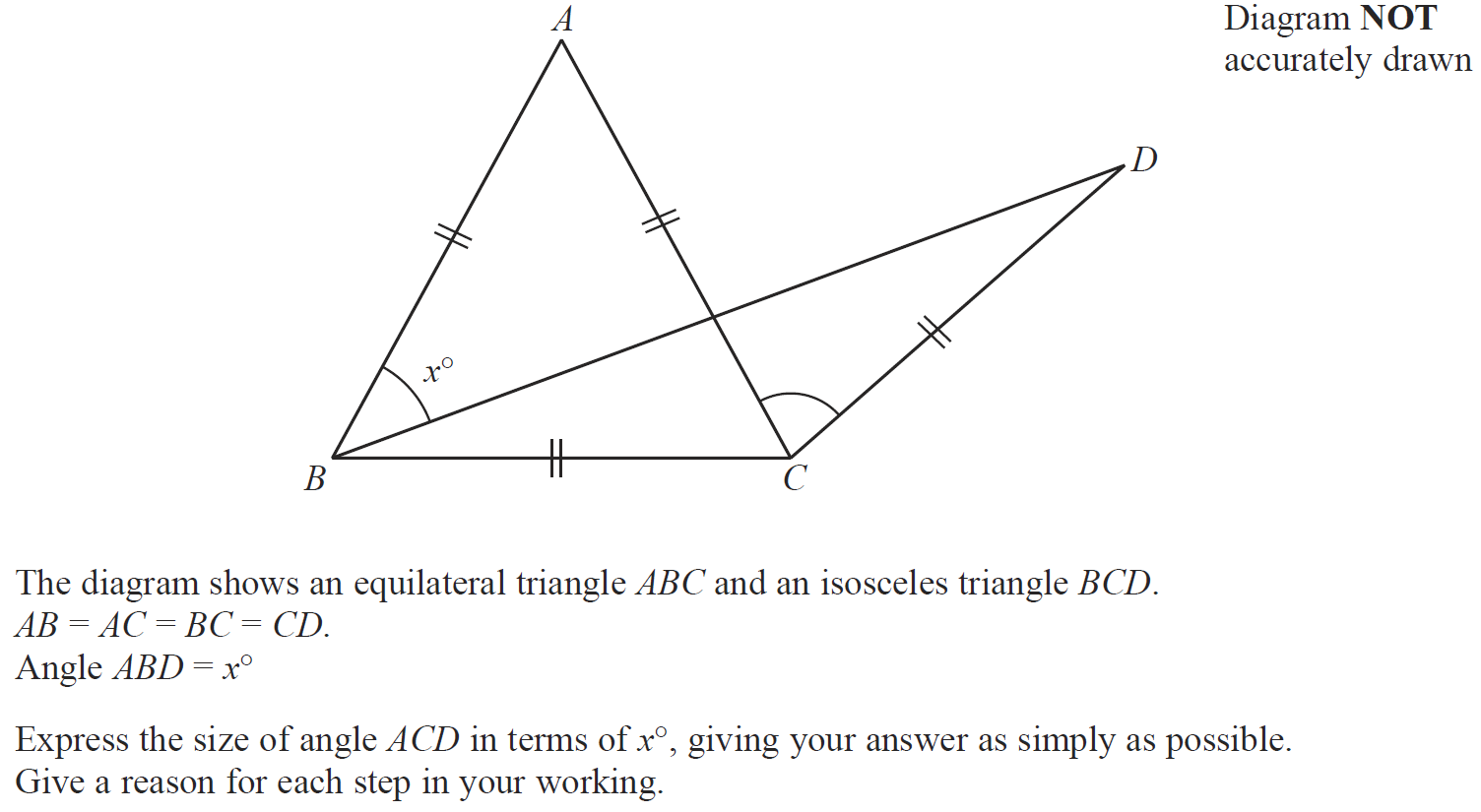 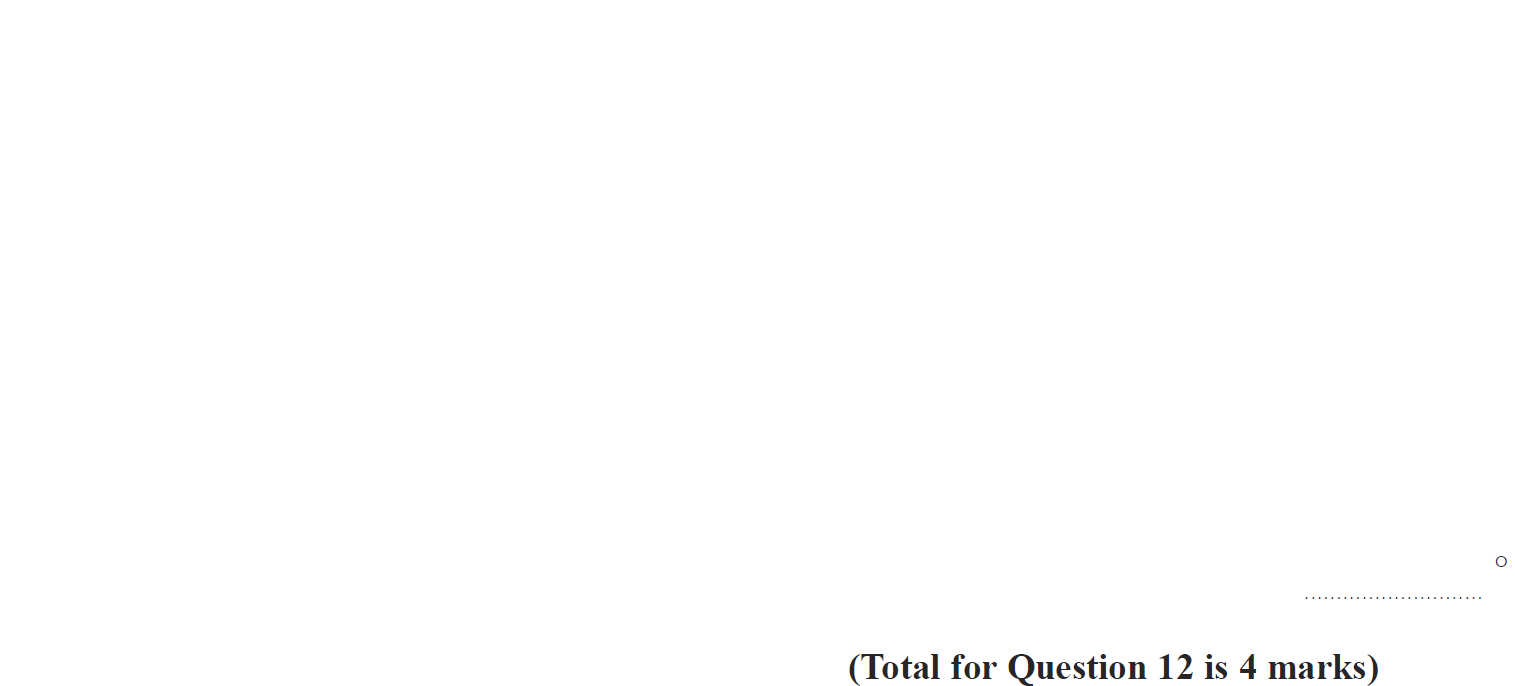 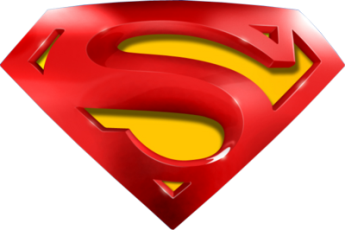 Jan 2014 4H Q12
Angles in Polygons
A
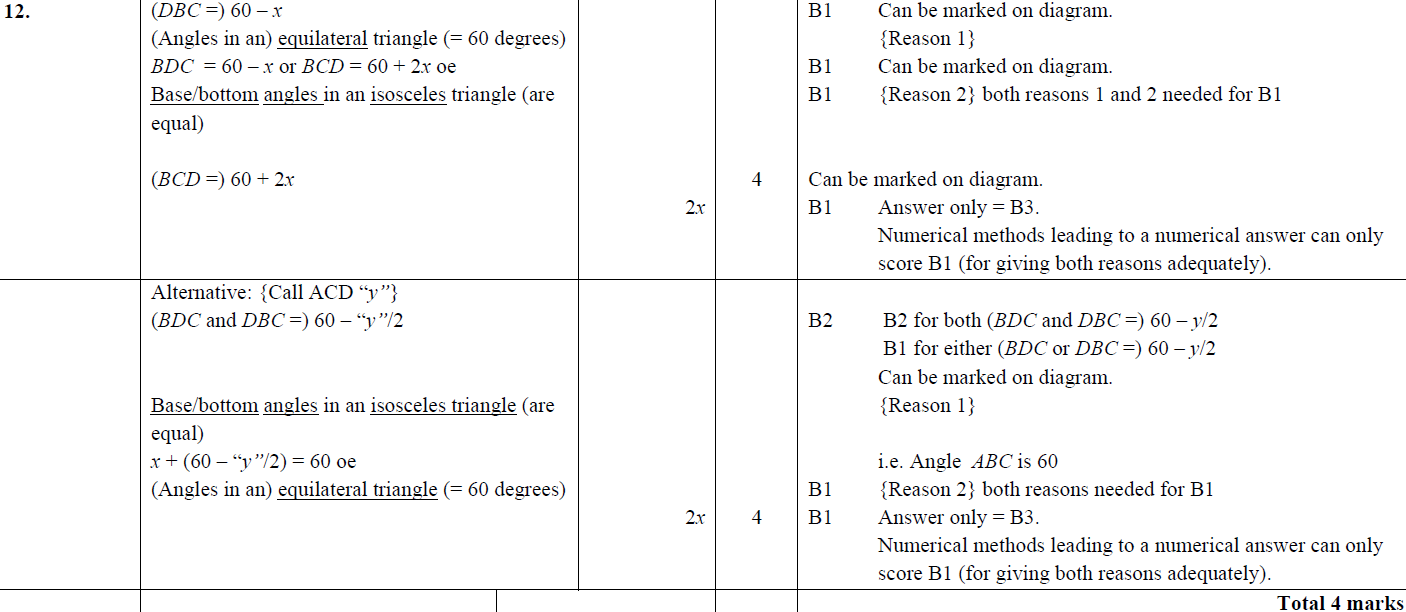 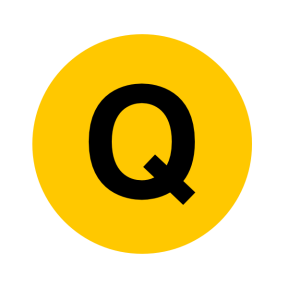 Jan 2014 4H Q19
Angles in Polygons
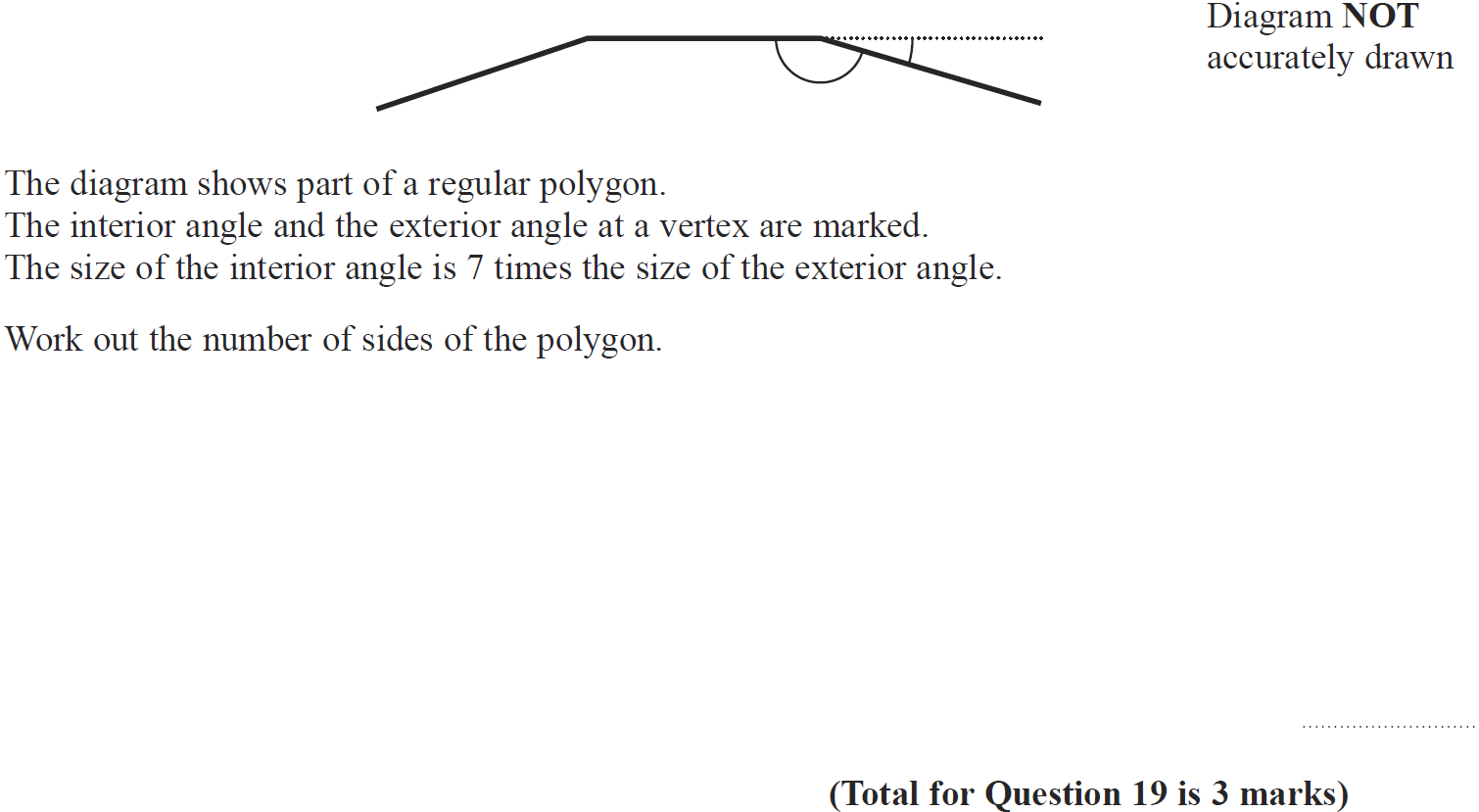 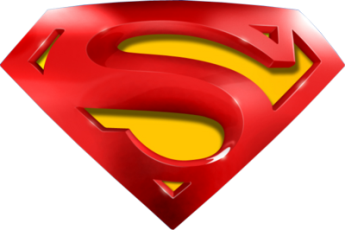 Jan 2014 4H Q19
Angles in Polygons
A
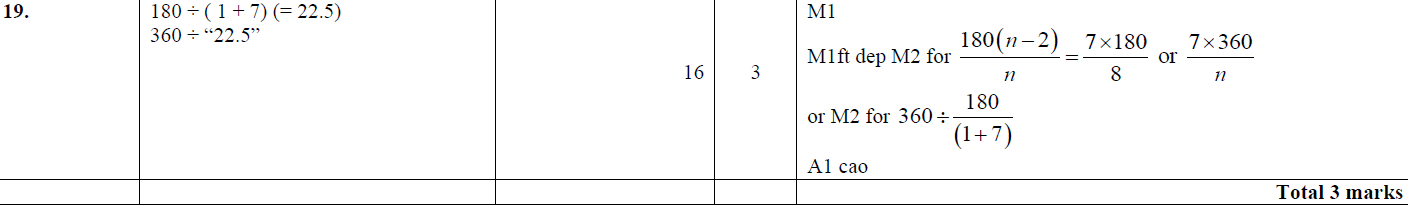 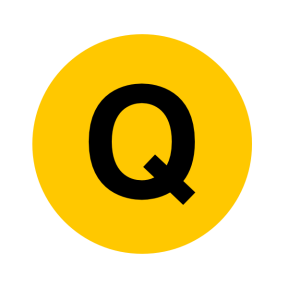 Jan 2014 3HR Q3
Angles in Polygons
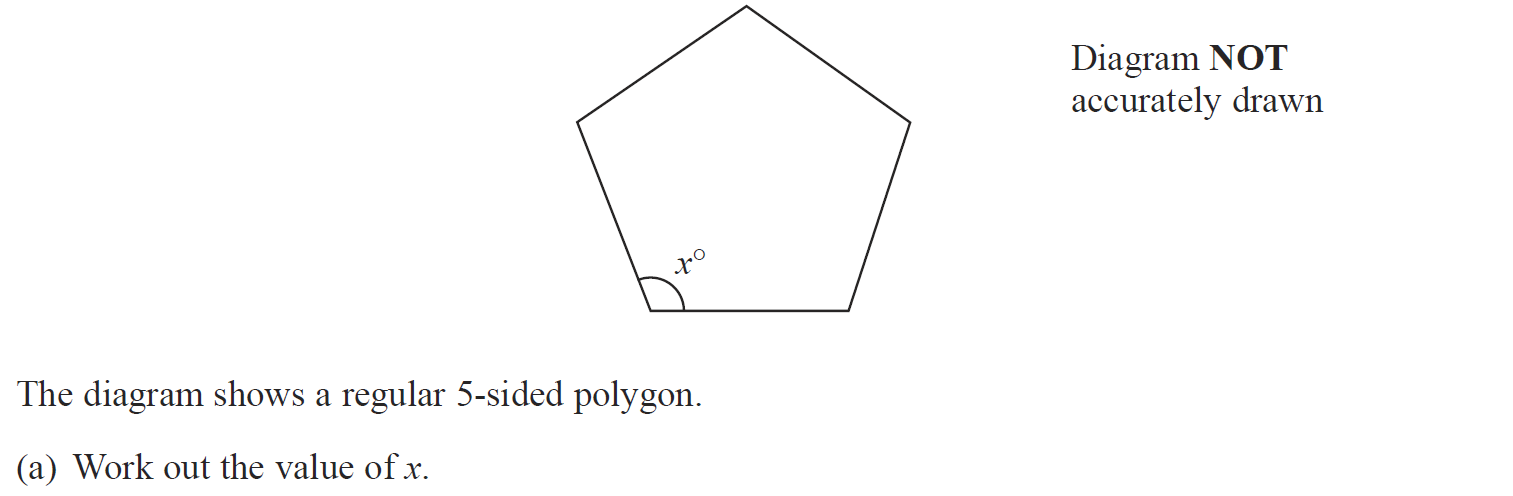 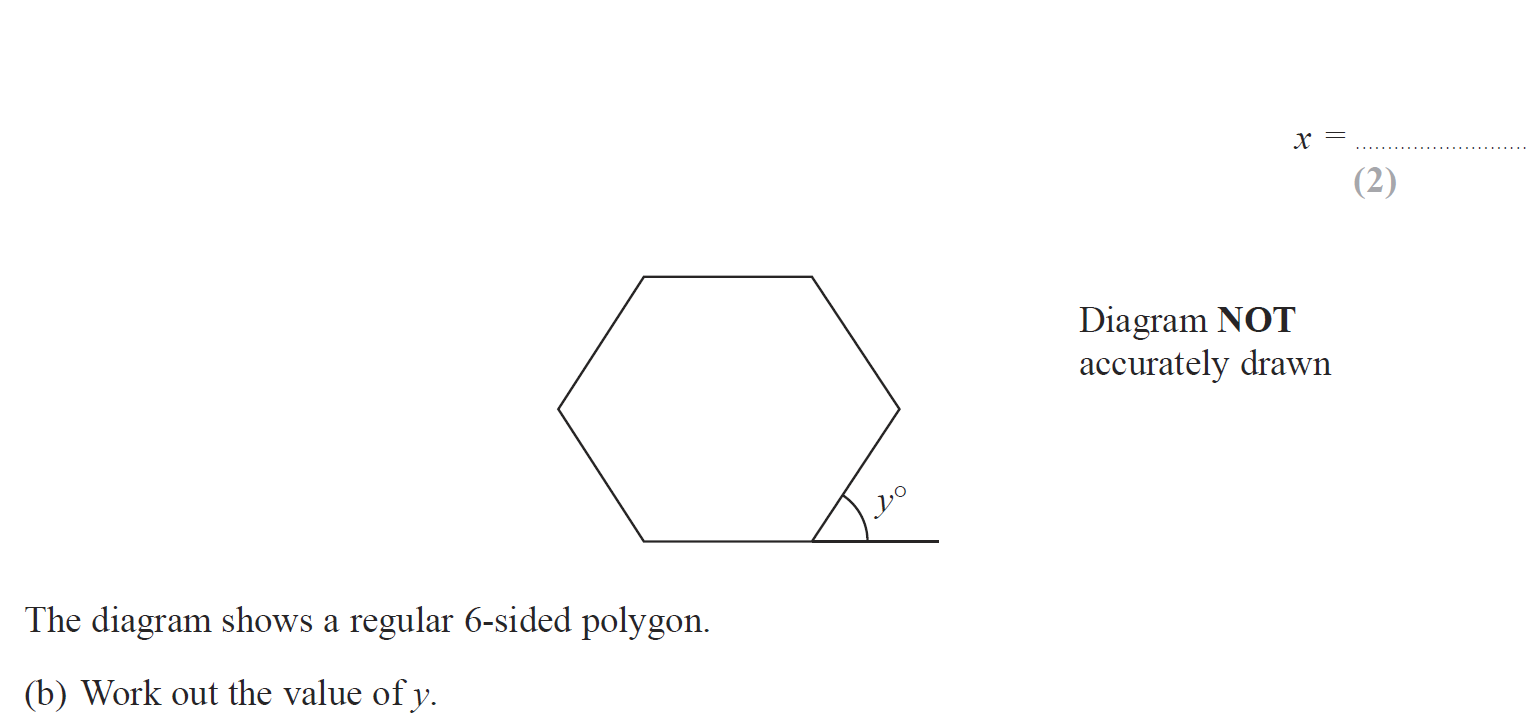 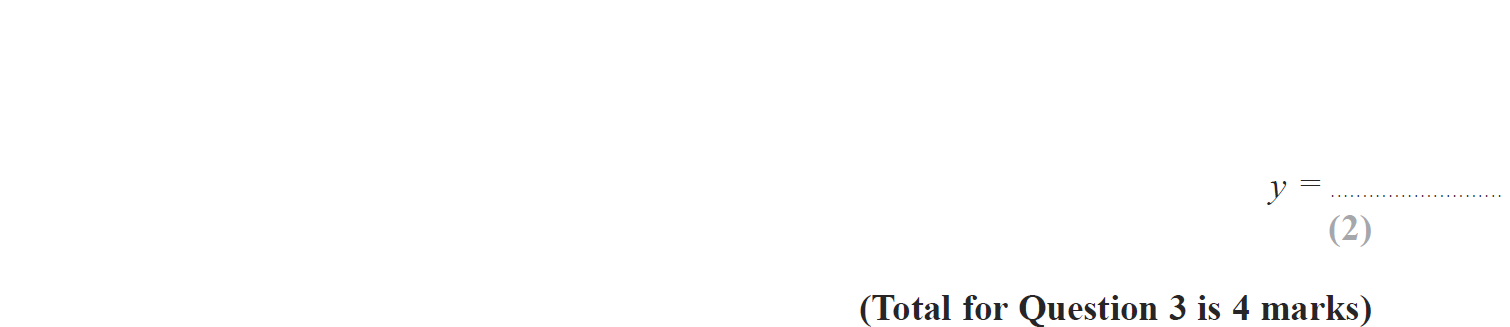 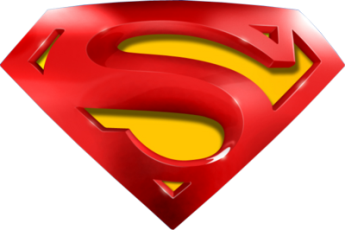 Jan 2014 3HR Q3
Angles in Polygons
A
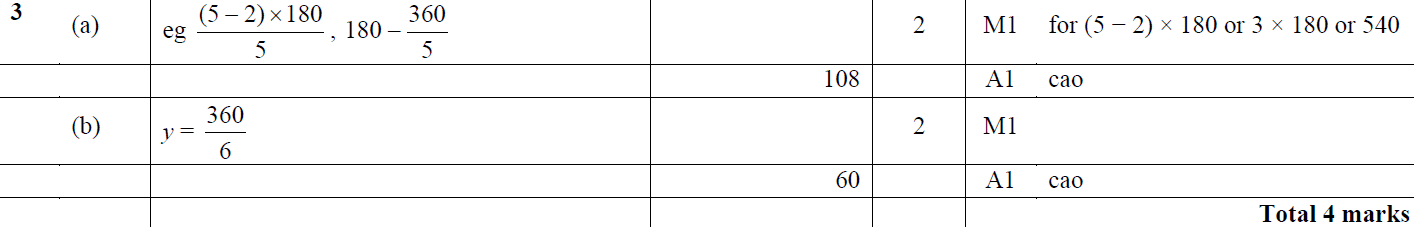 B
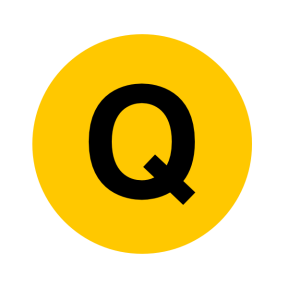 May 2014 4H Q5
Angles in Polygons
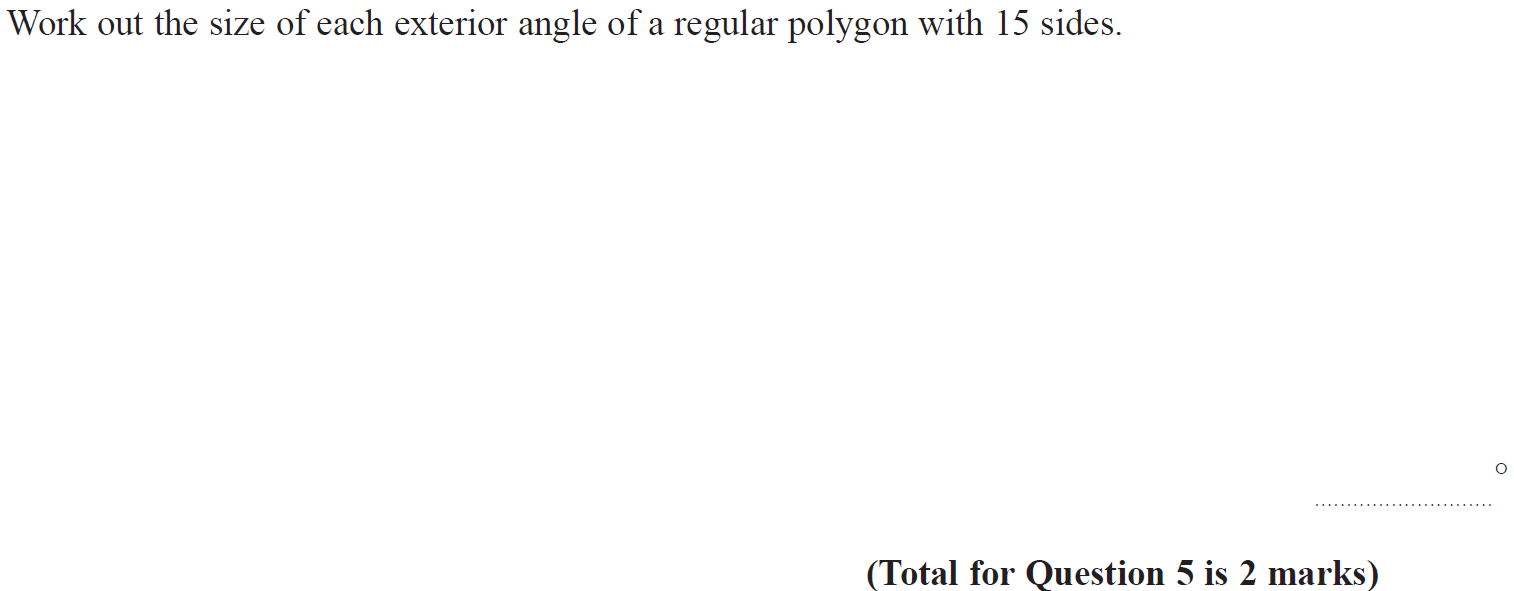 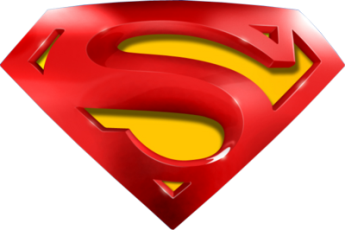 May 2014 4H Q5
Angles in Polygons
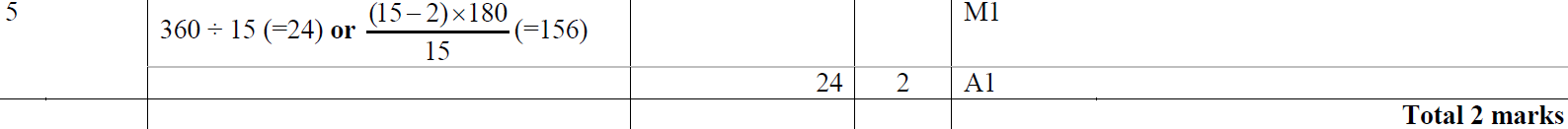 A
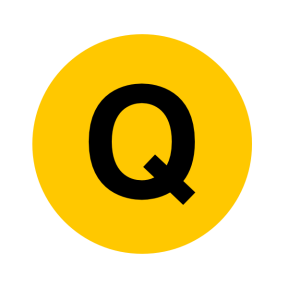 May 2014 4HR Q9
Angles in Polygons
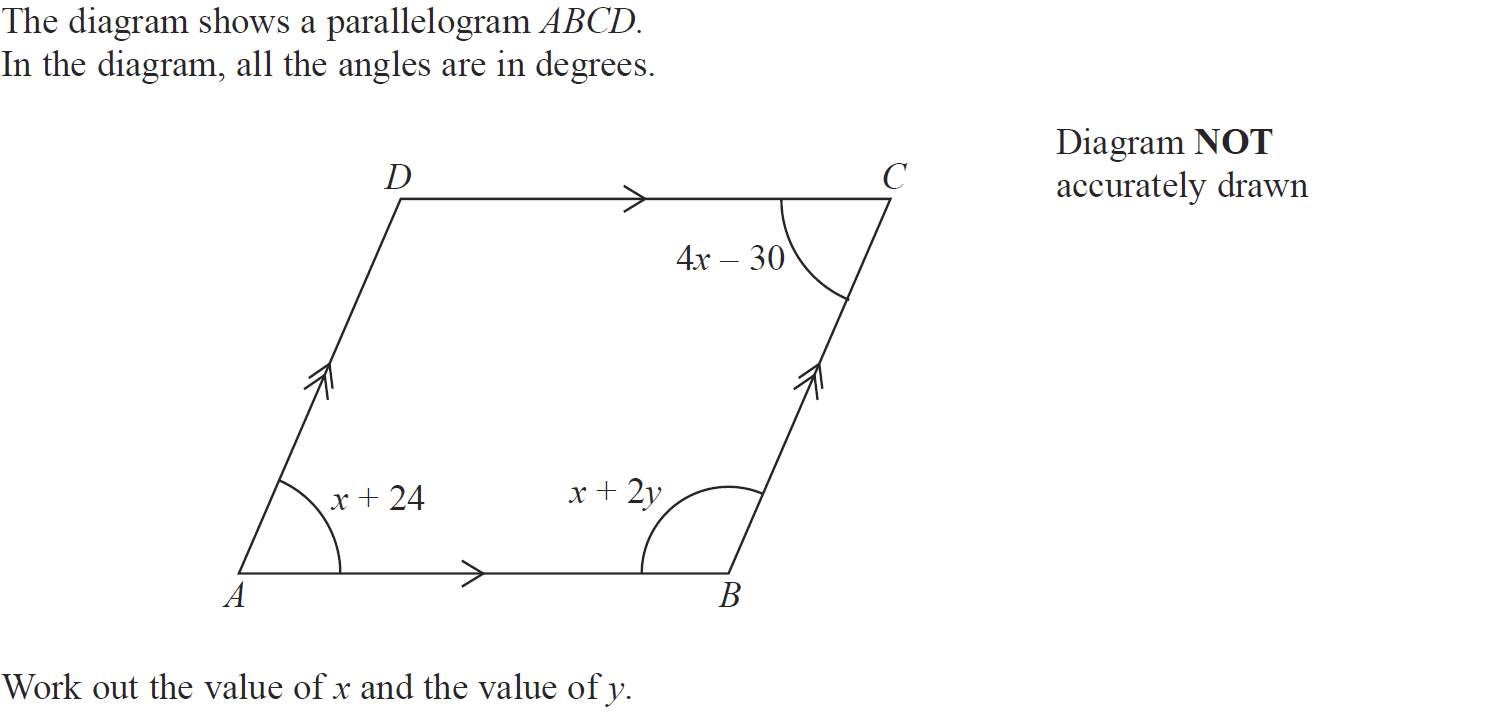 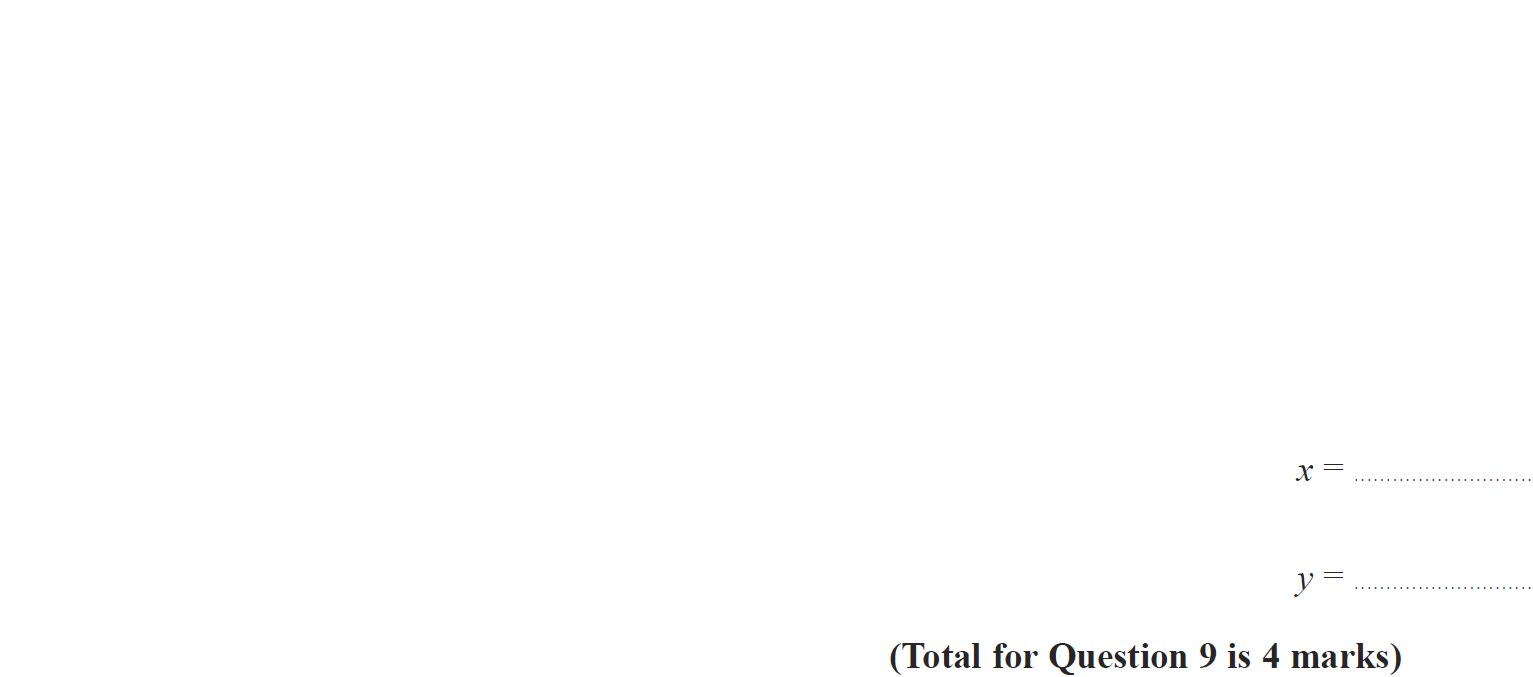 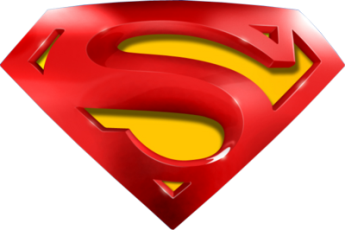 May 2014 4HR Q9
Angles in Polygons
A
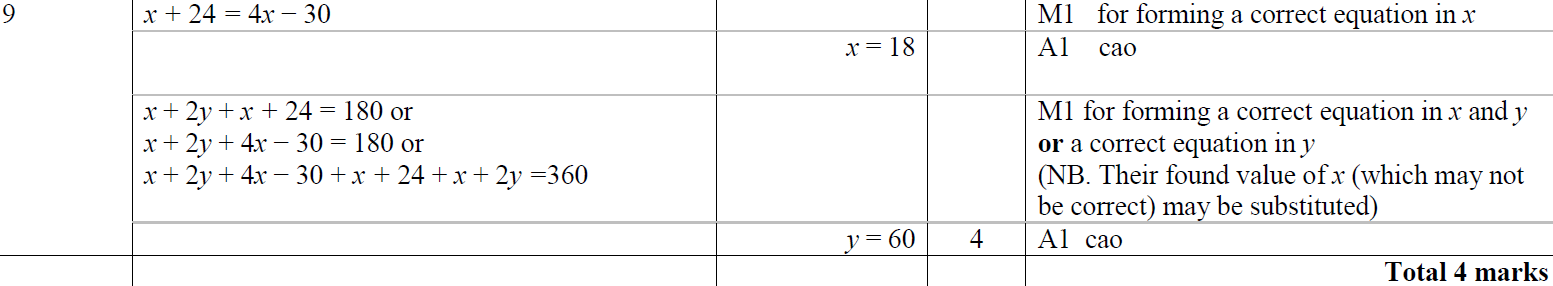 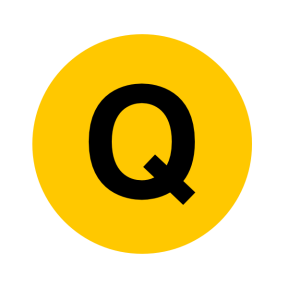 Jan 2015 3H Q9
Angles in Polygons
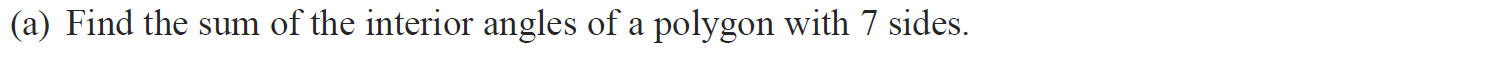 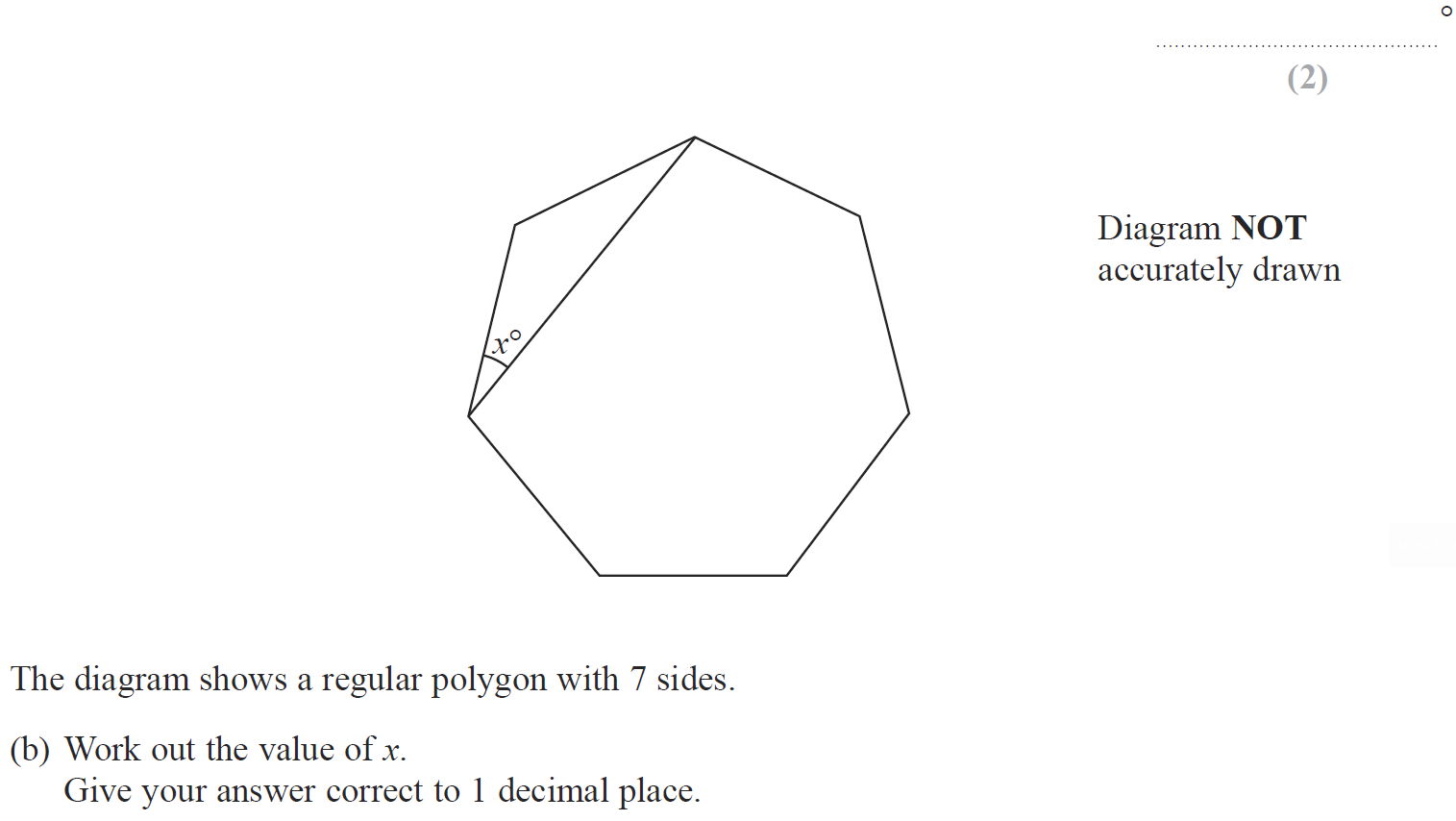 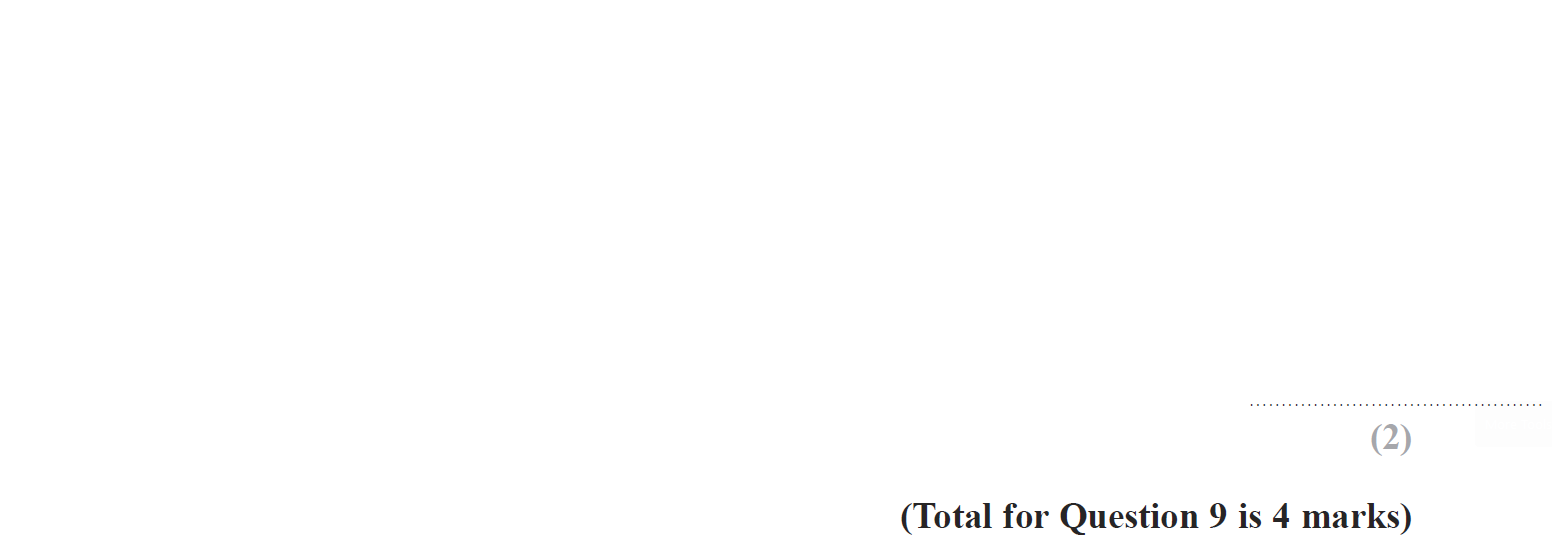 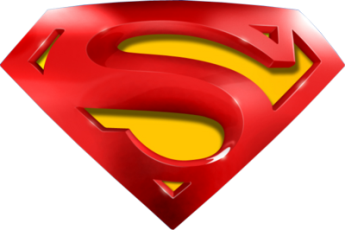 Jan 2015 3H Q9
Angles in Polygons
A
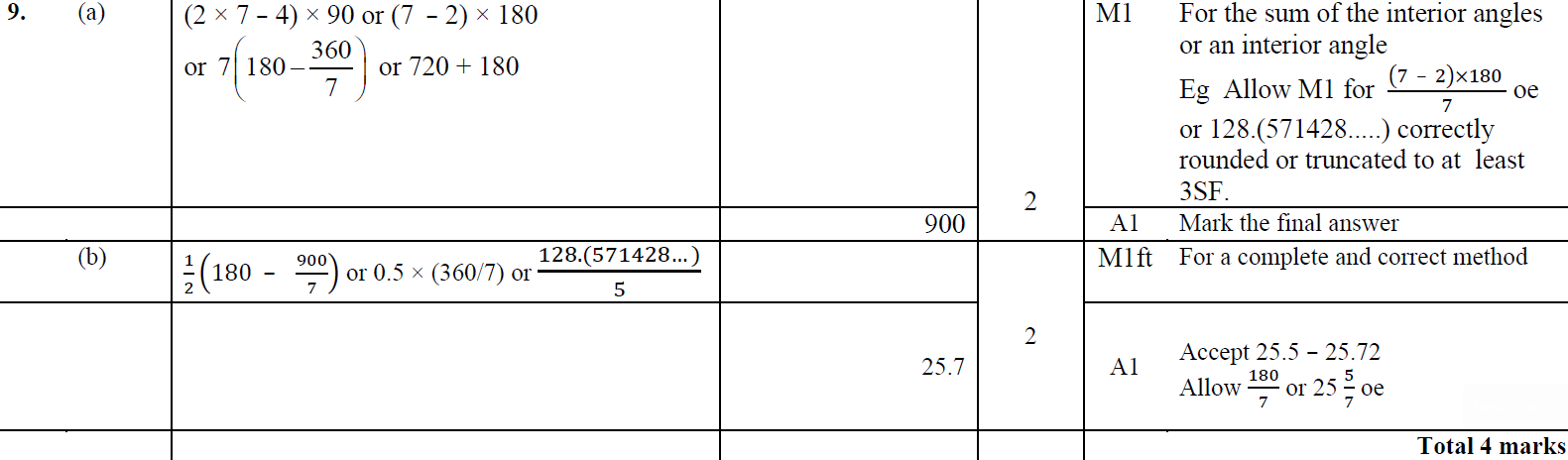 B
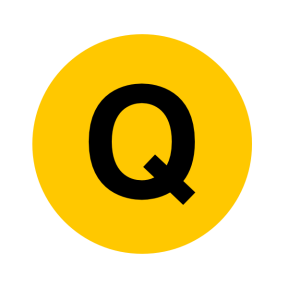 Jan 2015 3HR Q14
Angles in Polygons
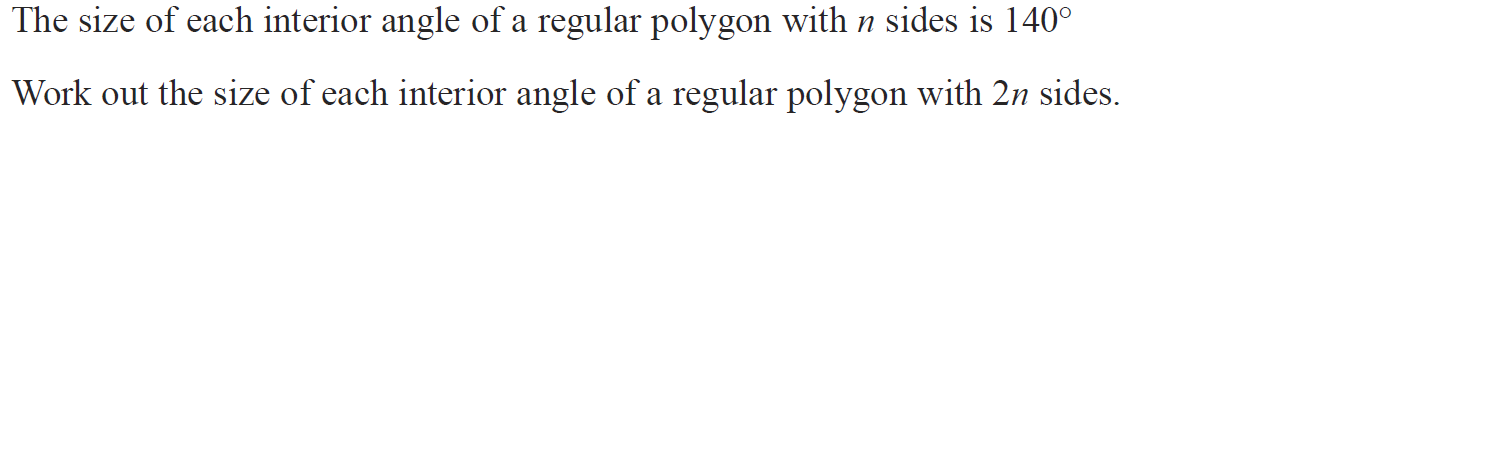 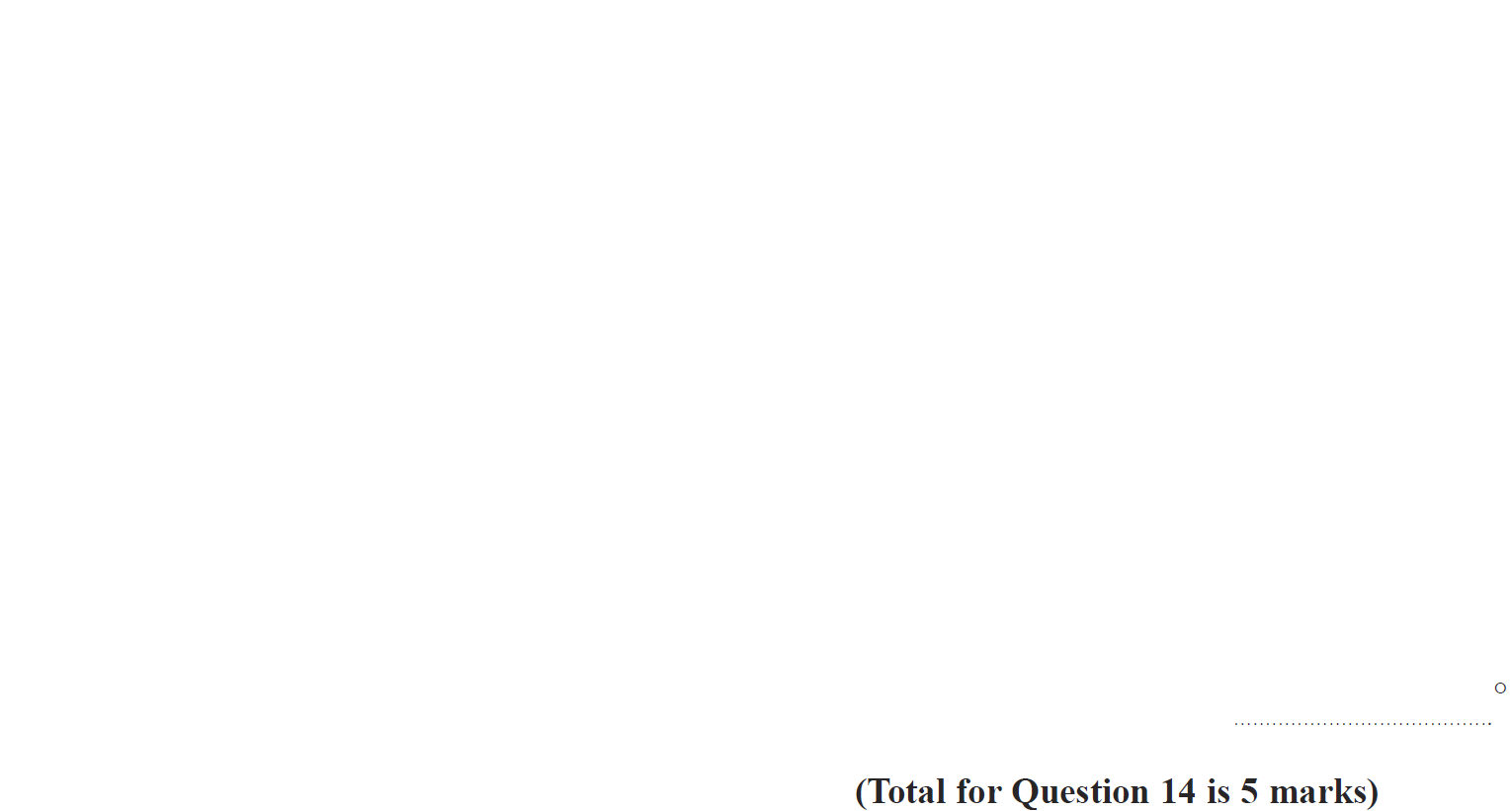 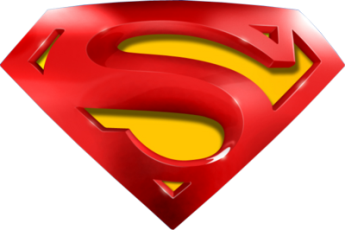 Jan 2015 3HR Q14
Angles in Polygons
A
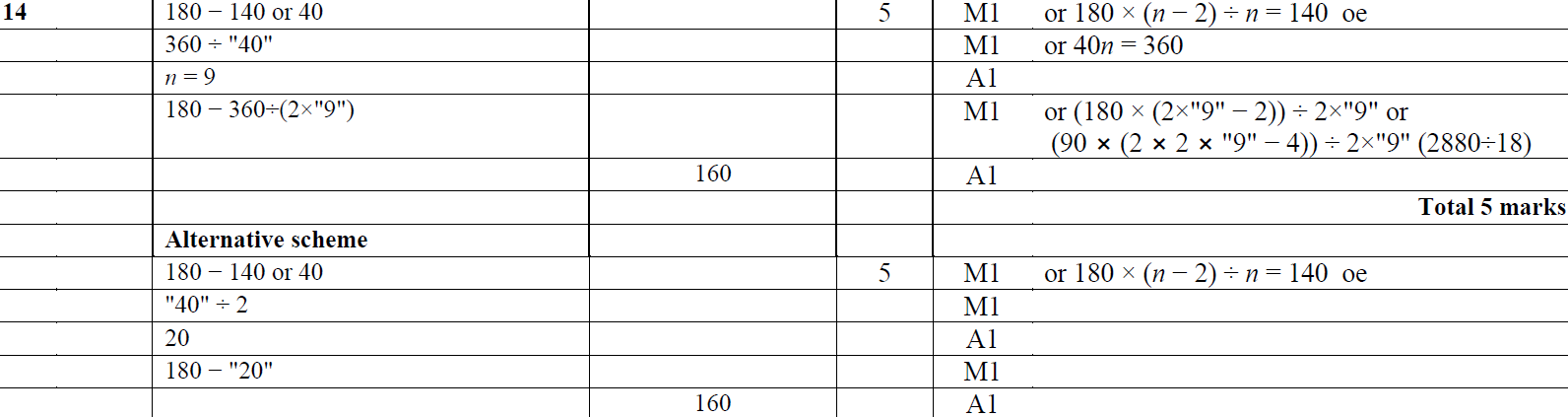 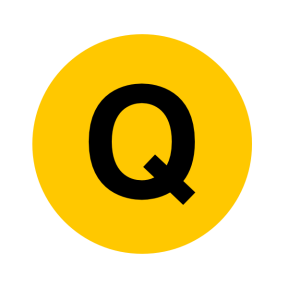 June 2015 4H Q6
Angles in Polygons
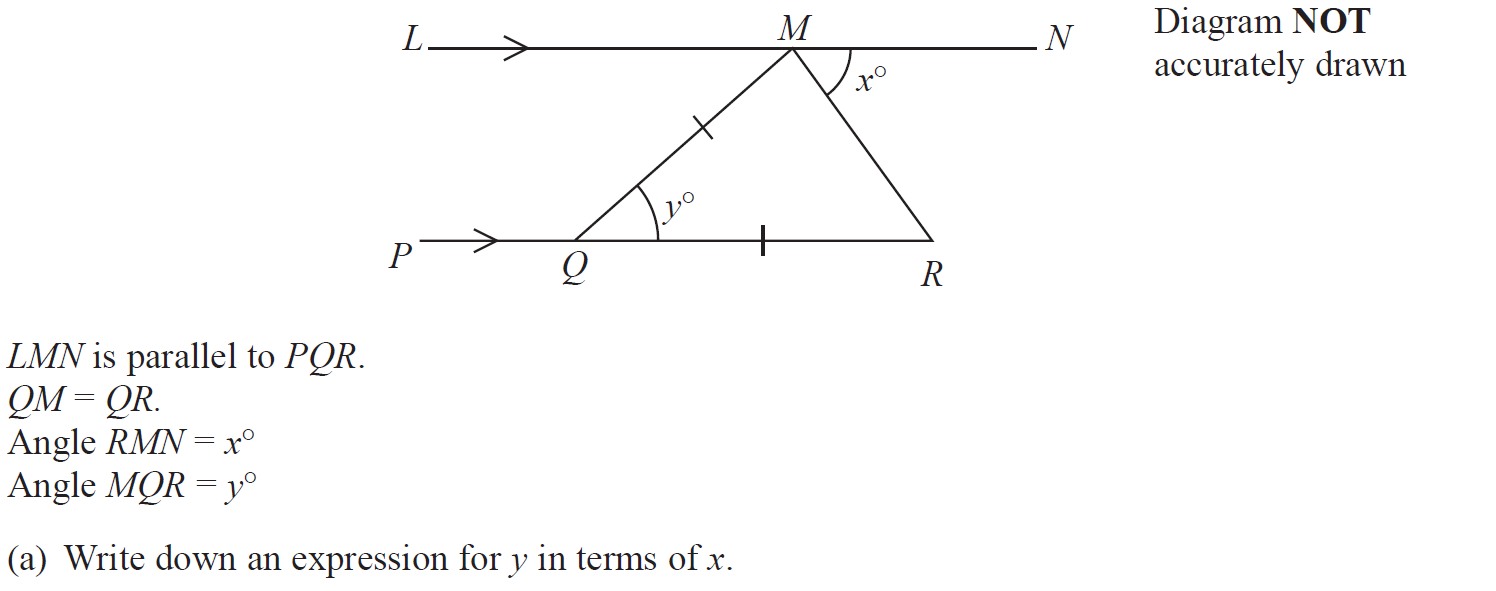 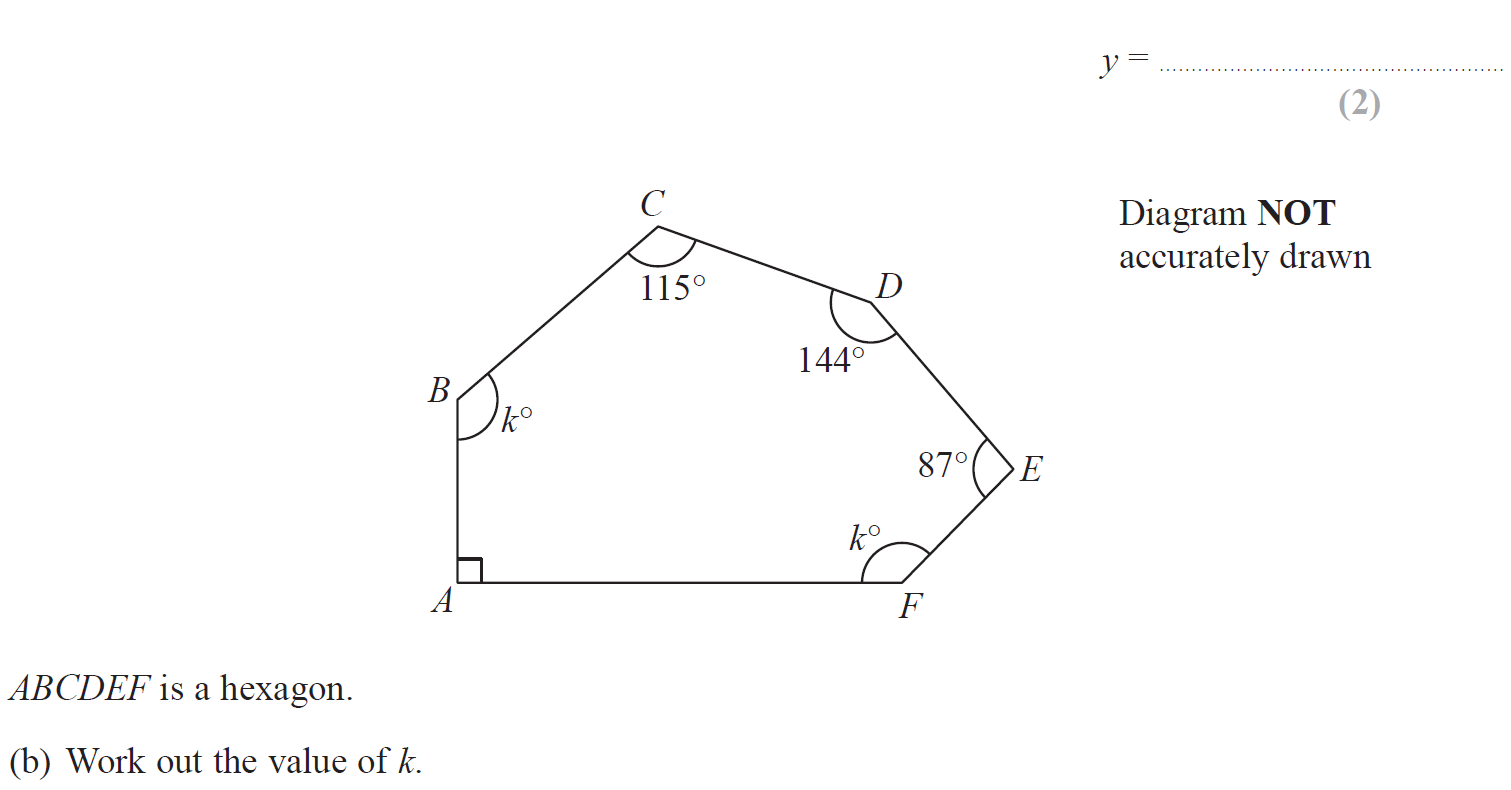 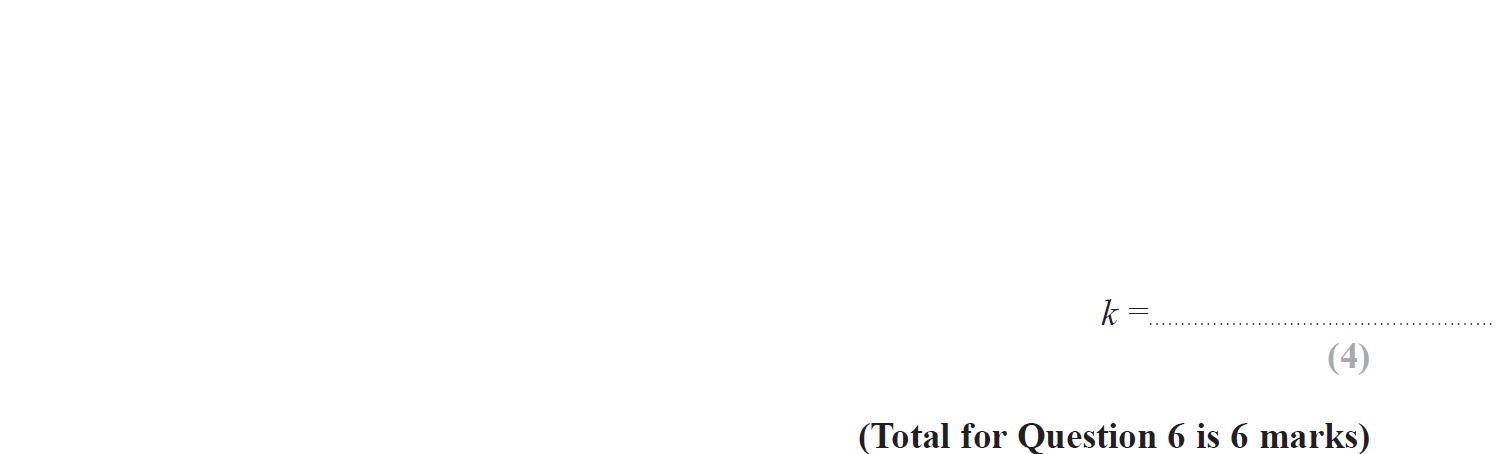 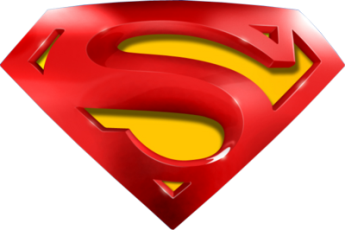 June 2015 4H Q6
Angles in Polygons
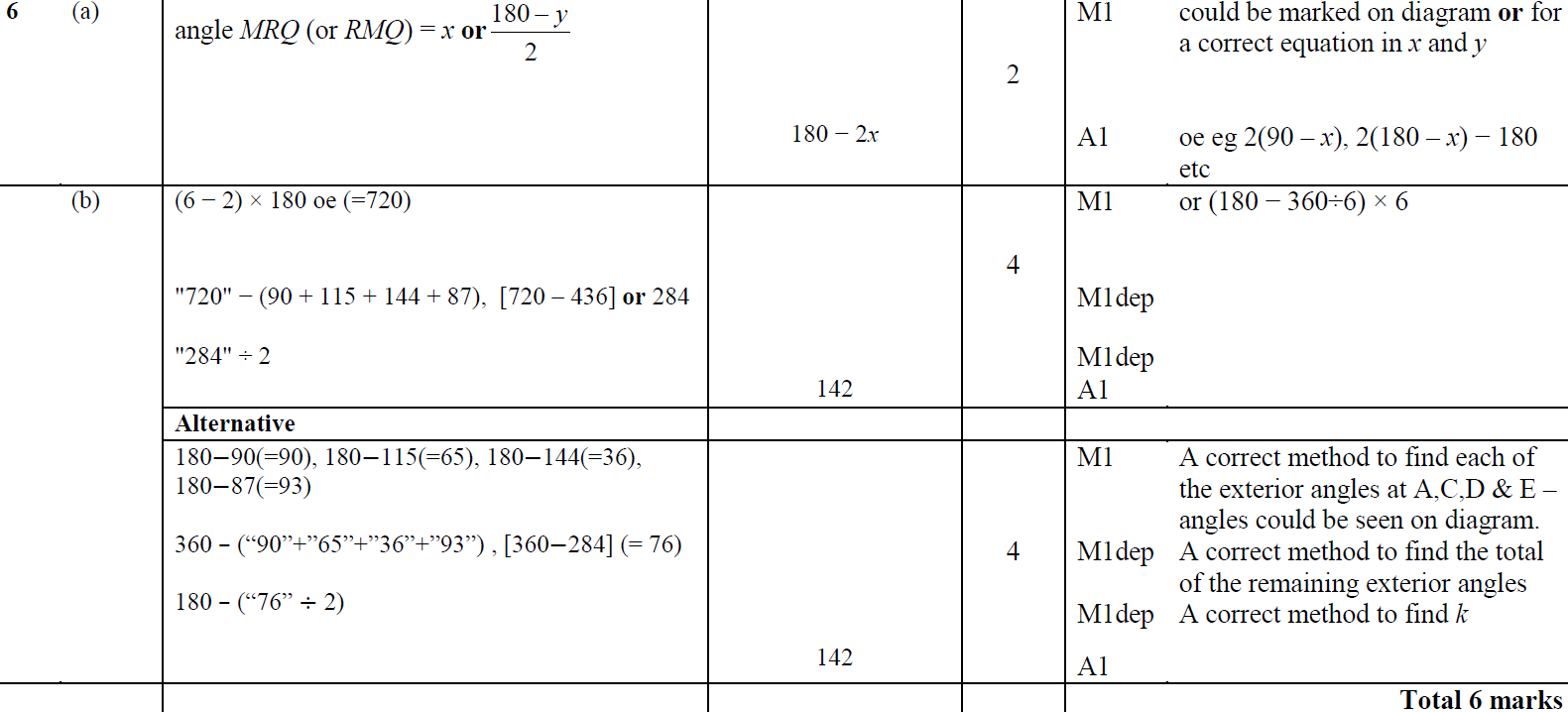 A
B
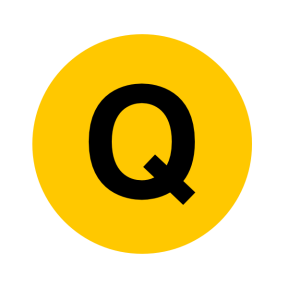 May 2015 3HR Q2
Angles in Polygons
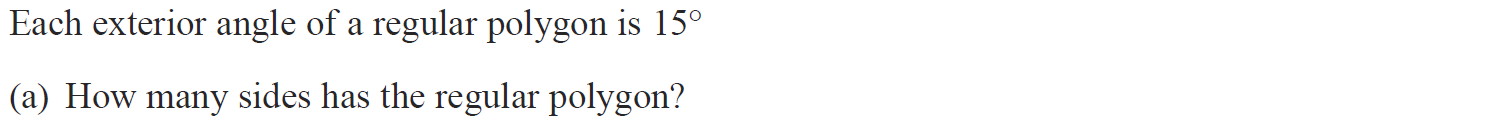 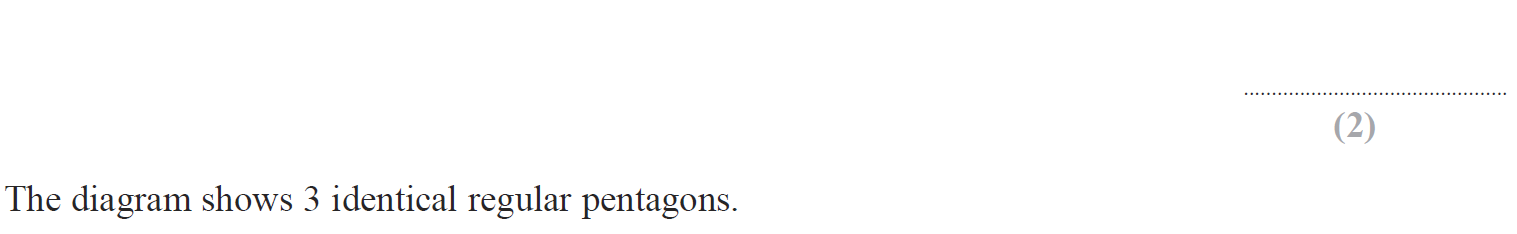 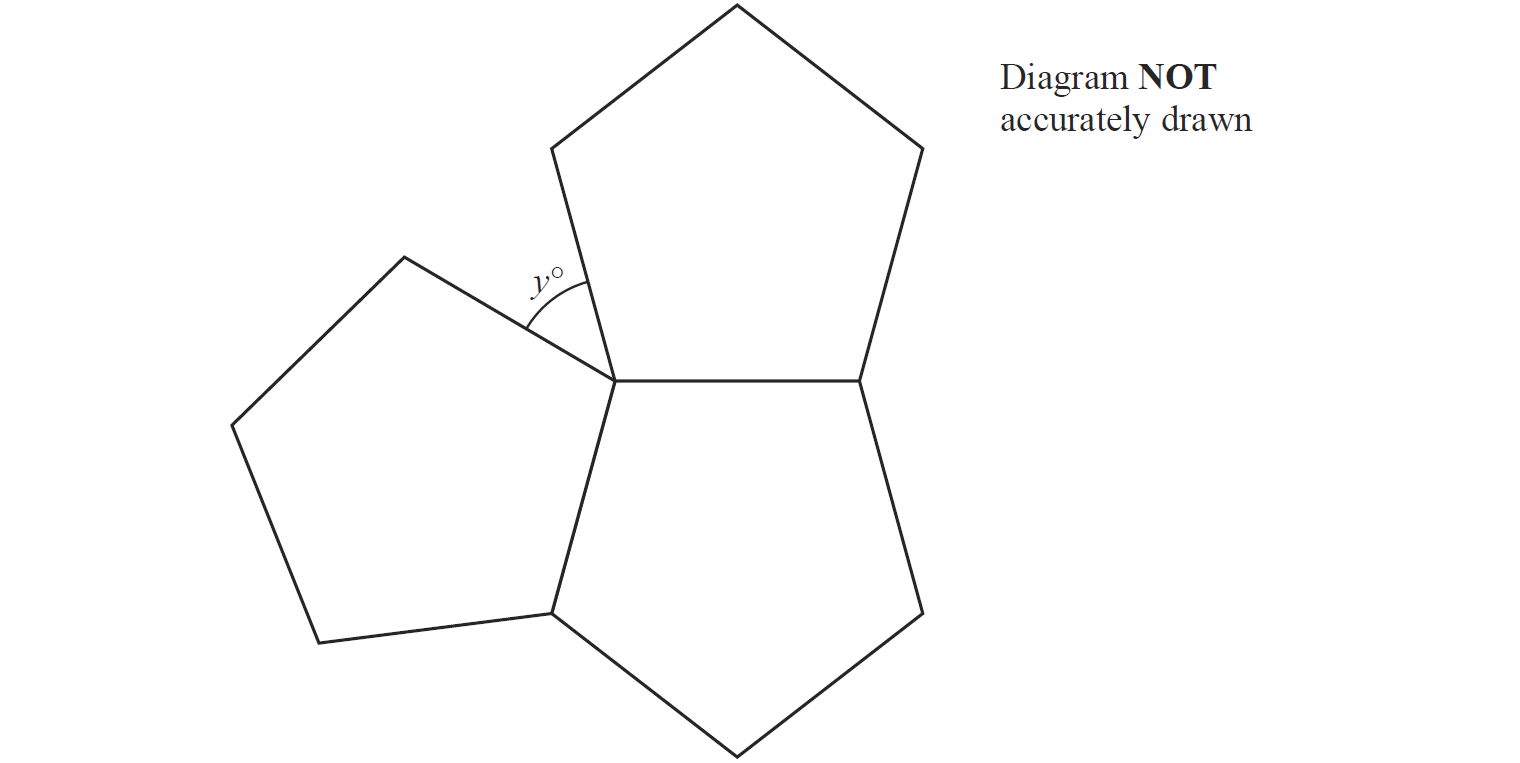 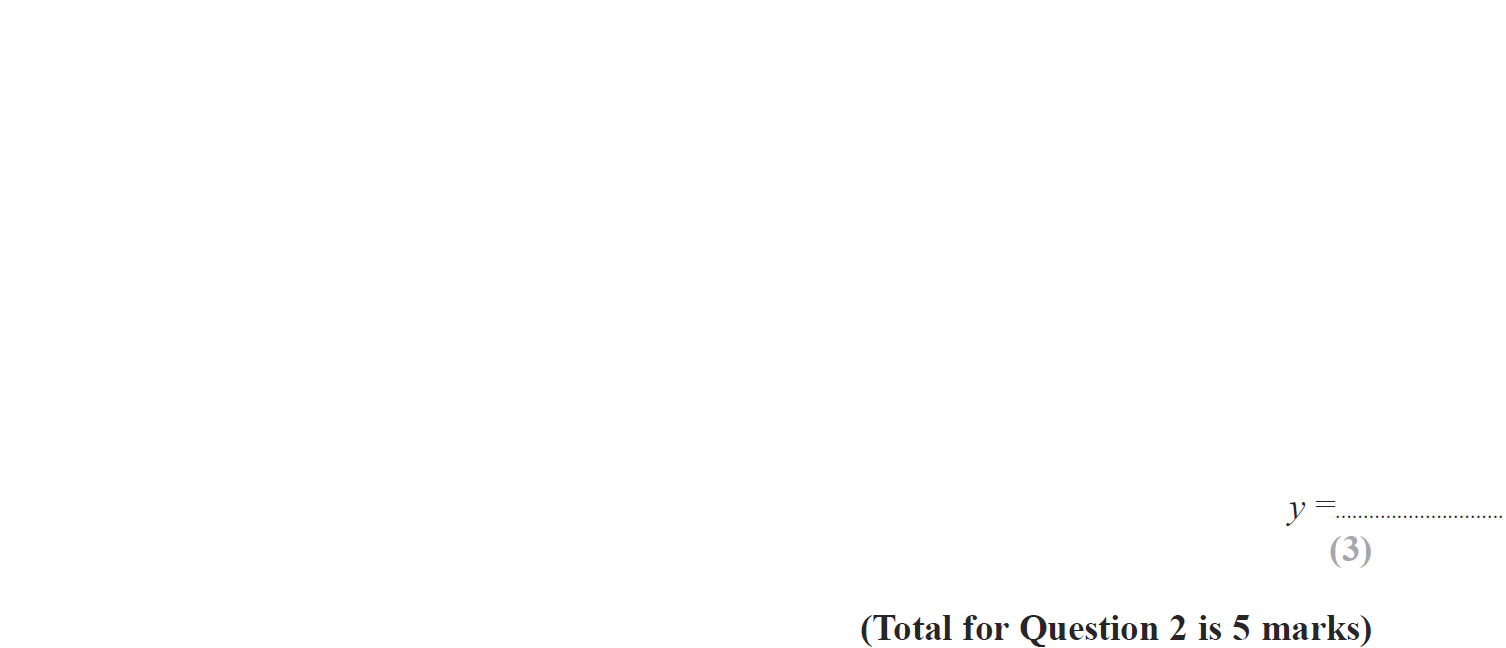 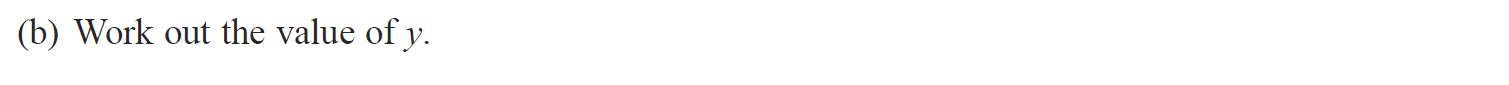 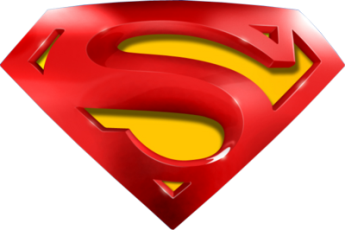 May 2015 3HR Q2
Angles in Polygons
A
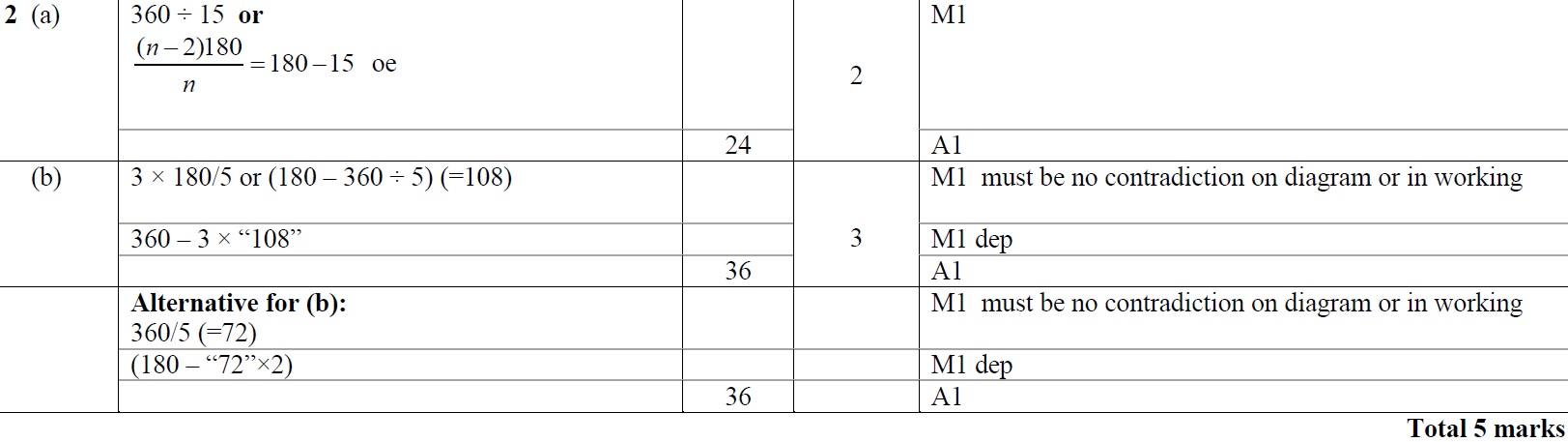 B
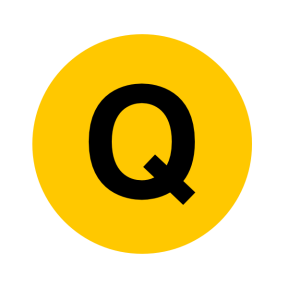 Jan 2016 4H Q13
Angles in Polygons
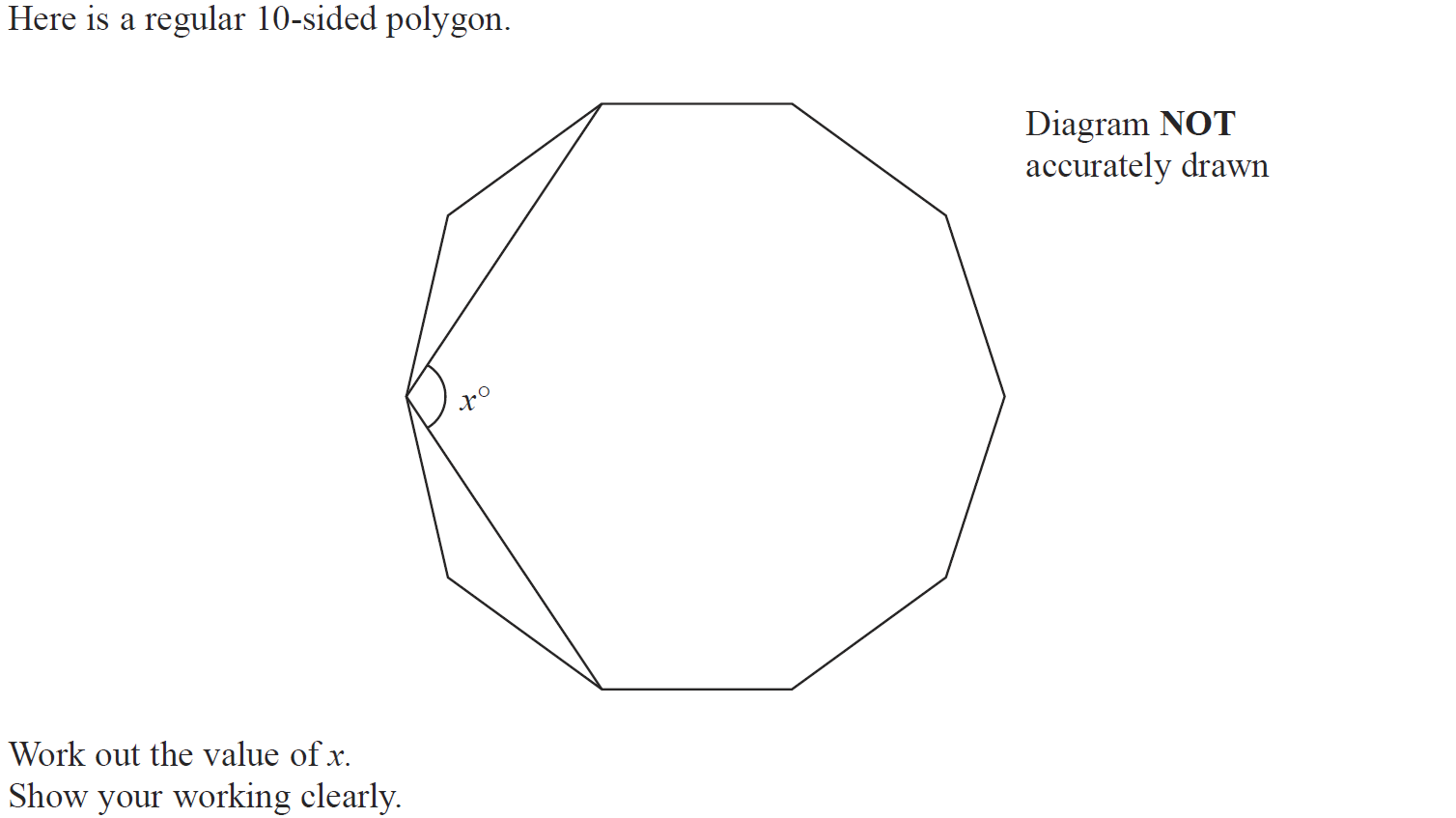 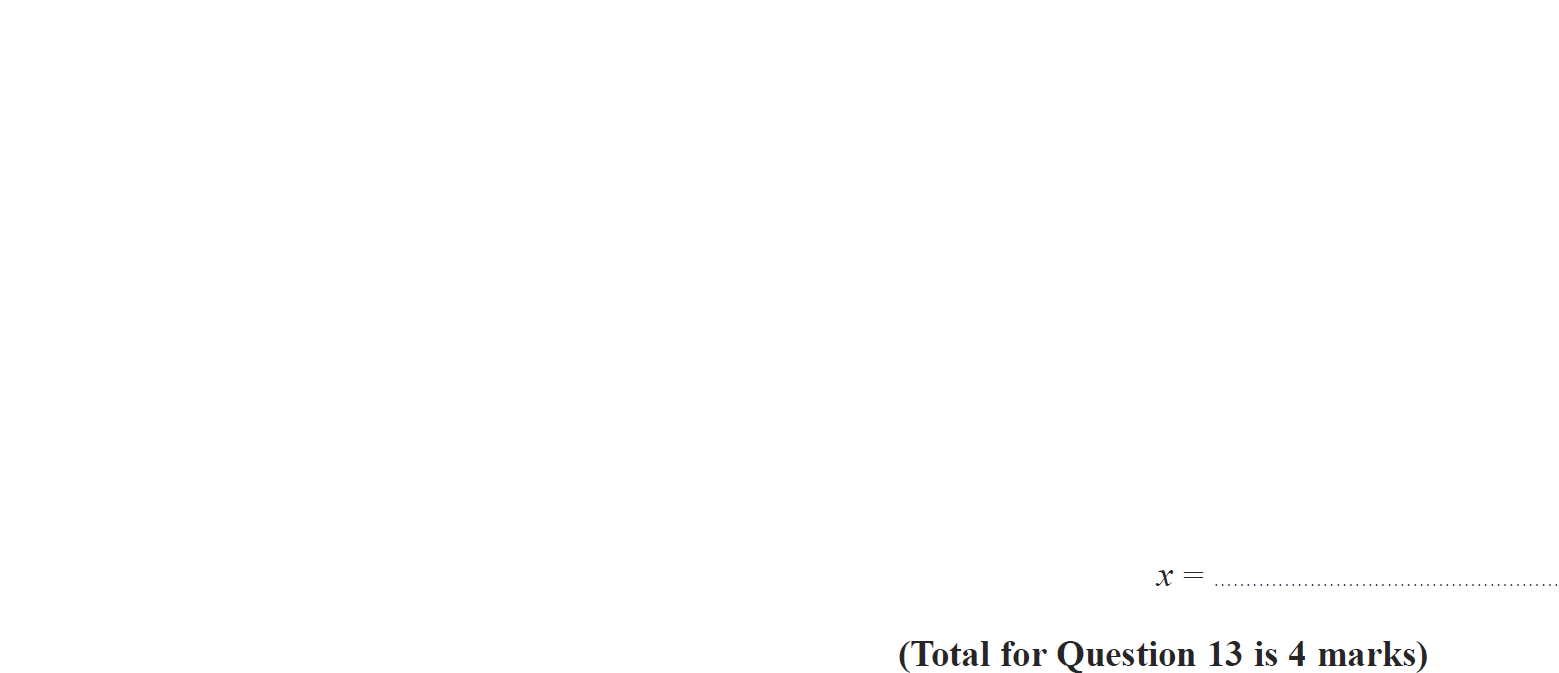 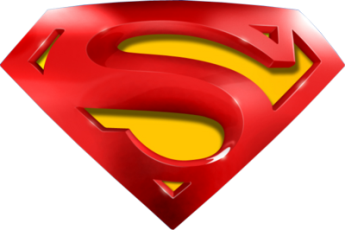 Jan 2016 4H Q13
Angles in Polygons
A
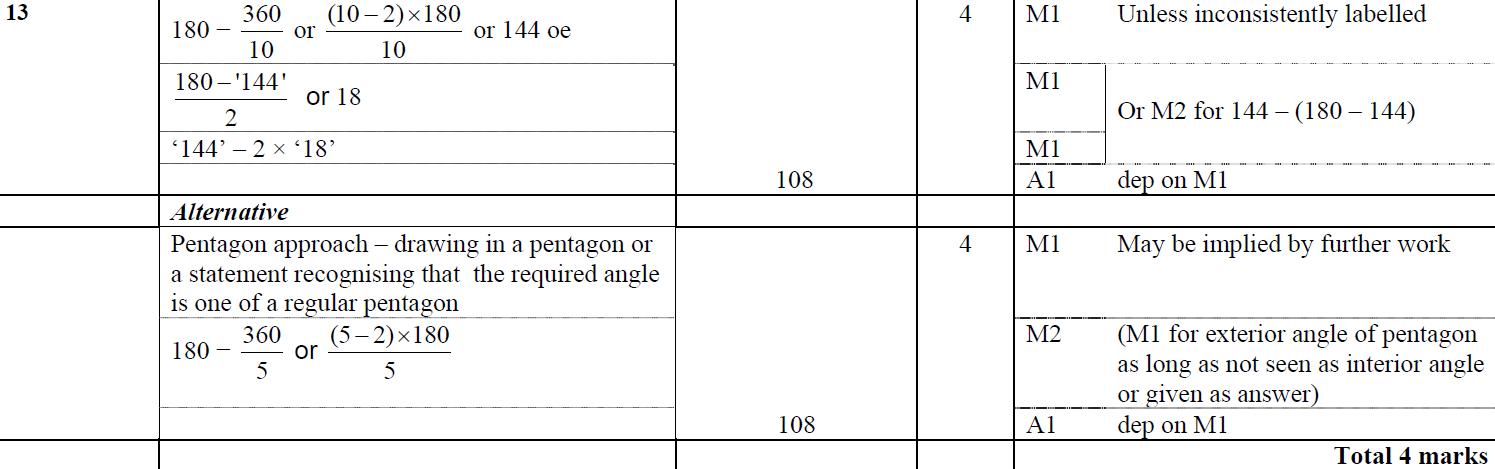 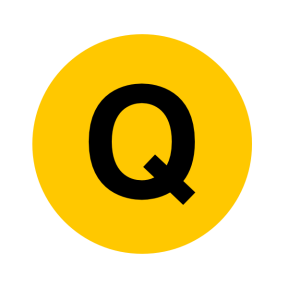 Jan 2016 4HR Q2
Angles in Polygons
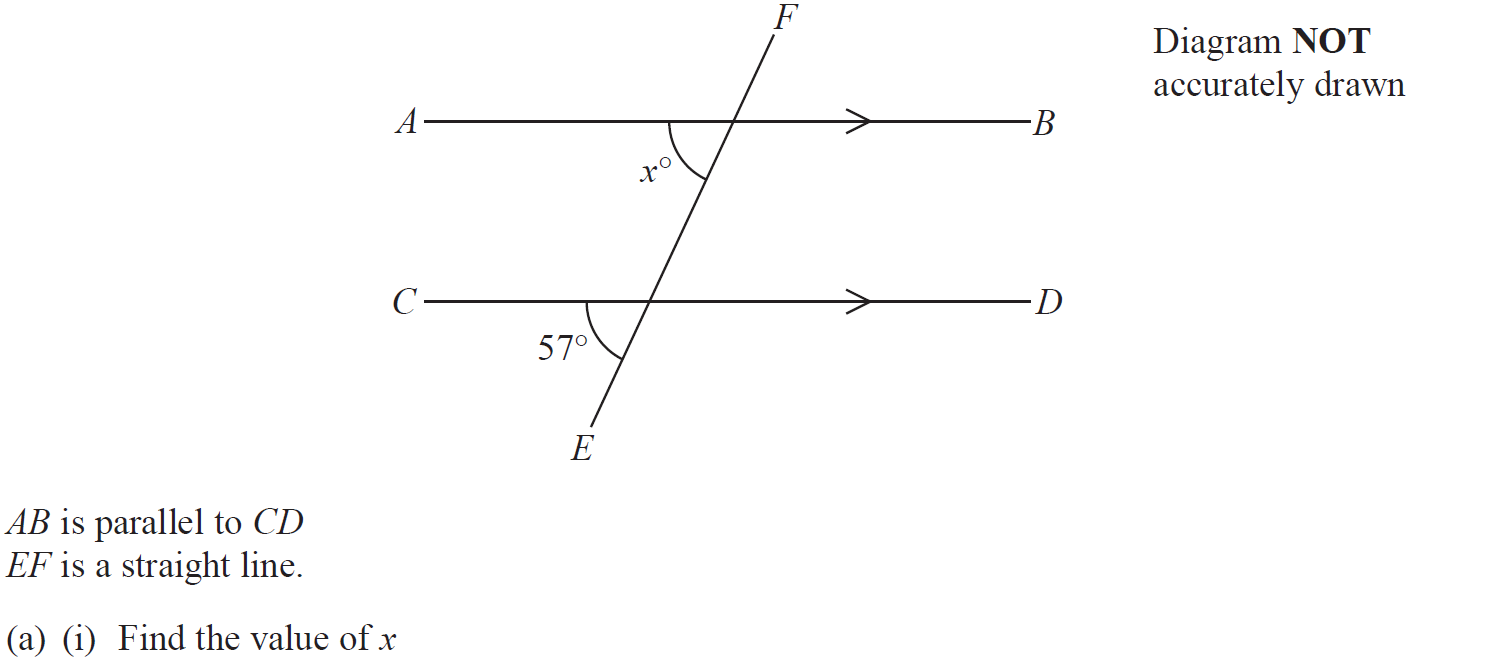 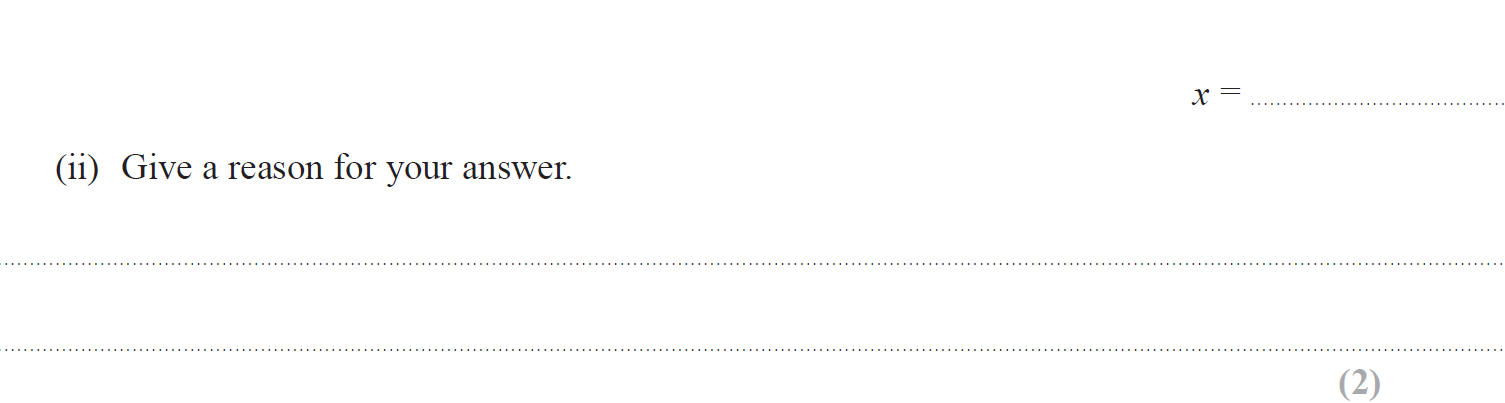 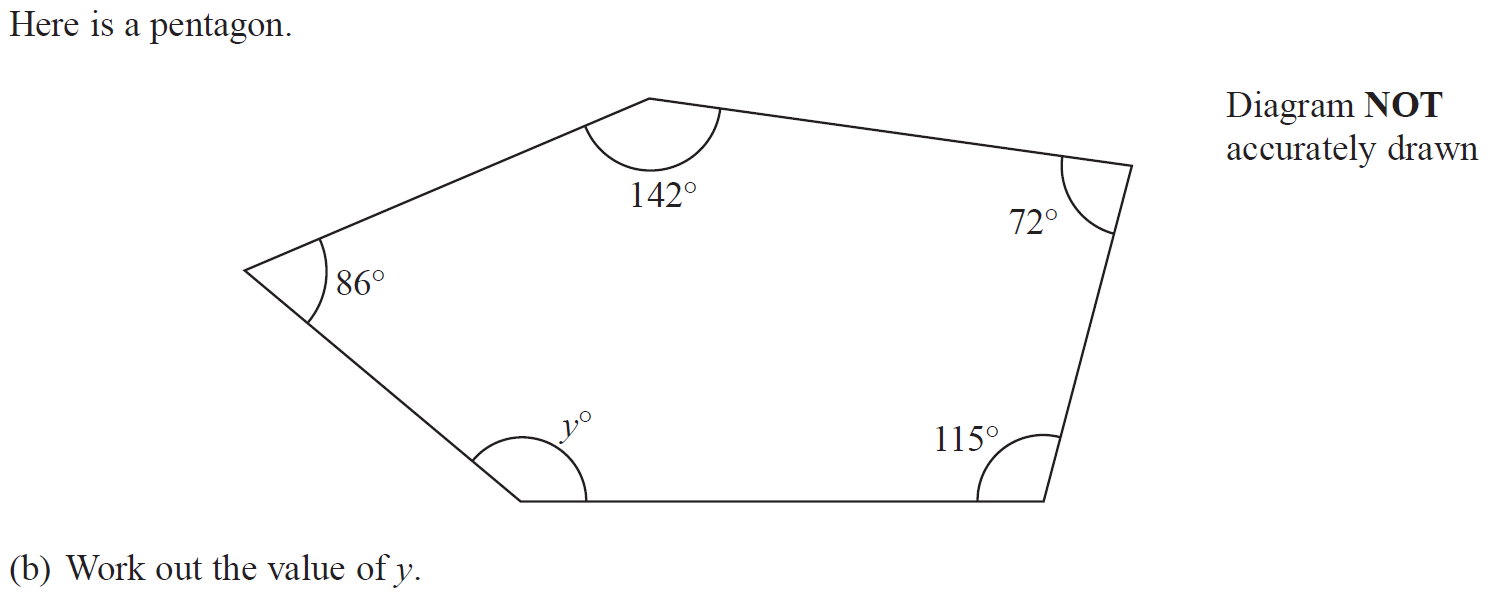 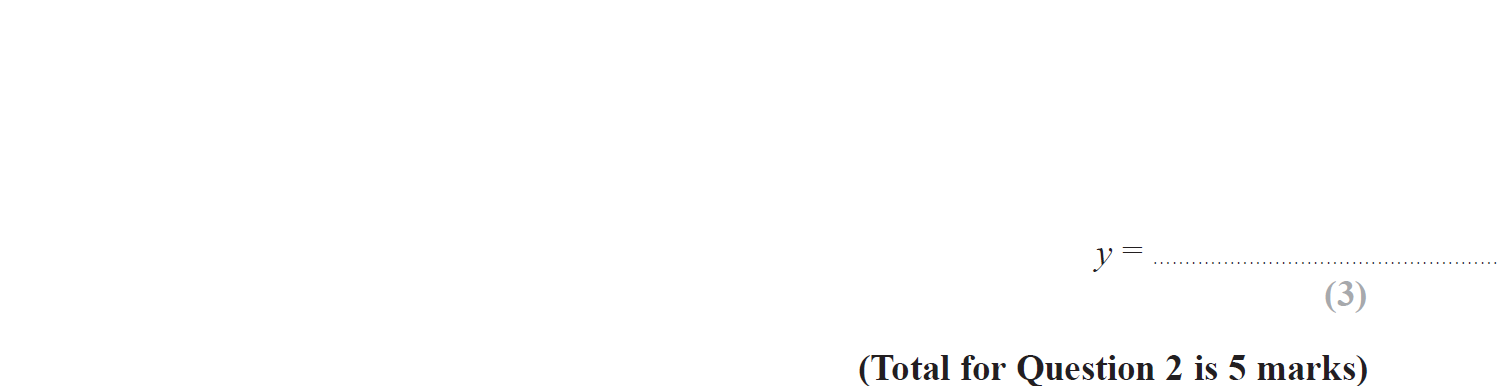 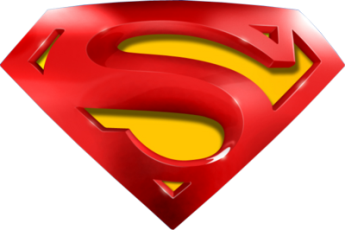 Jan 2016 4HR Q2
Angles in Polygons
A (i)
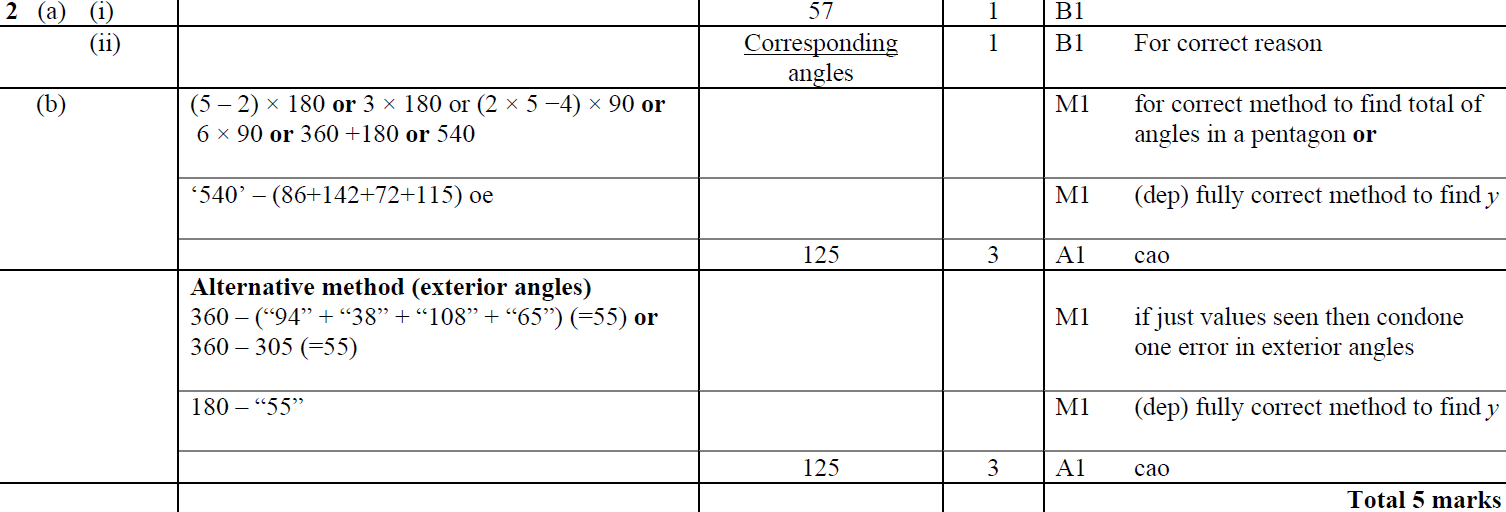 A (ii)
B
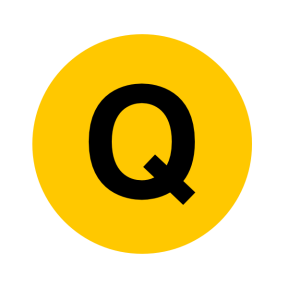 June 2016 4H Q4
Angles in Polygons
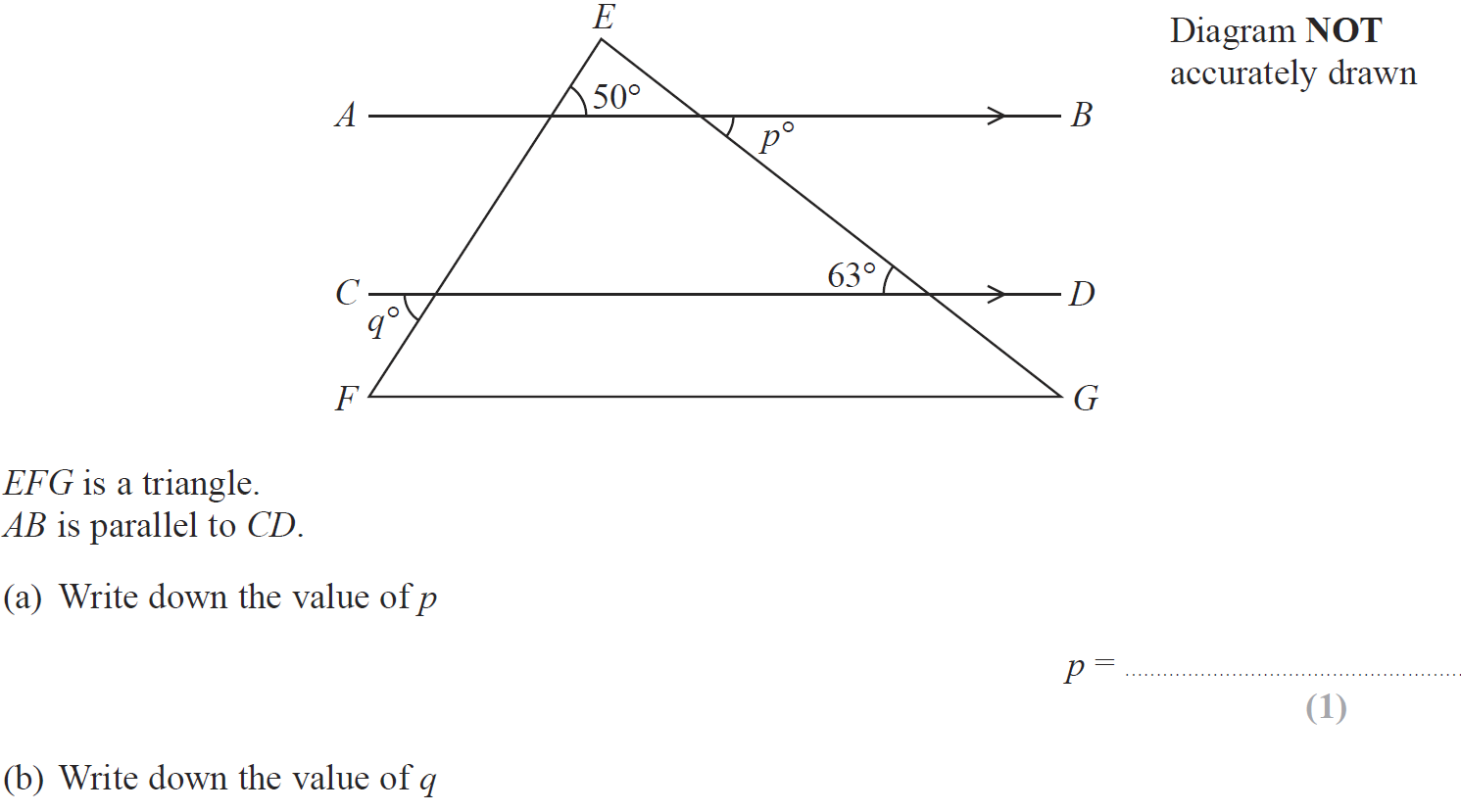 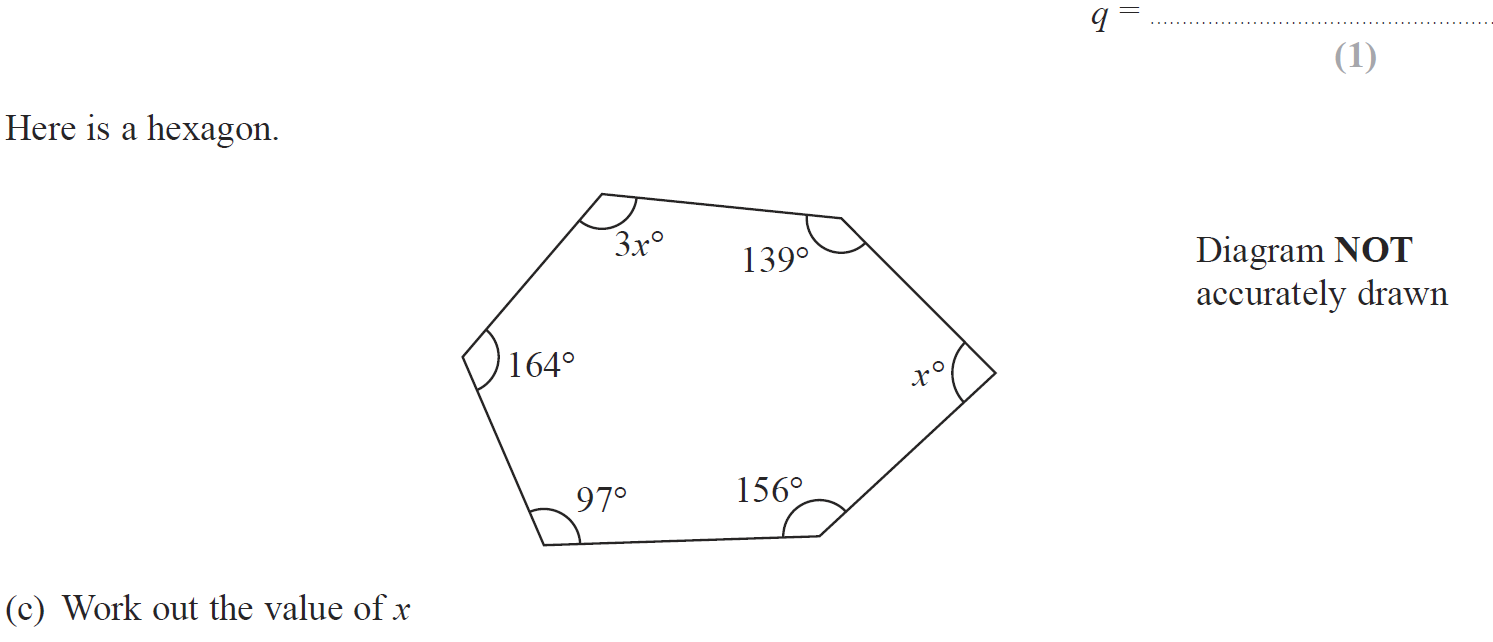 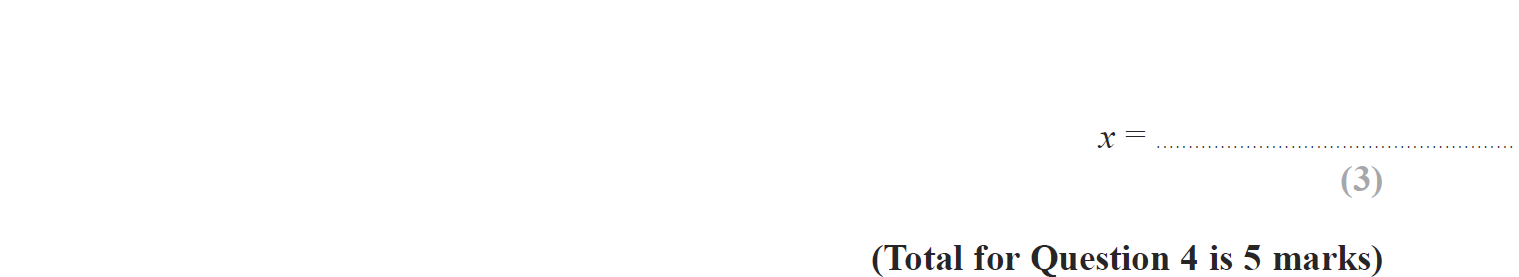 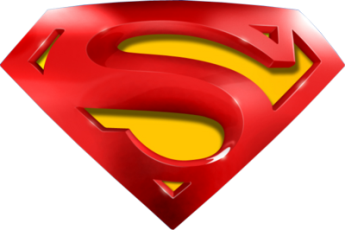 June 2016 4H Q4
Angles in Polygons
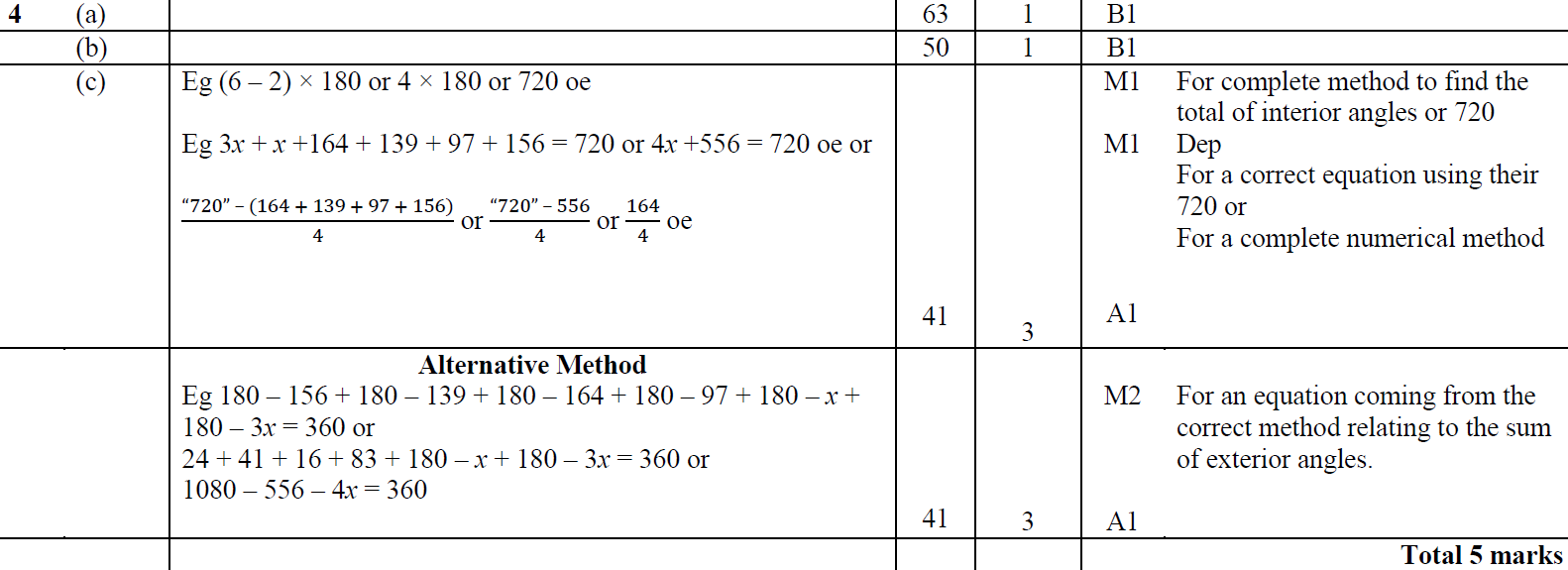 A
B
C
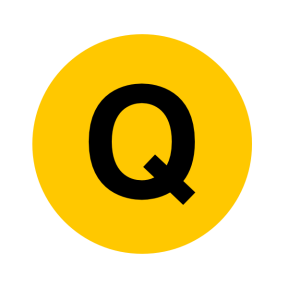 May 2016 3HR Q4
Angles in Polygons
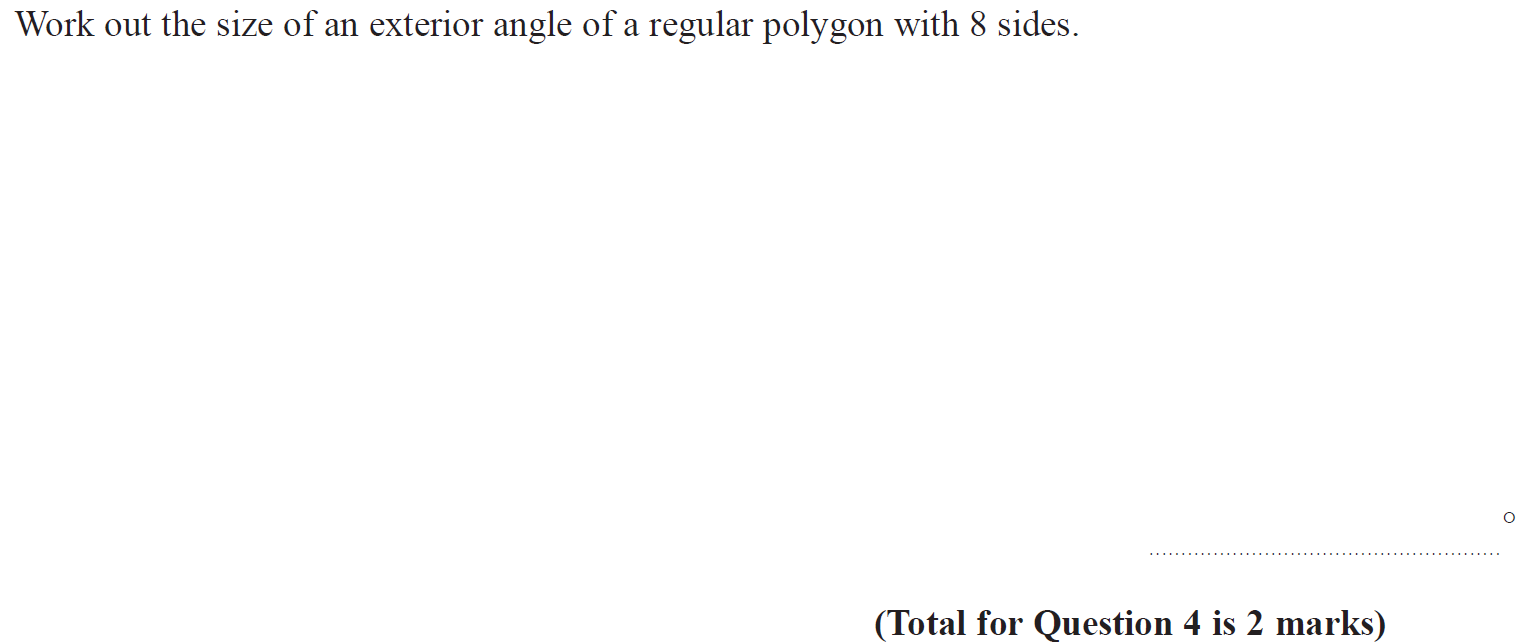 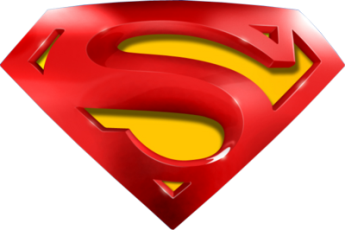 May 2016 3HR Q4
Angles in Polygons
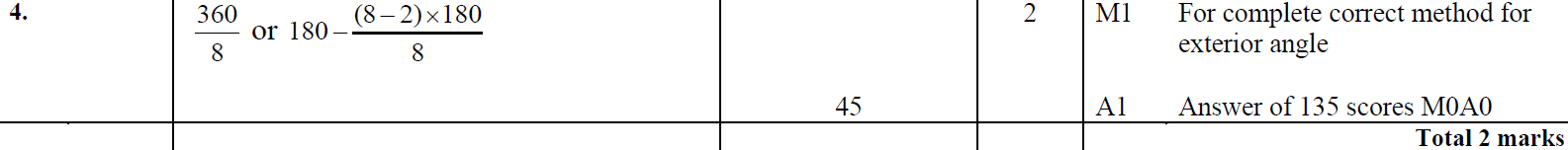 A
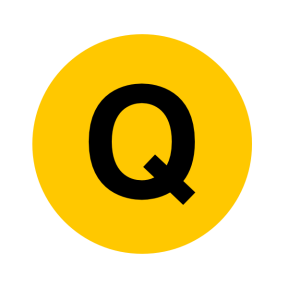 June 2016 4HR Q4
Angles in Polygons
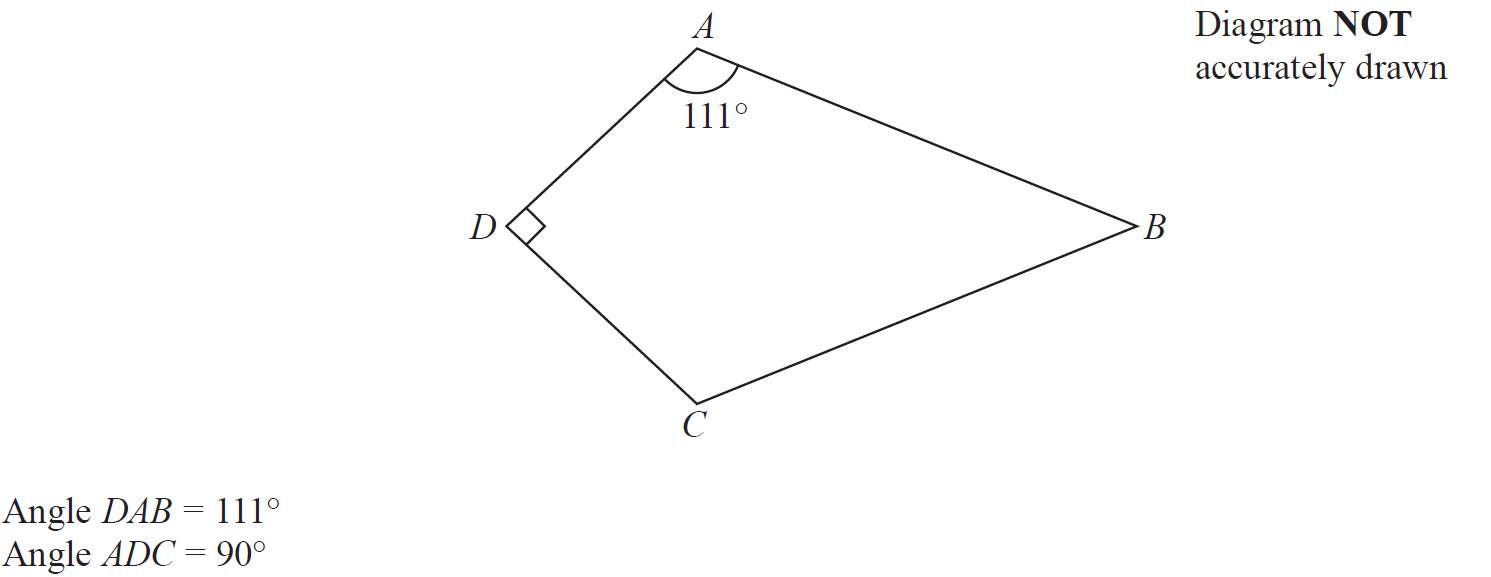 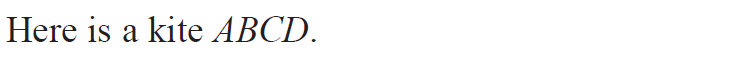 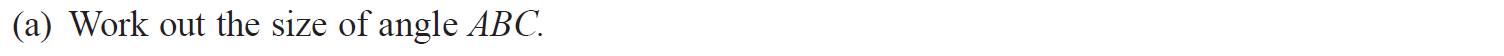 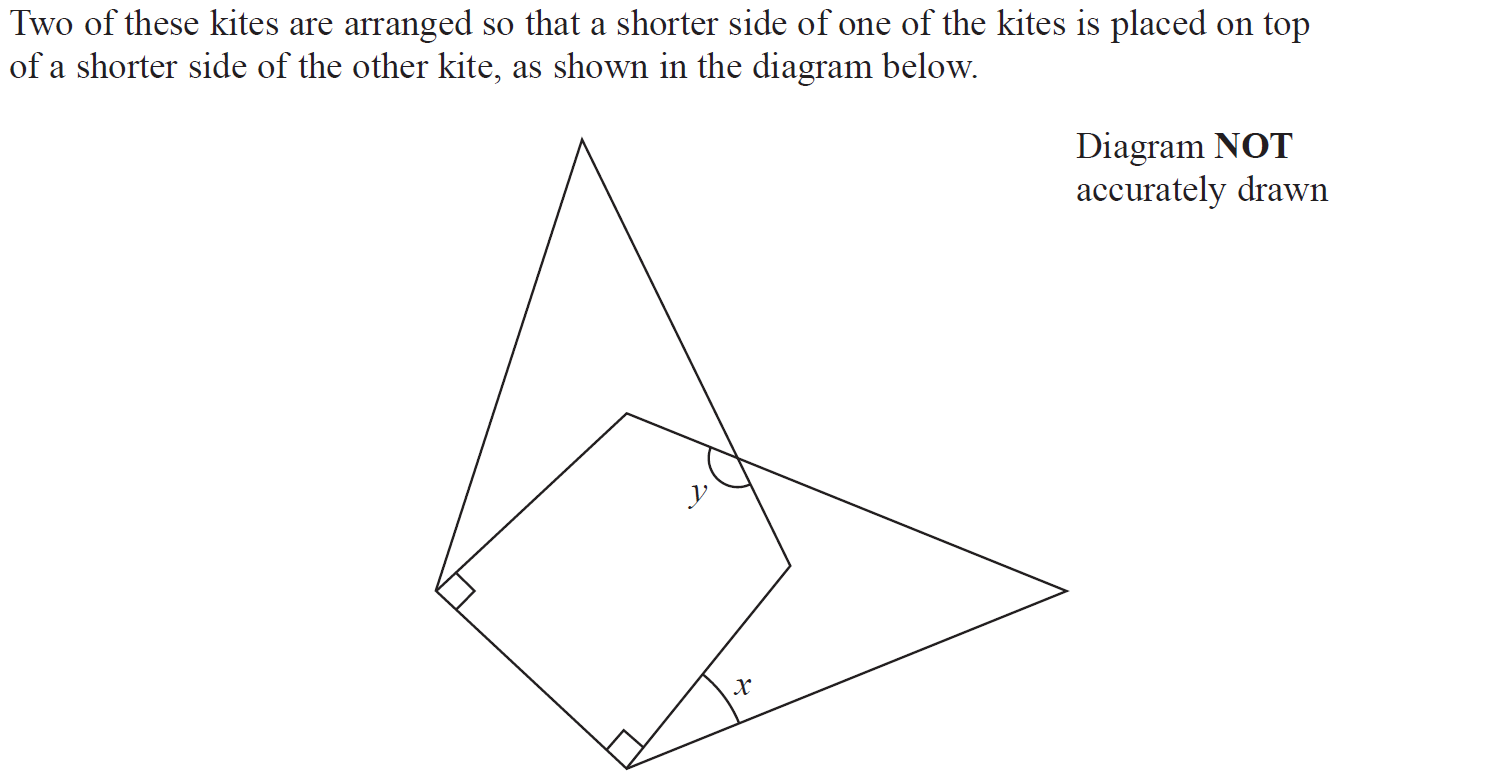 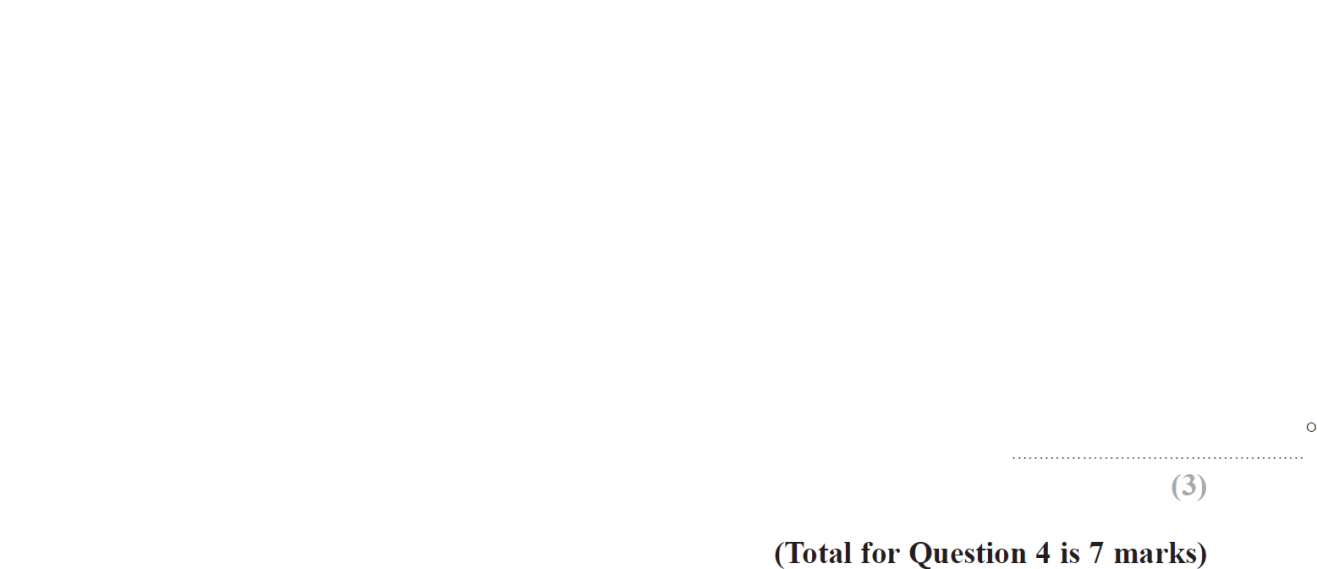 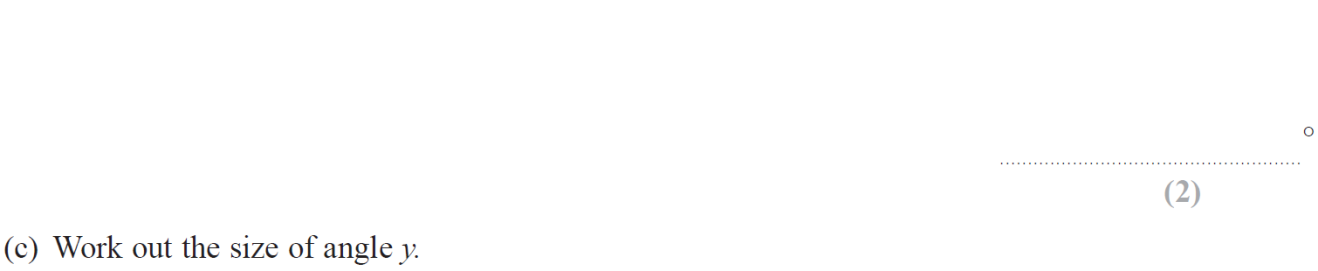 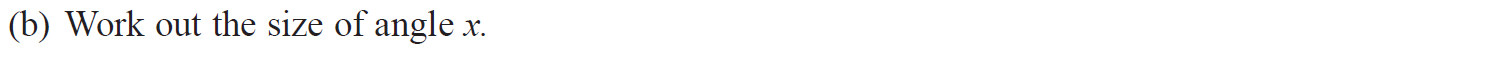 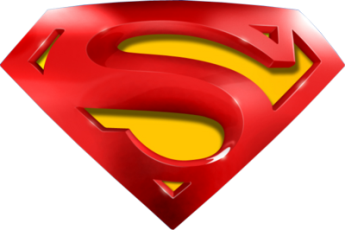 June 2016 4HR Q4
Angles in Polygons
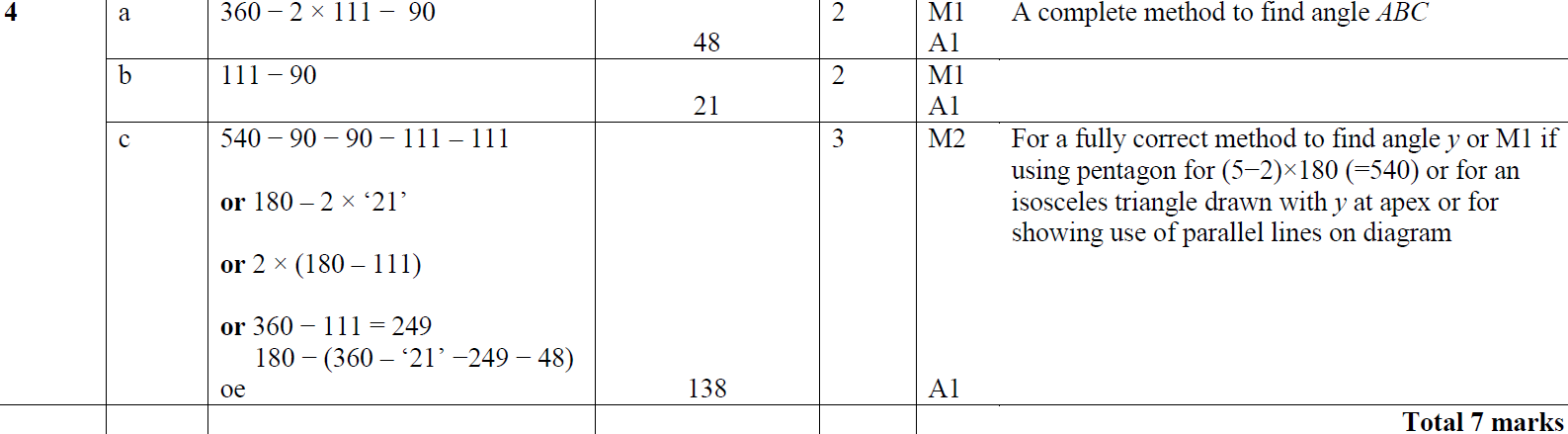 A
B
C
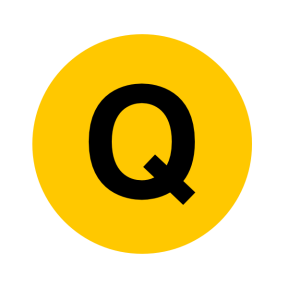 Jan 2017 3HR Q2
Angles in Polygons
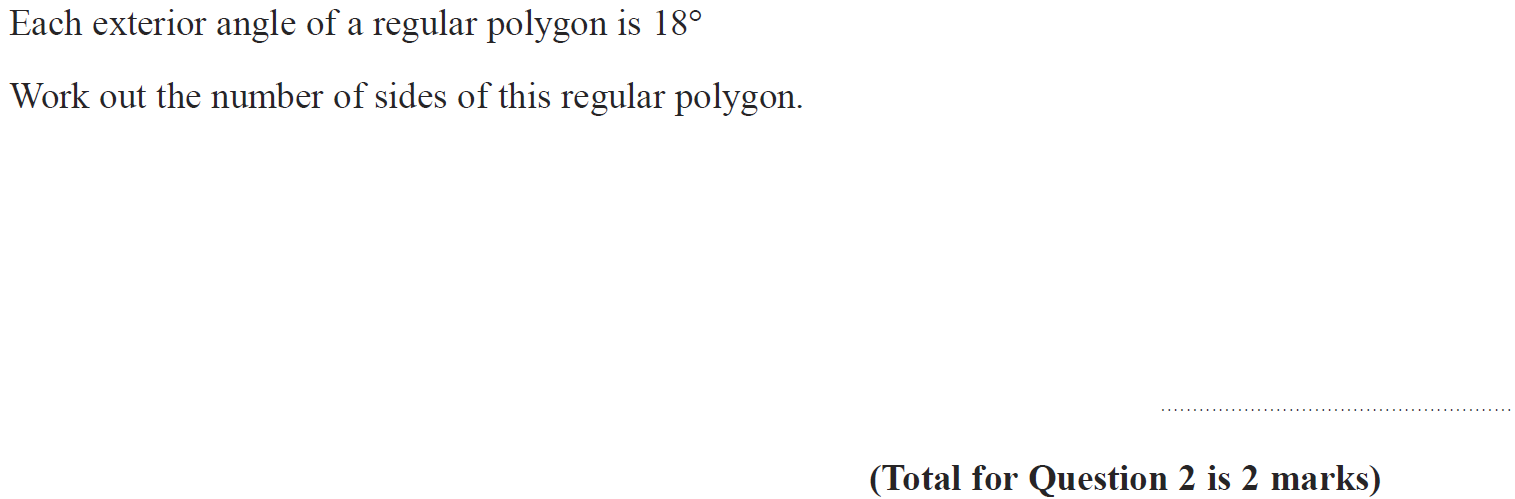 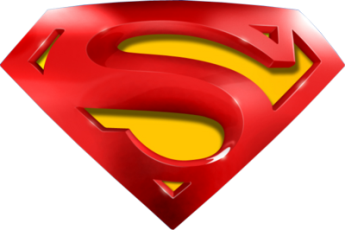 Jan 2017 3HR Q2
Angles in Polygons
A
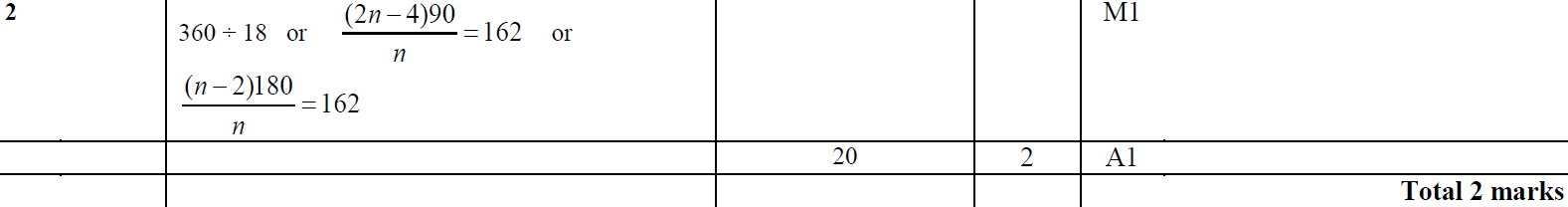 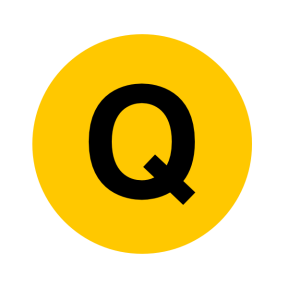 June 2017 4H Q8
Angles in Polygons
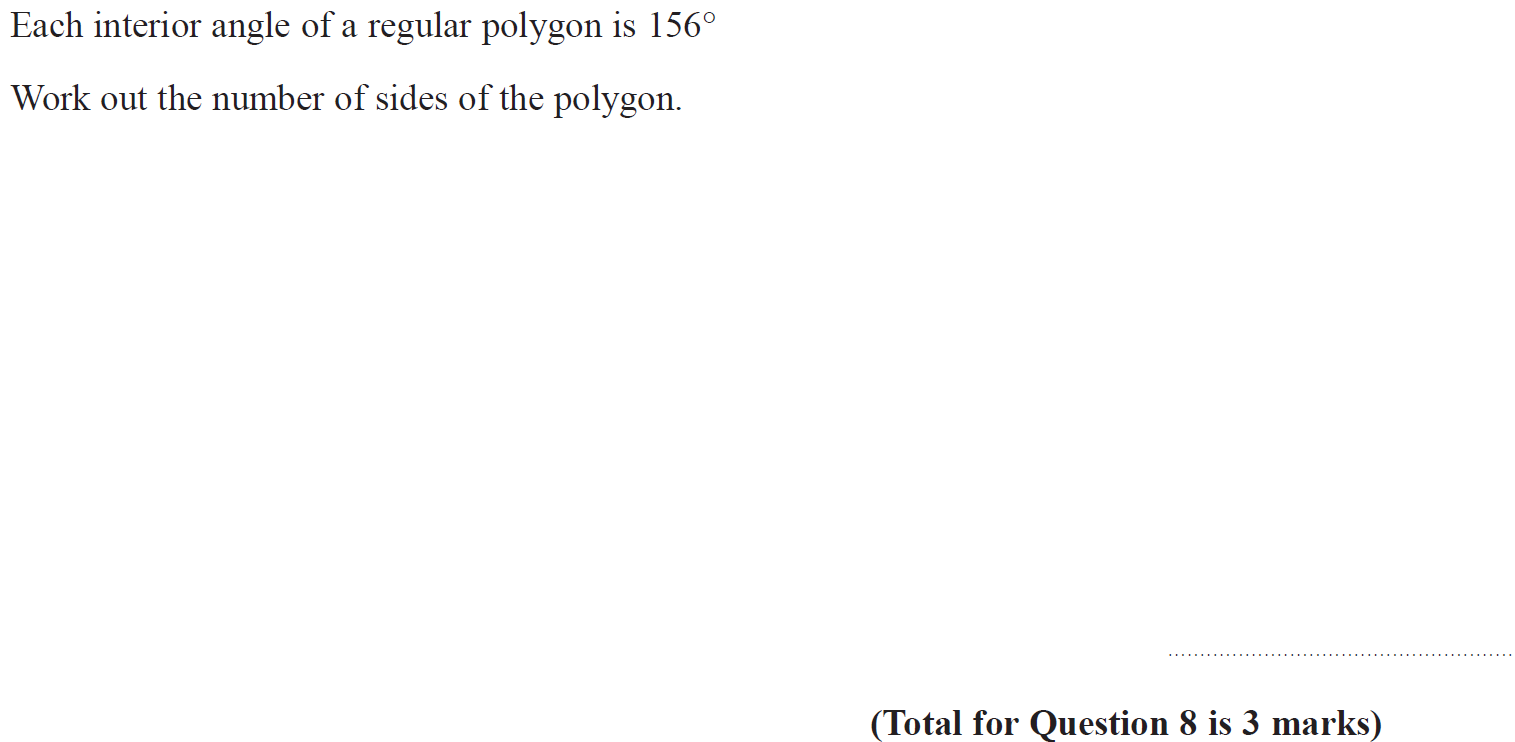 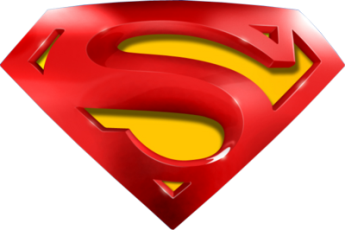 June 2017 4H Q8
Angles in Polygons
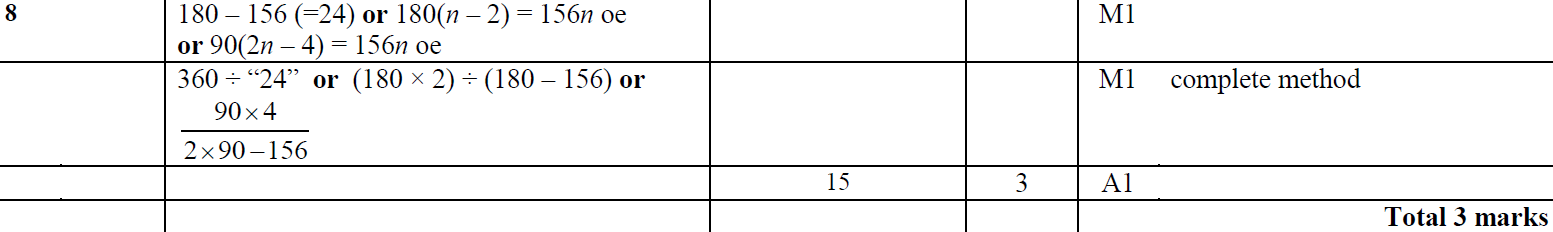 A
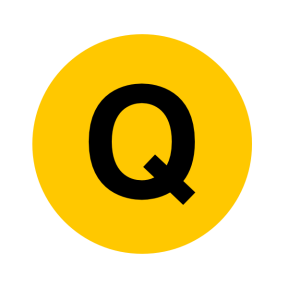 Jan 2018 3H Q9
Angles in Polygons
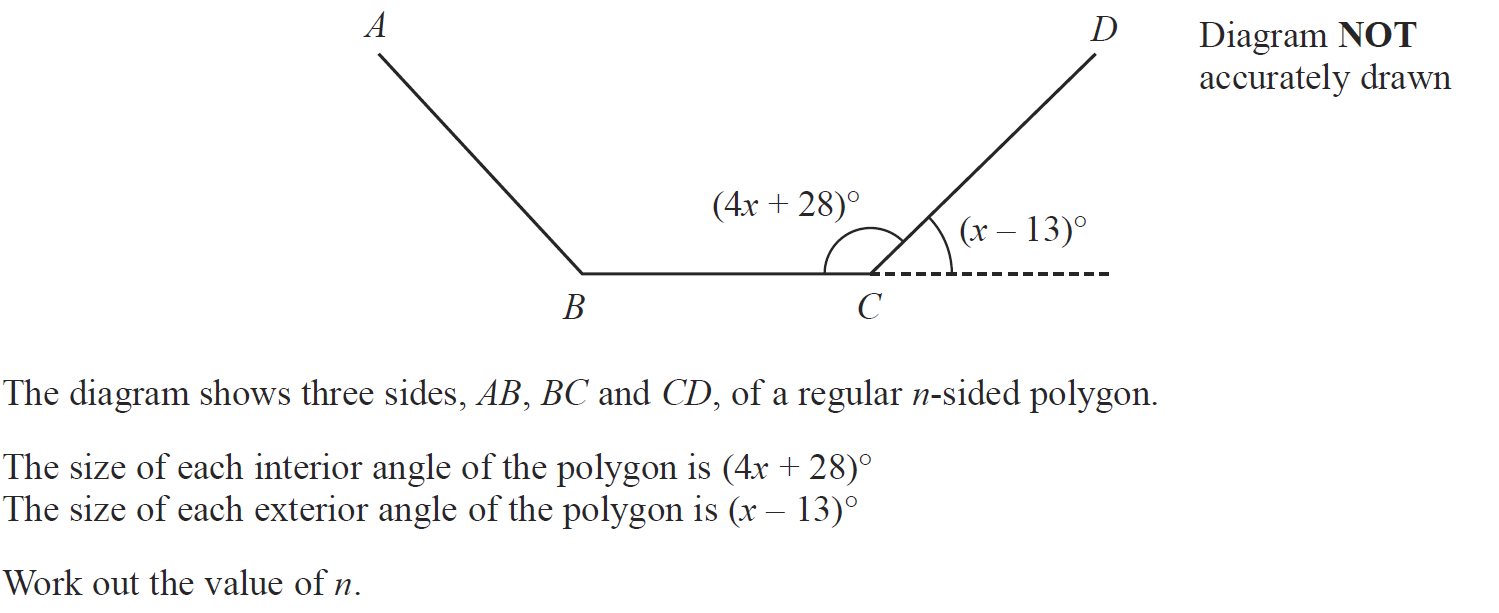 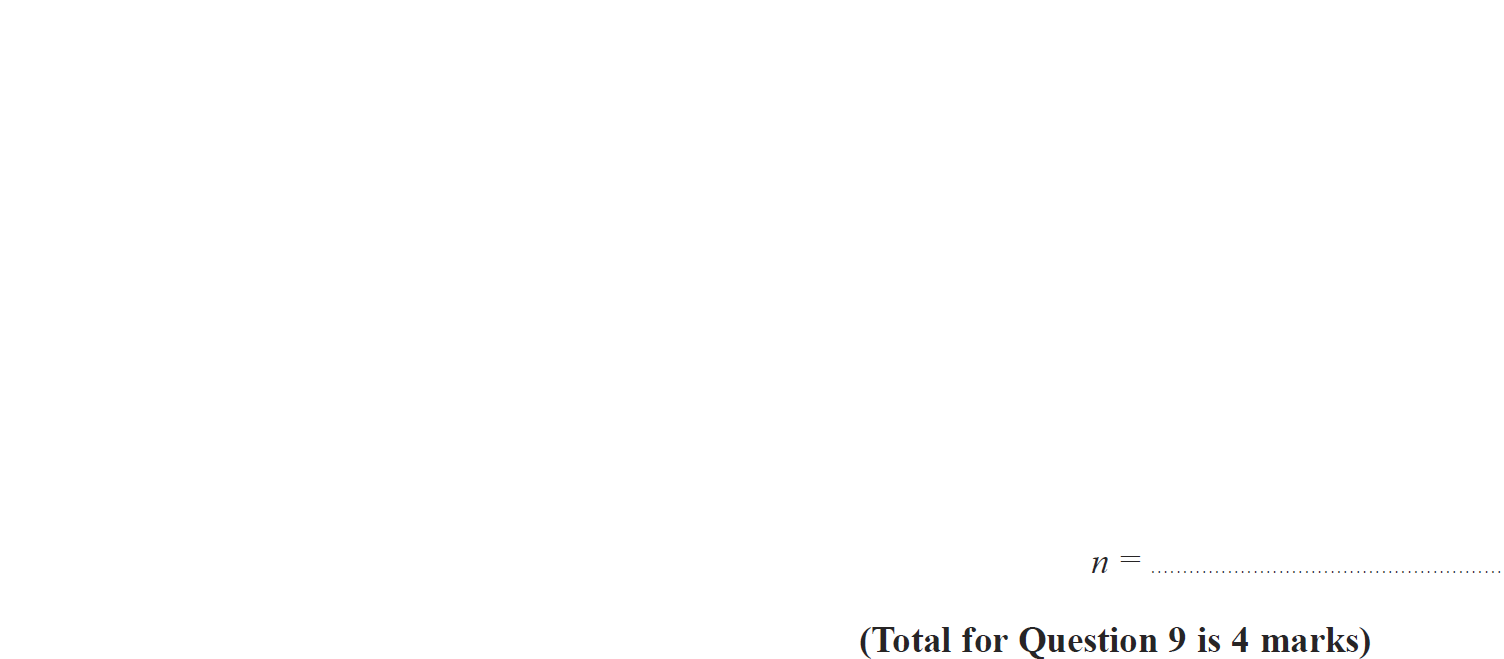 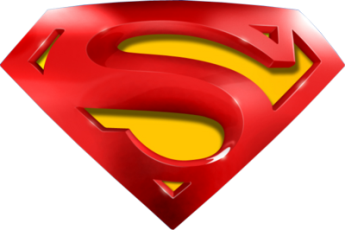 Jan 2018 3H Q9
Angles in Polygons
A
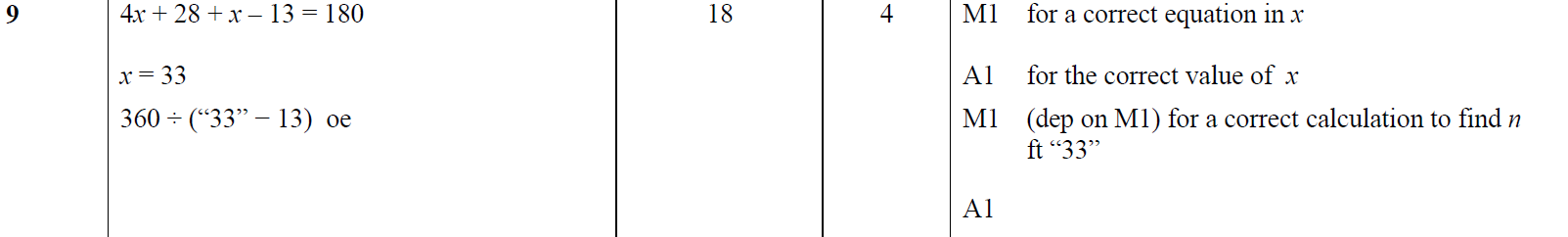 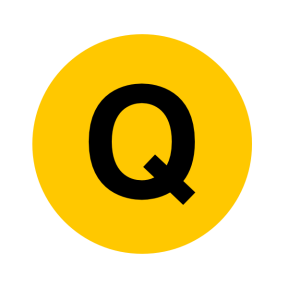 May 2018 3H Q12
Angles in Polygons
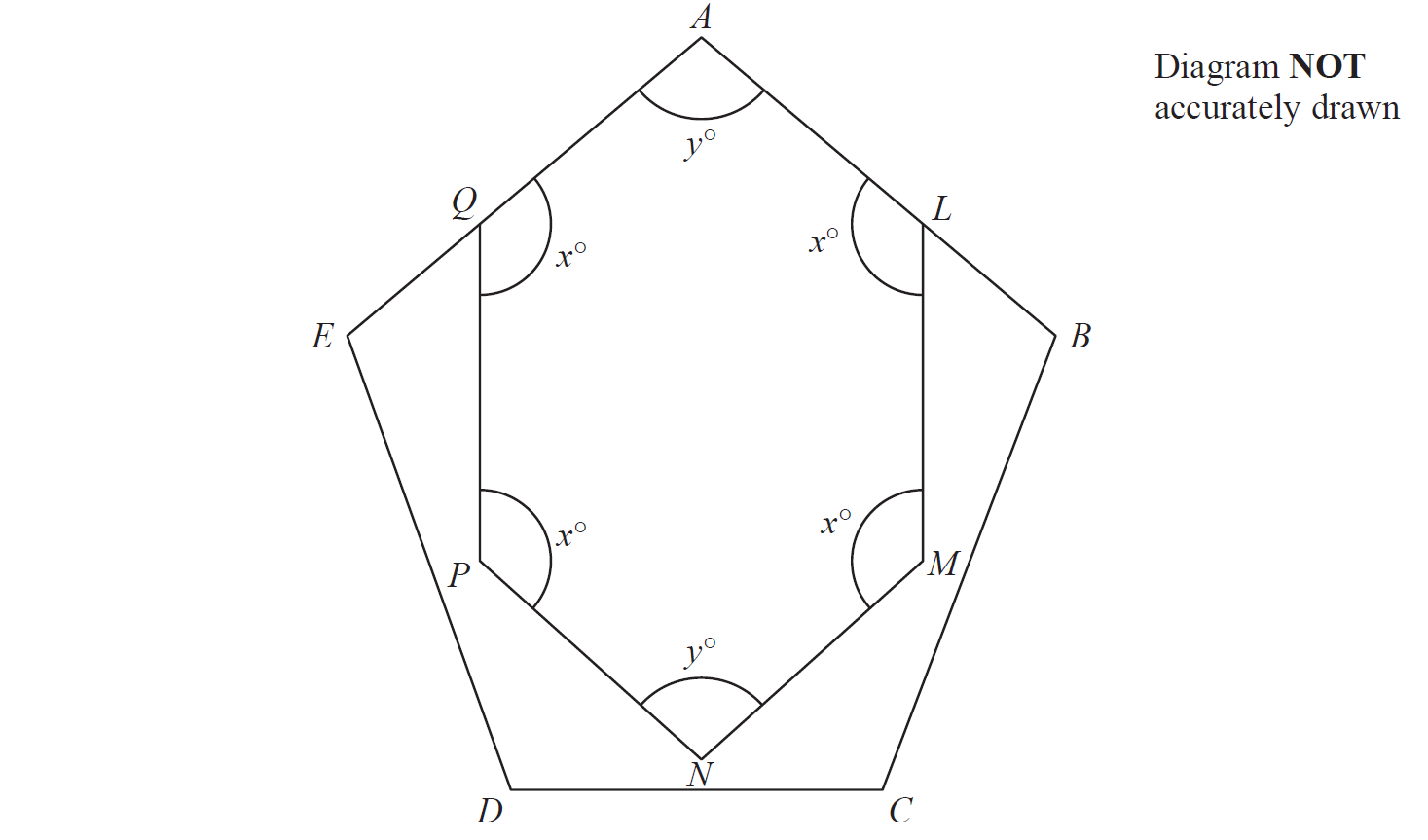 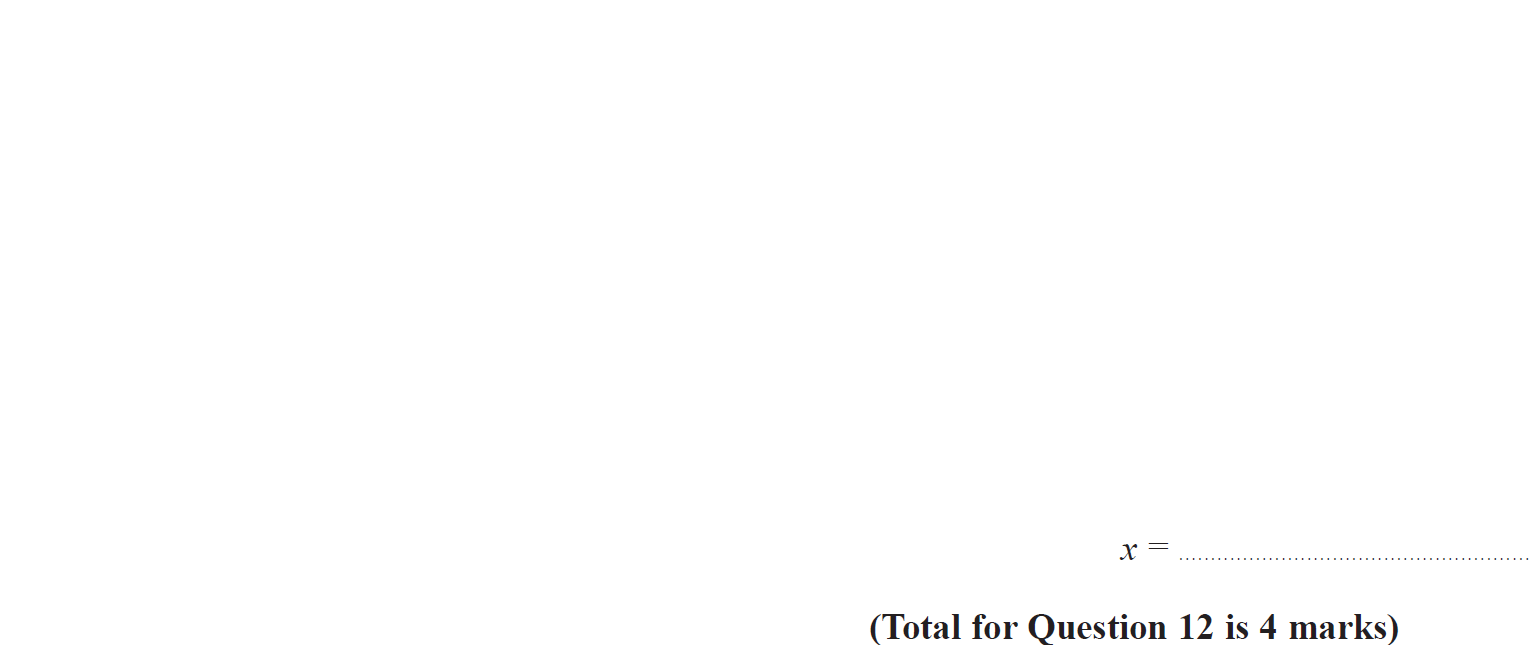 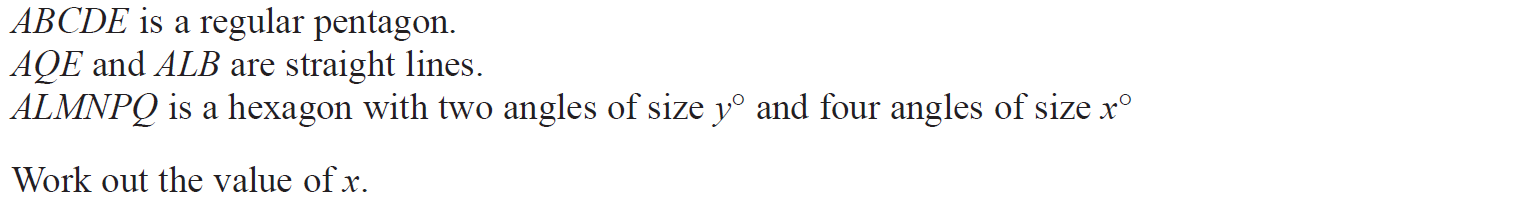 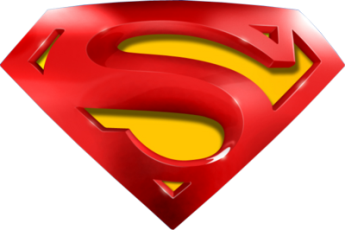 May 2018 3H Q12
Angles in Polygons
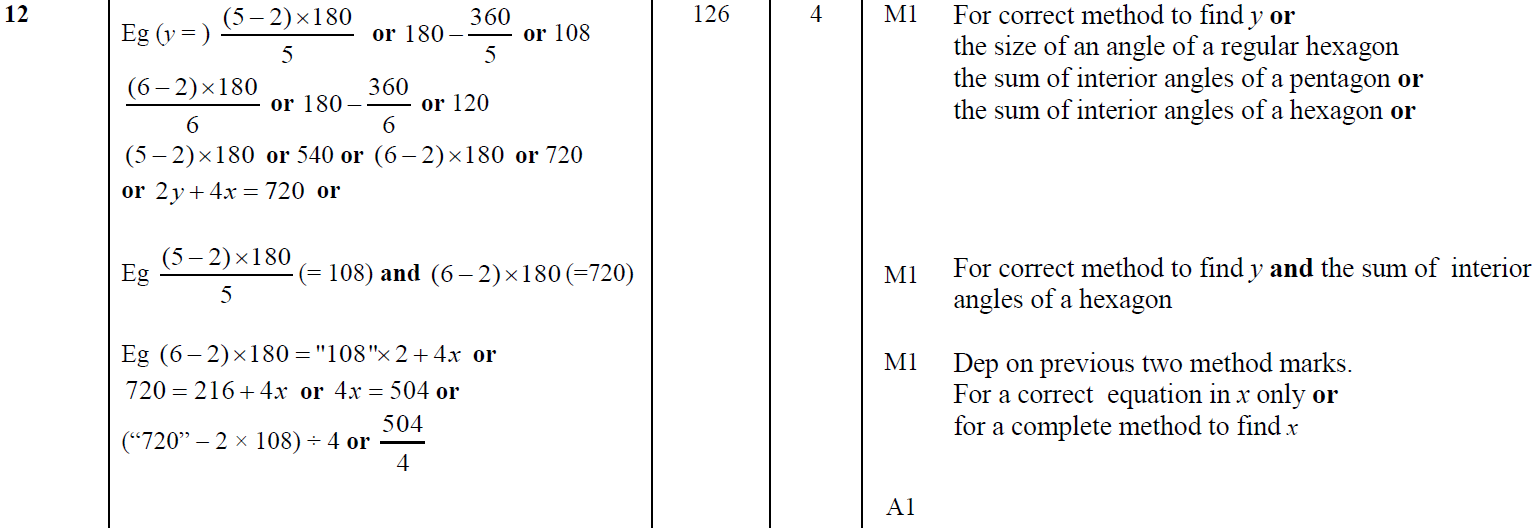 A
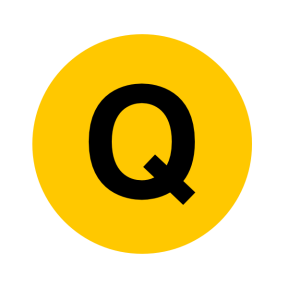 May 2018 3HR Q5
Angles in Polygons
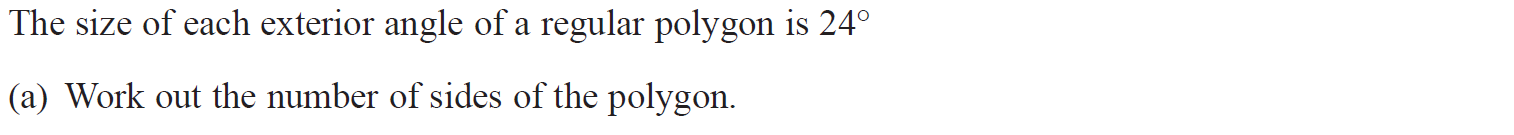 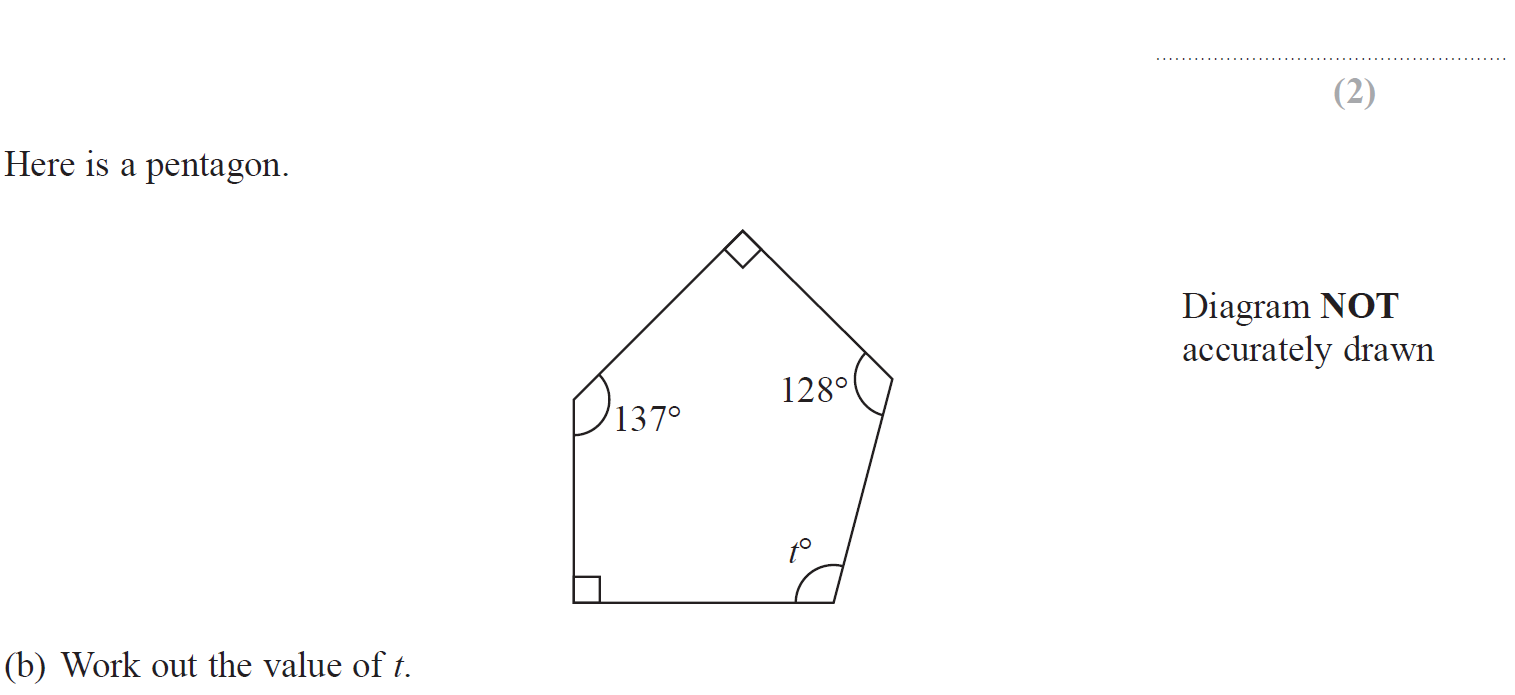 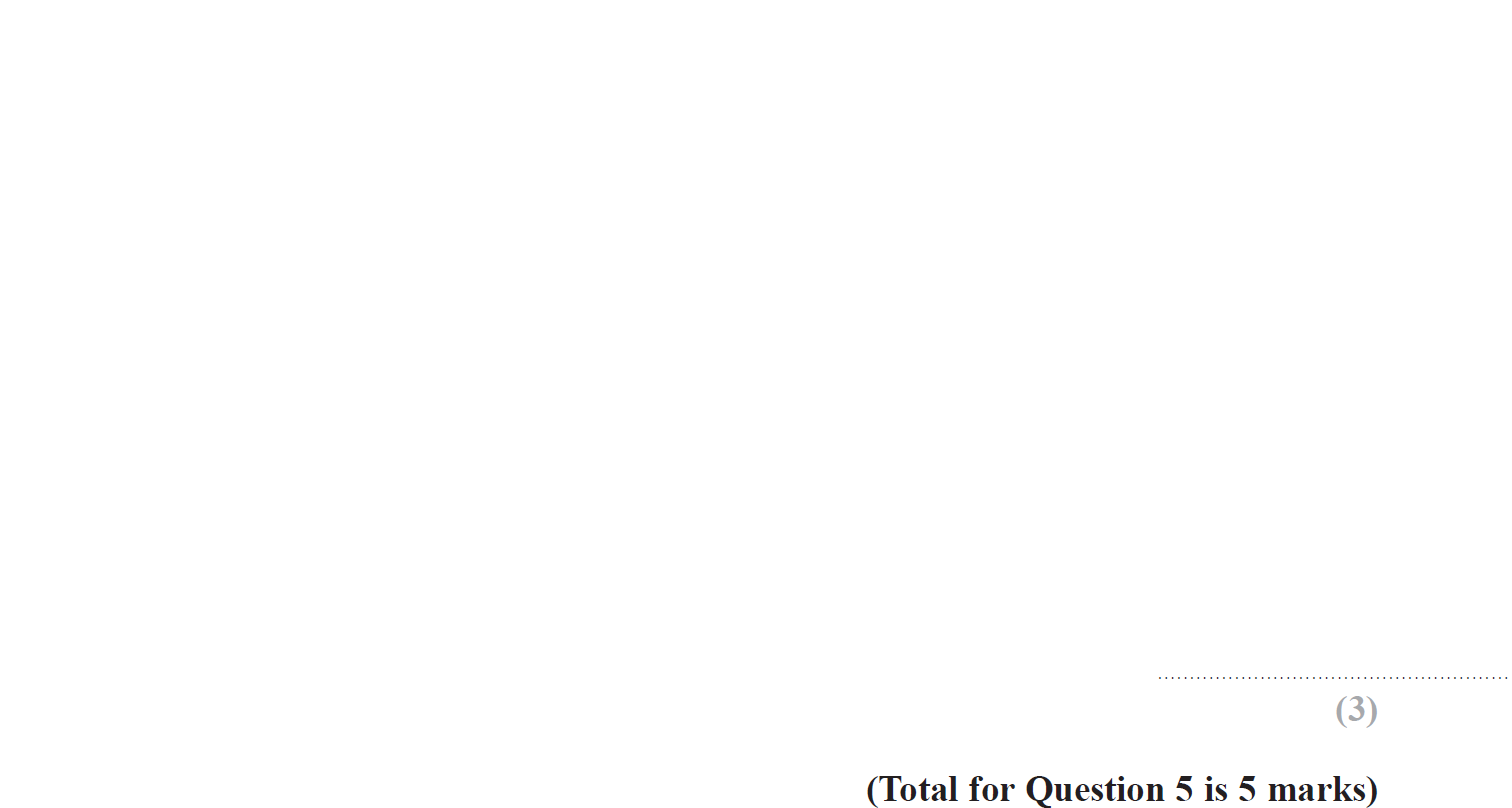 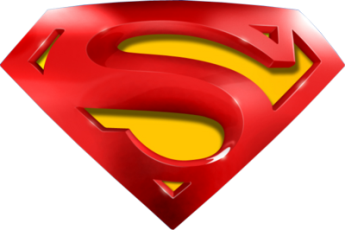 May 2018 3HR Q5
Angles in Polygons
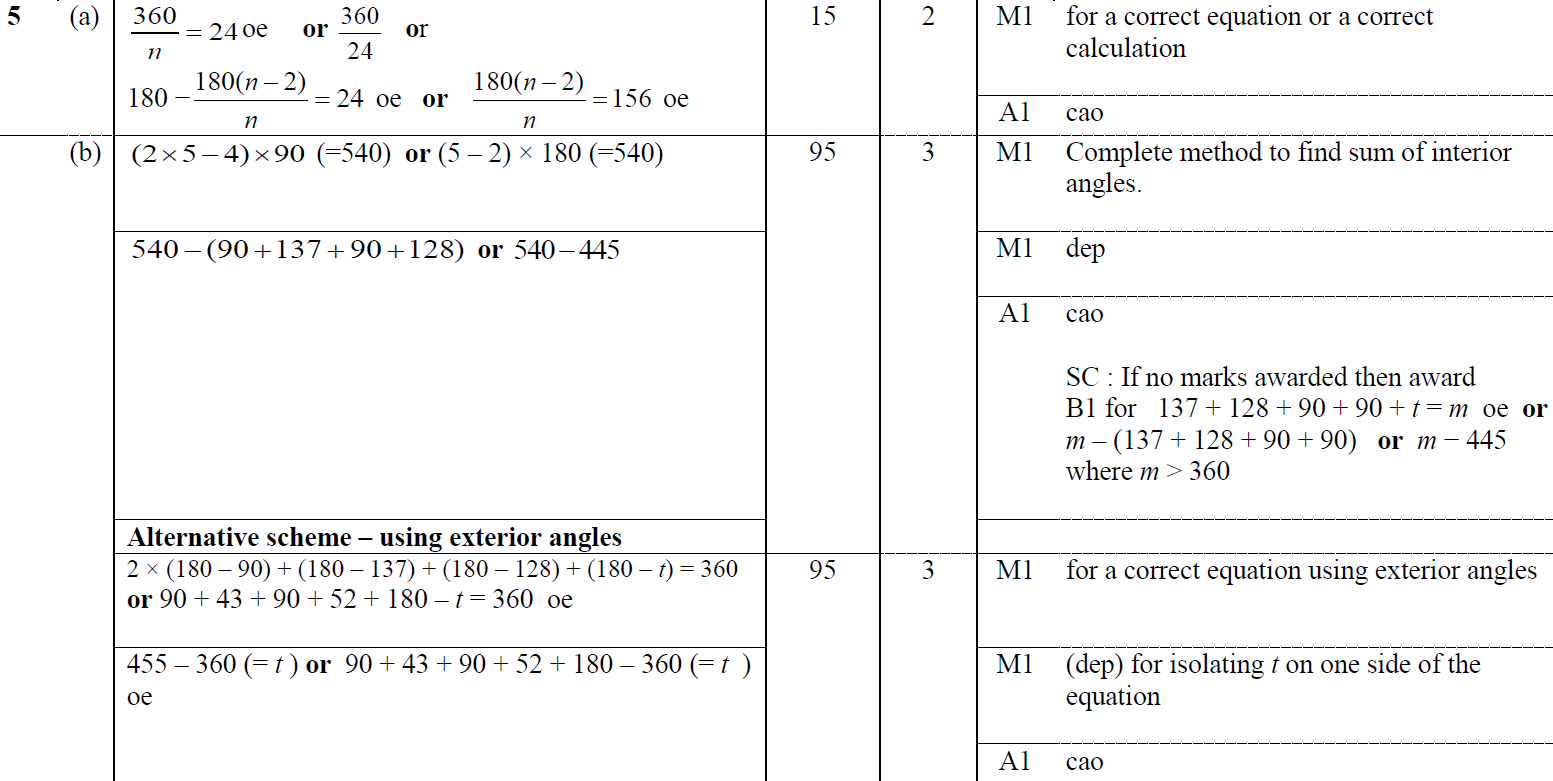 A
B
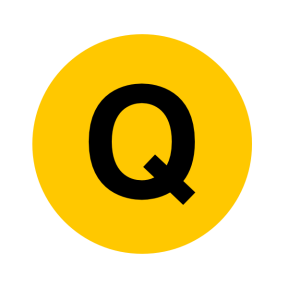